Repurposing City Centres with Big Data: Data, Models and Policy ApplicationsDr. Patrick Ballantyne, Prof. Scott Orford
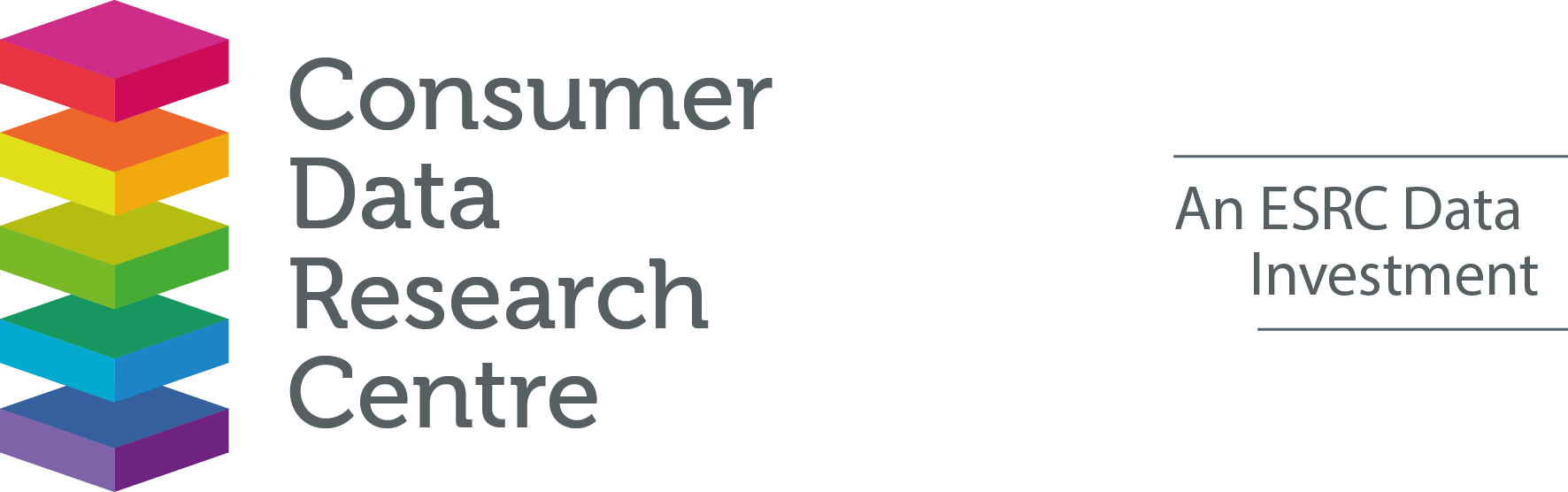 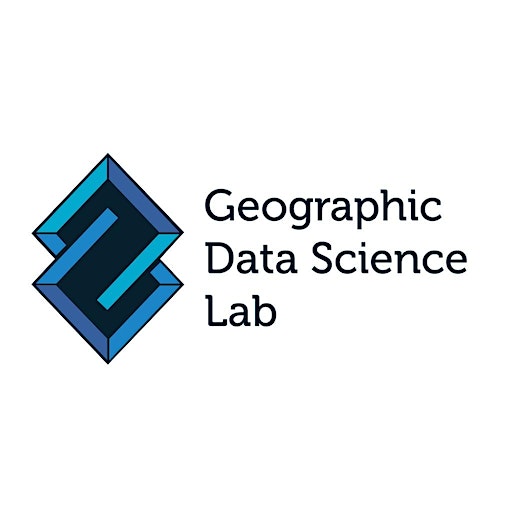 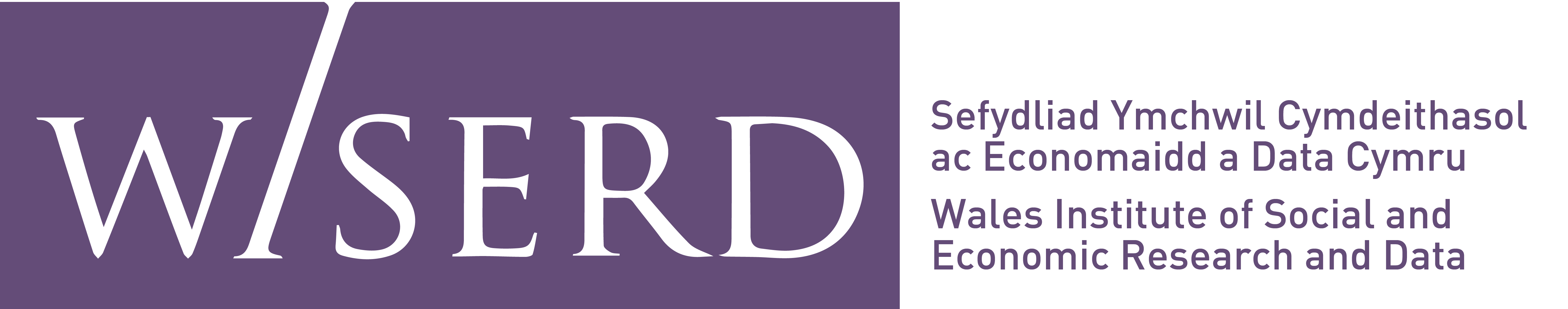 Repurposing City Centres with Big Data: Today’s Talk
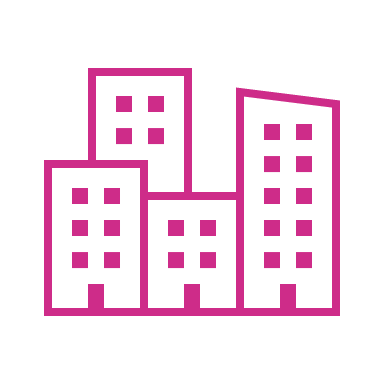 Consumer Data Research Centre (CDRC): An Introduction
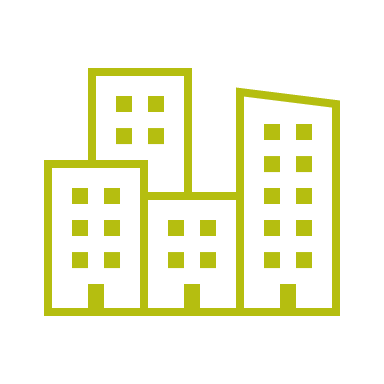 CDRC Retail Centres: Data, Models and Policy Applications
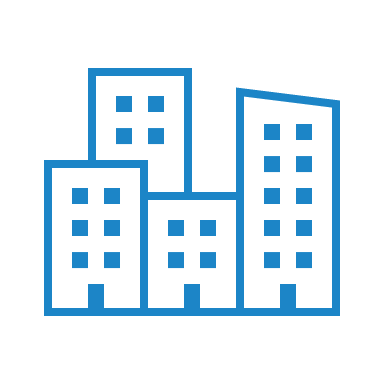 WISERD: An Introduction
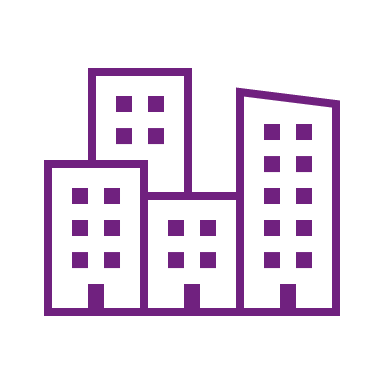 Understanding Welsh Places: Comparator Tools
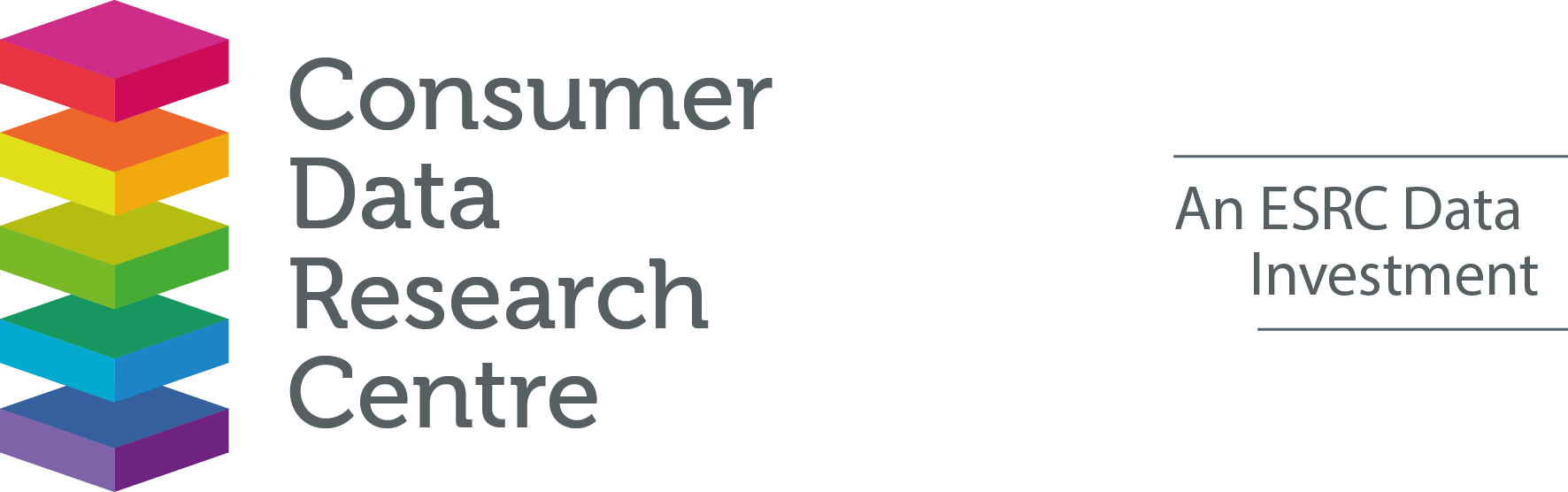 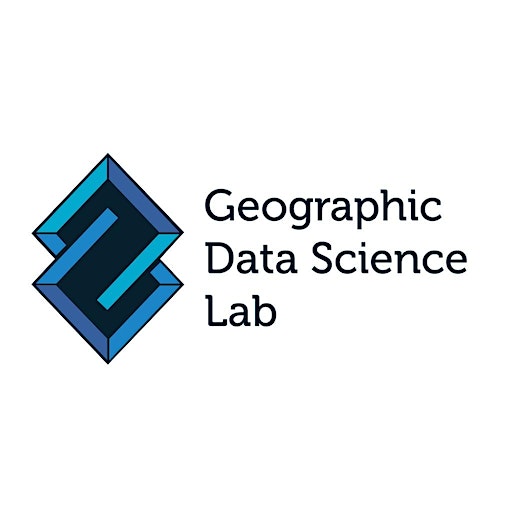 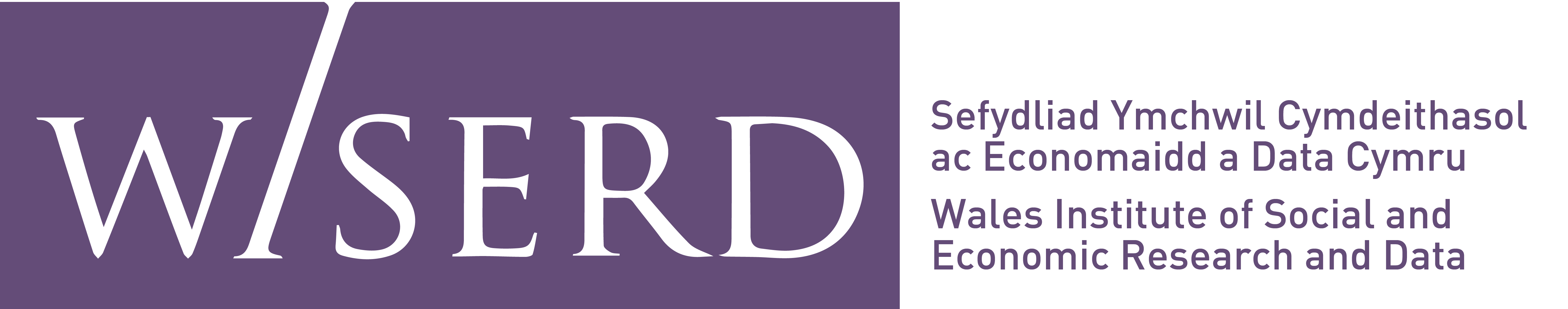 Repurposing City Centres with Big Data: The CDRC
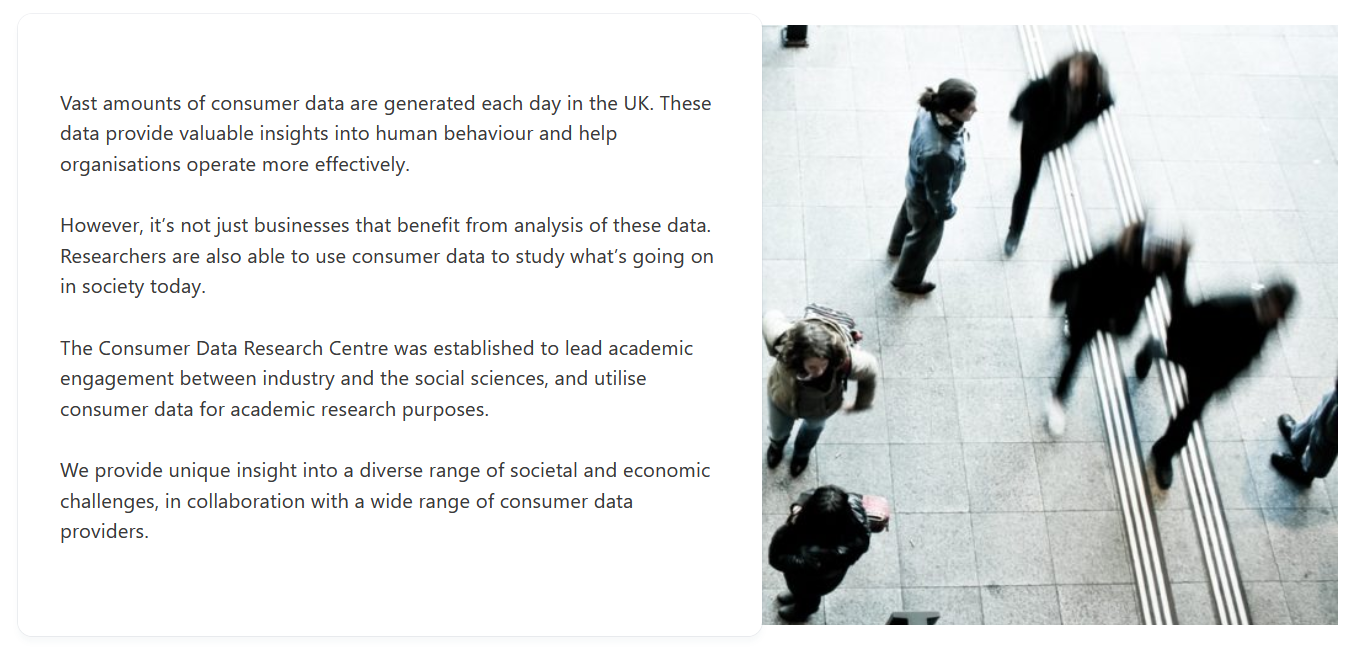 Vast amounts of consumer data are generated each day in the UK.
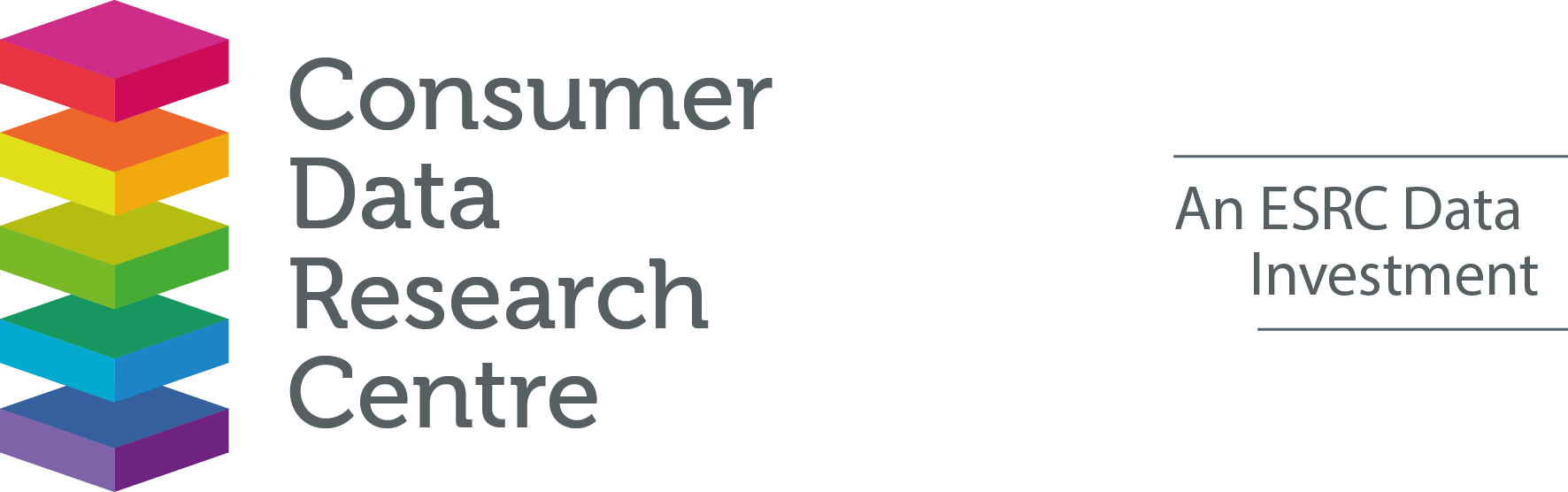 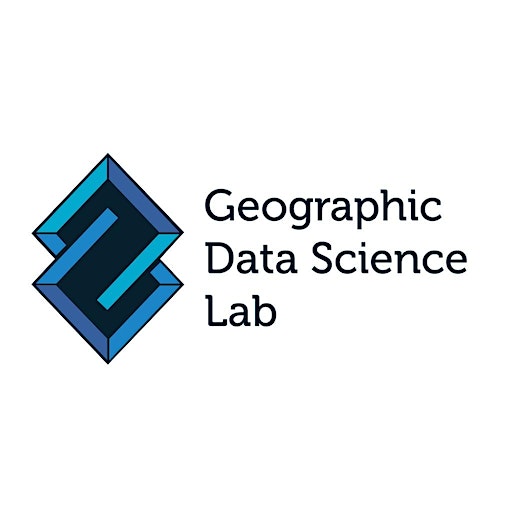 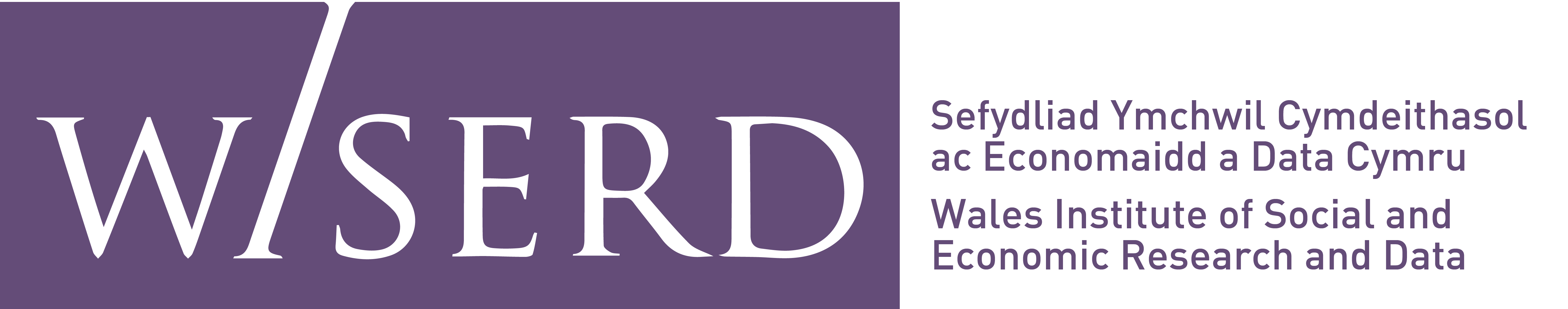 Repurposing City Centres with Big Data: The CDRC
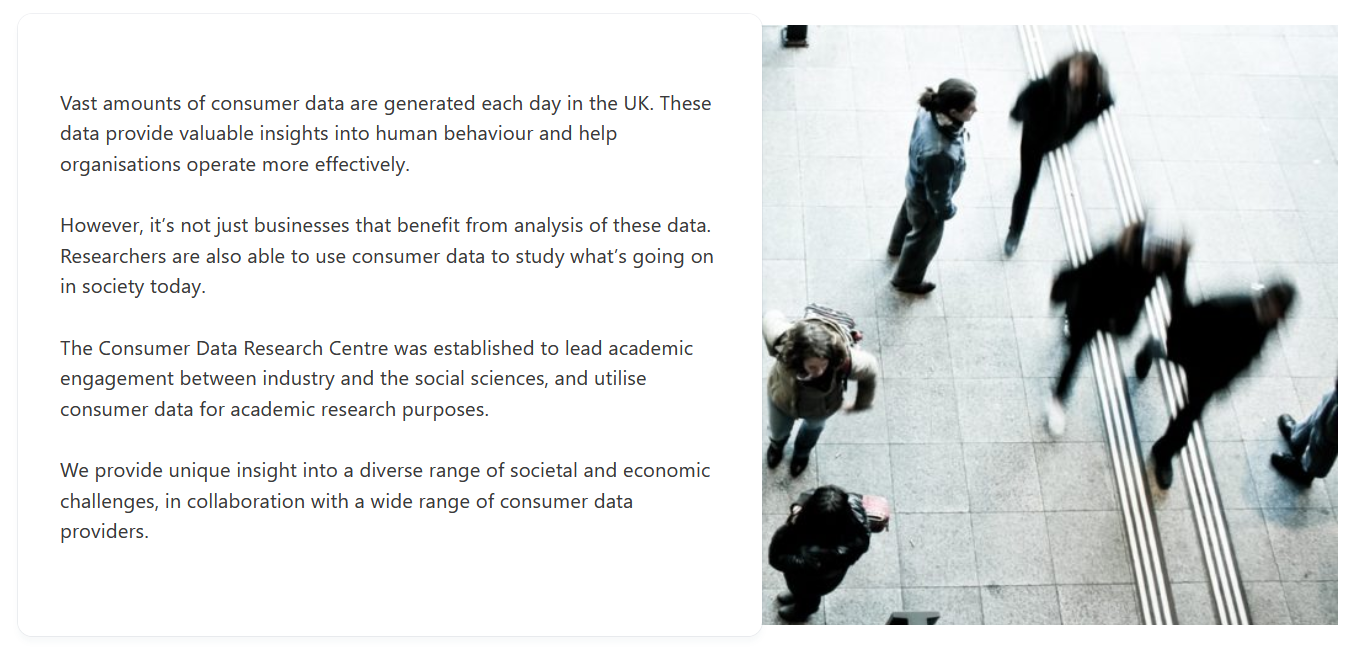 Vast amounts of consumer data are generated each day in the UK.It’s not just businesses that benefit from analysis of these data … researchers are able to use consumer data to study what’s going on in society today.
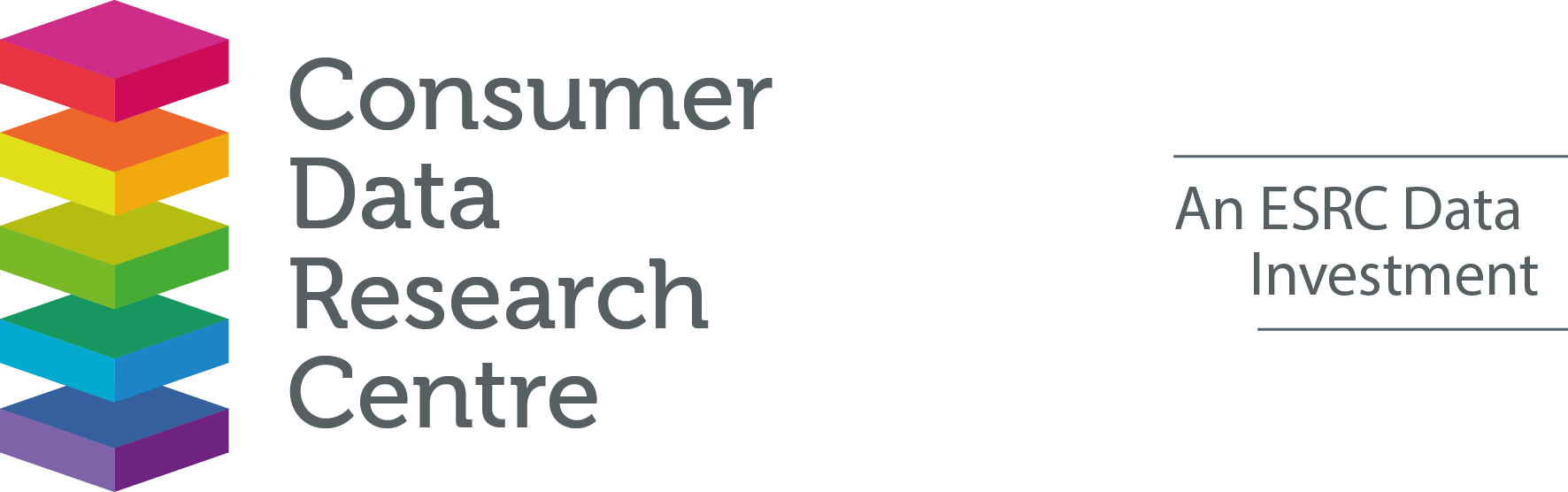 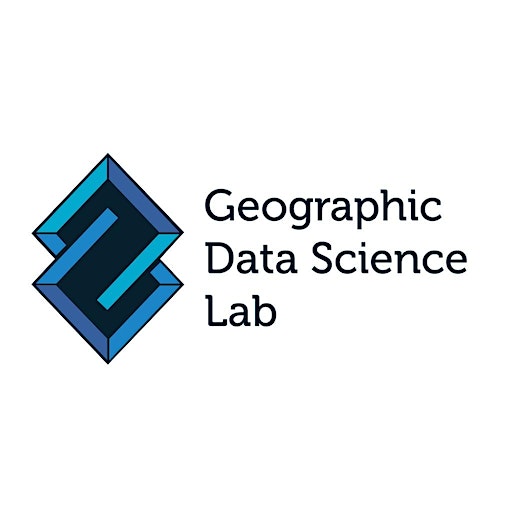 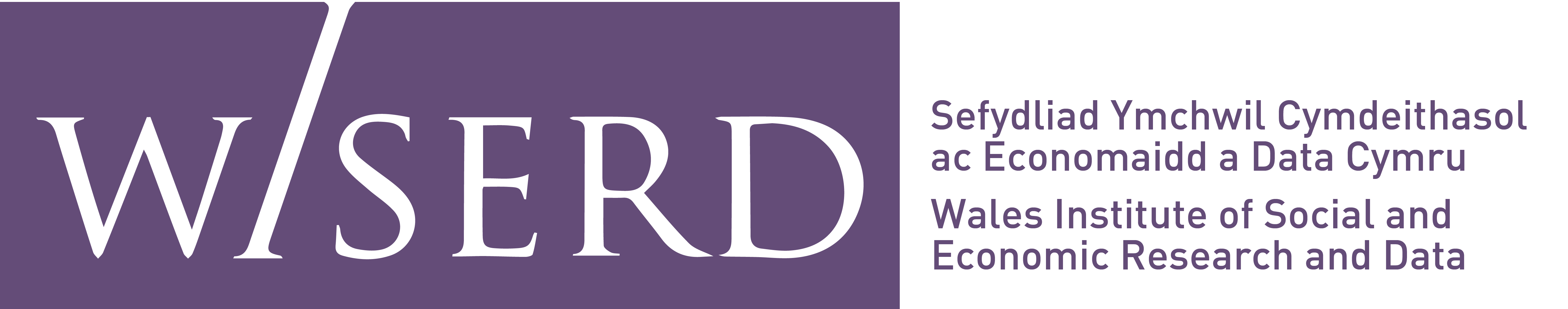 Repurposing City Centres with Big Data: The CDRC
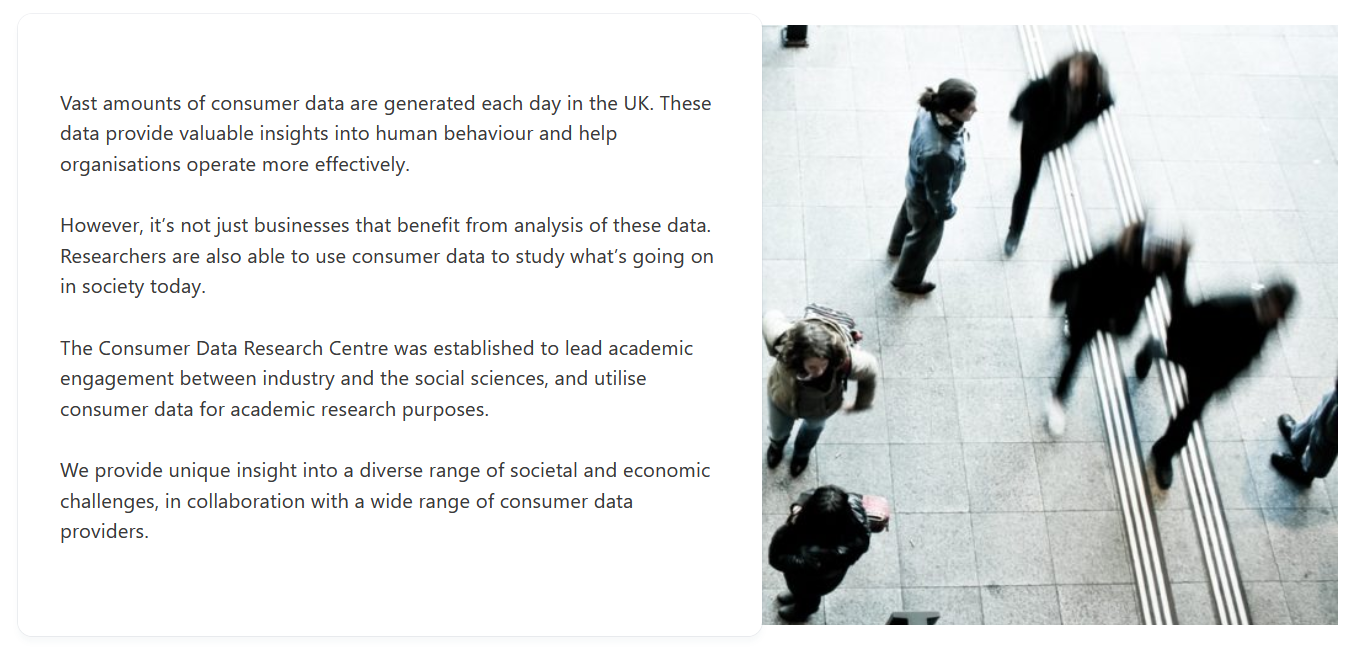 Vast amounts of consumer data are generated each day in the UK.It’s not just businesses that benefit from analysis of these data … researchers are able to use consumer data to study what’s going on in society today.The CDRC was established to lead academic engagement between industry and the social sciences.
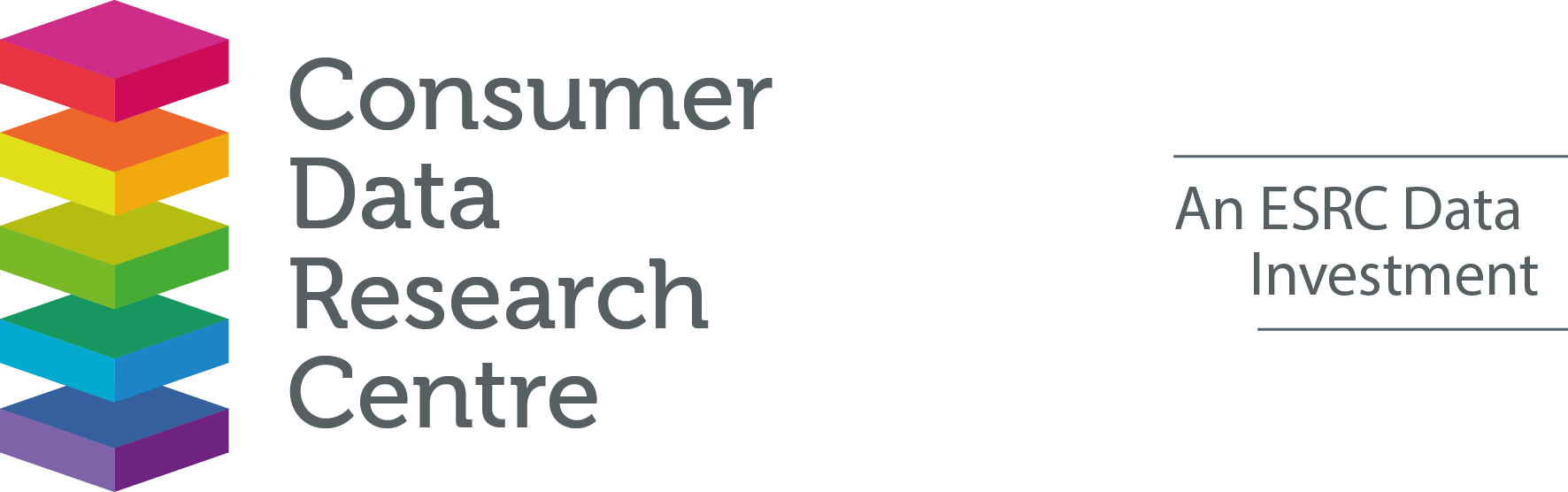 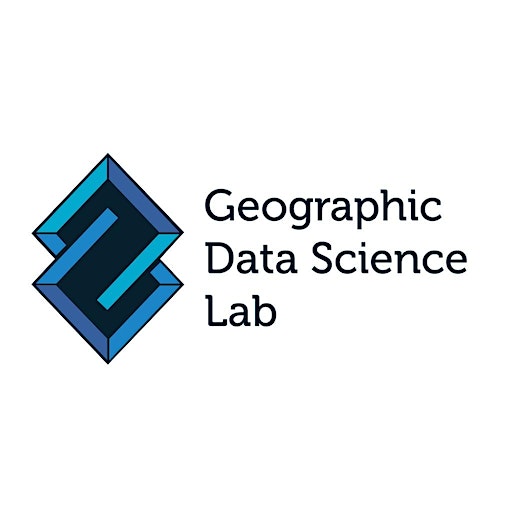 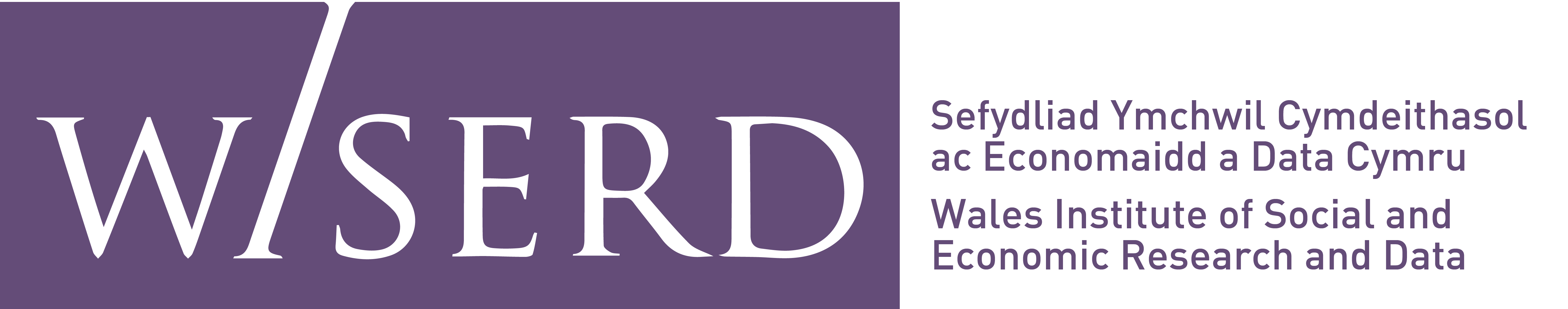 Repurposing City Centres with Big Data: The CDRC Model
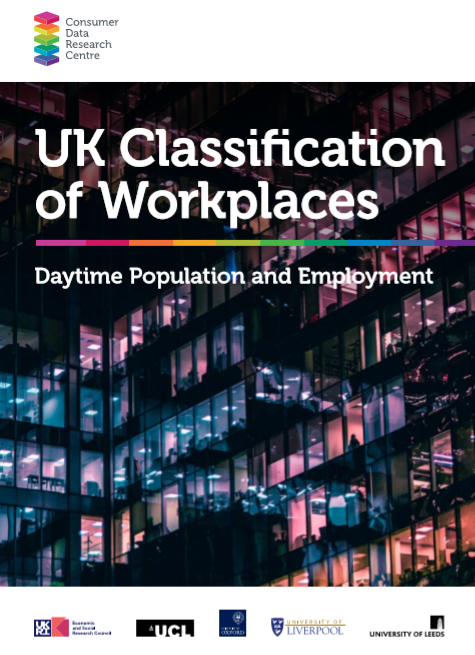 Open
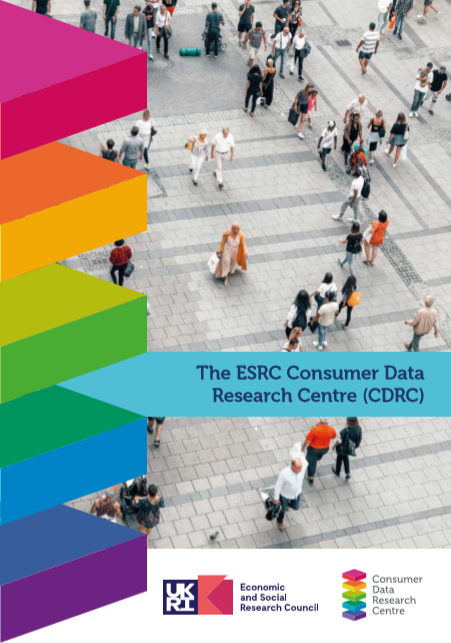 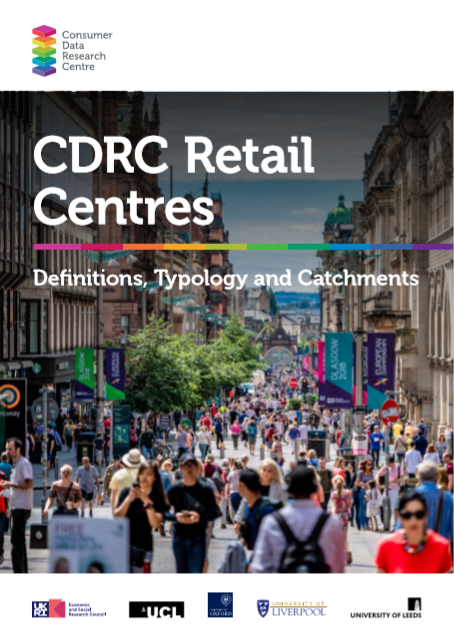 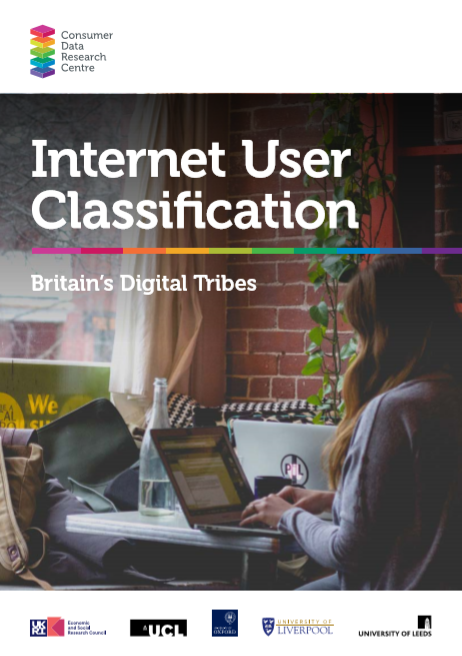 User Demand
Safeguarded
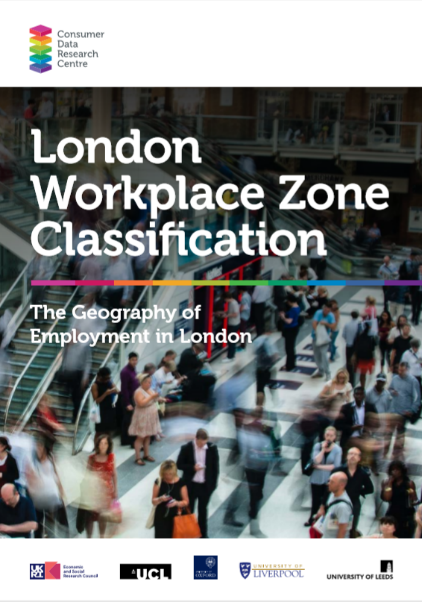 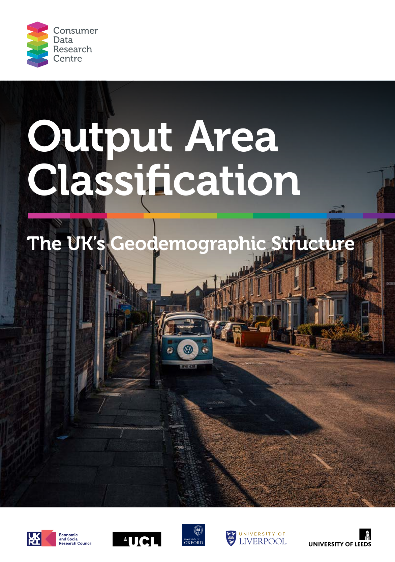 Controlled
Simplicity of Access
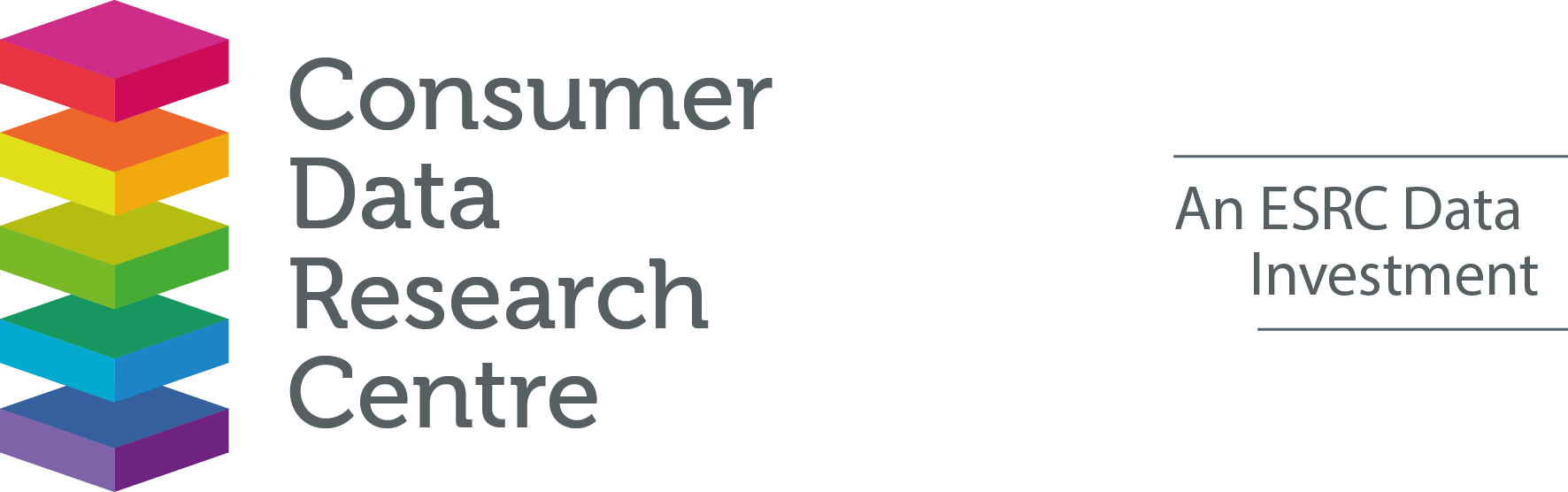 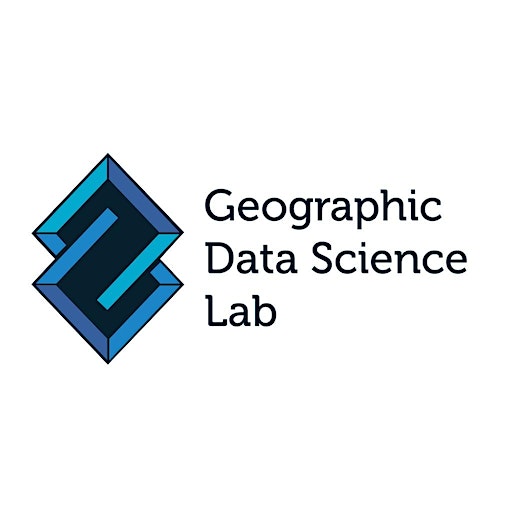 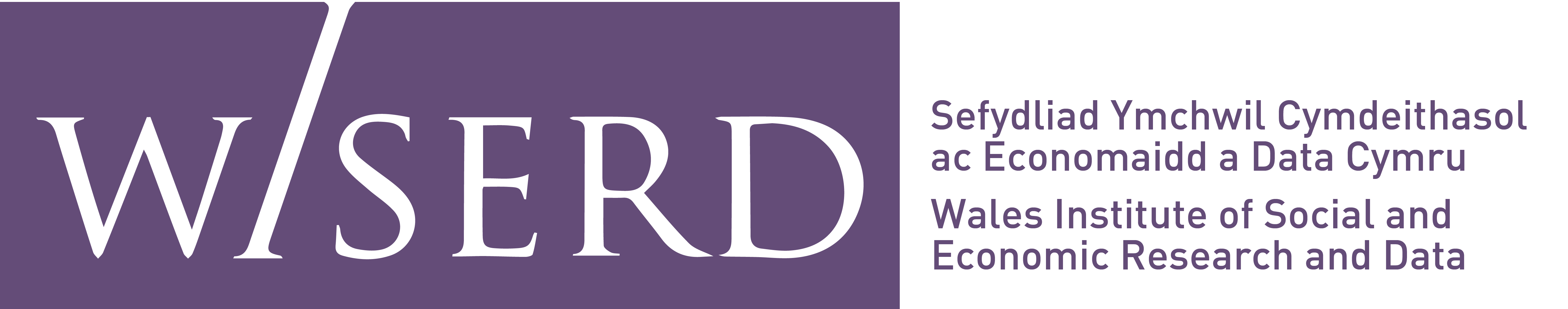 [Speaker Notes: Analysis ready data products; access model]
Repurposing City Centres with Big Data: CDRC Retail Centres
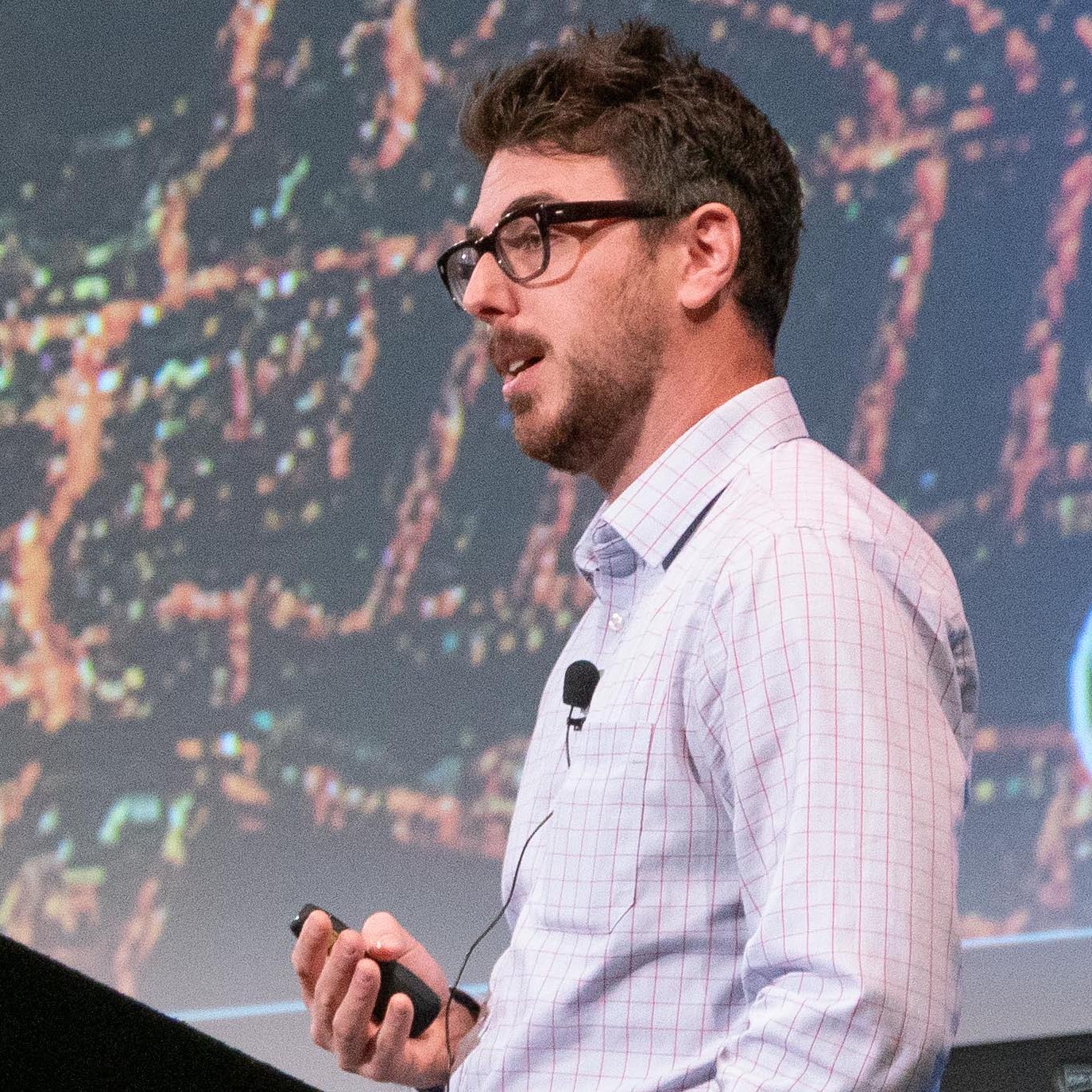 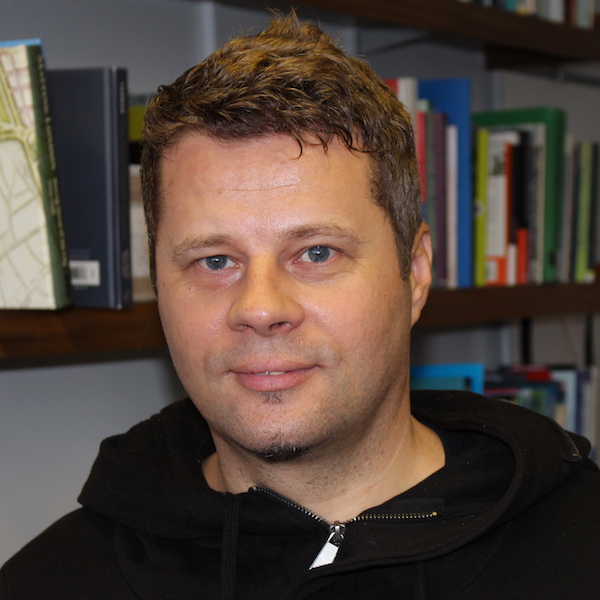 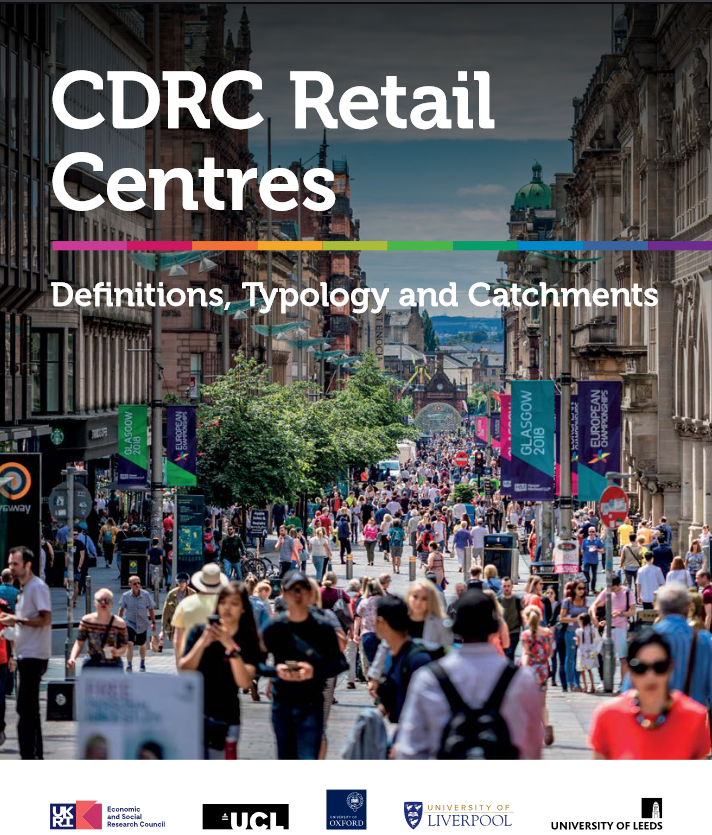 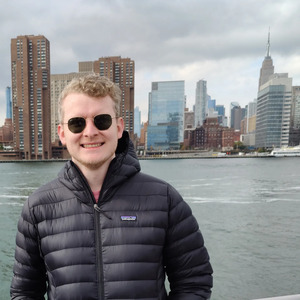 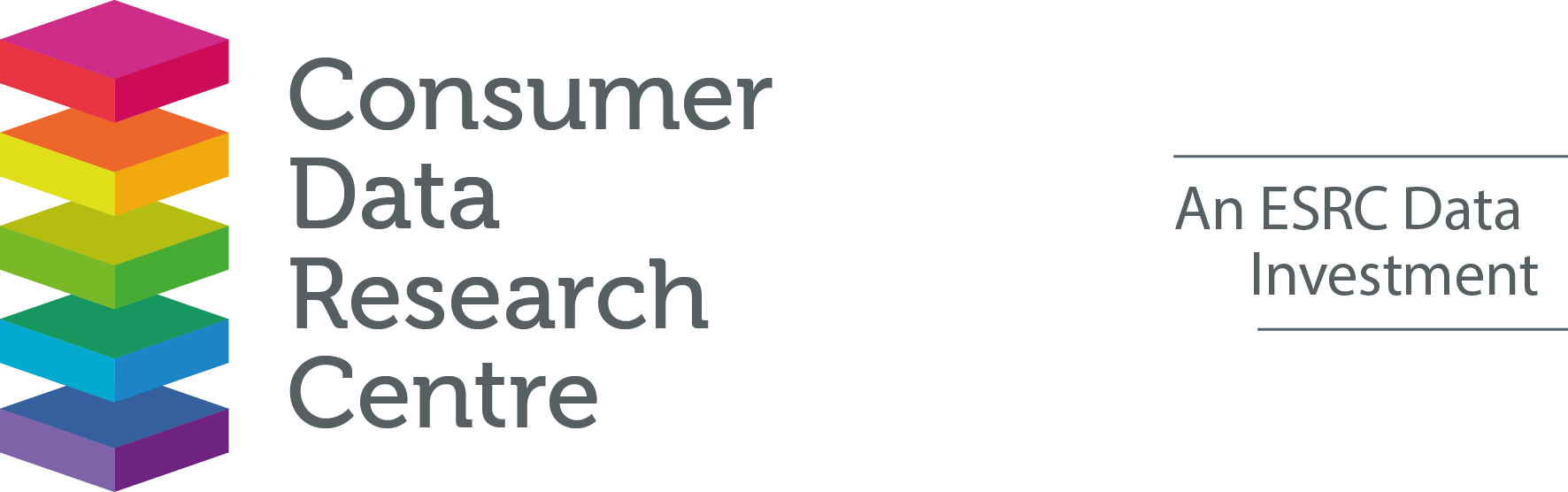 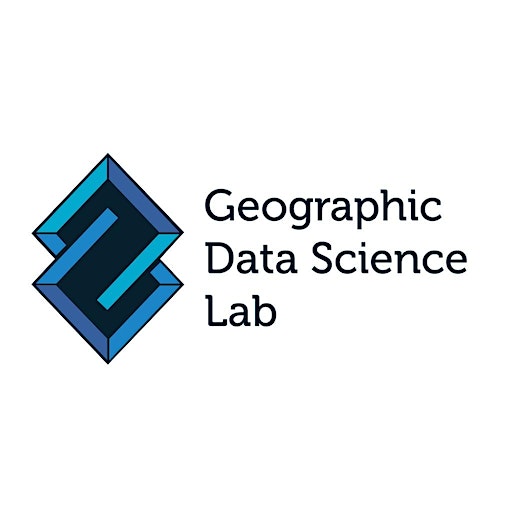 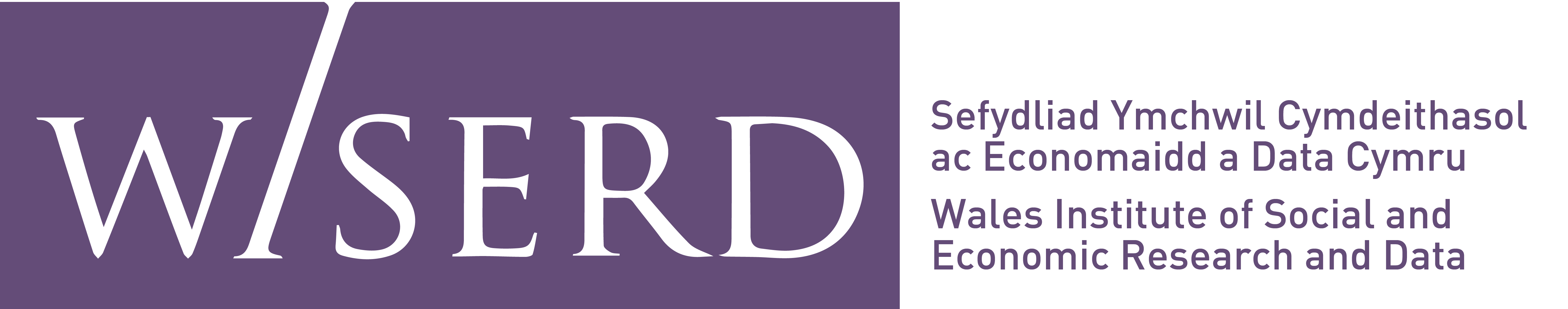 Repurposing City Centres with Big Data: Location
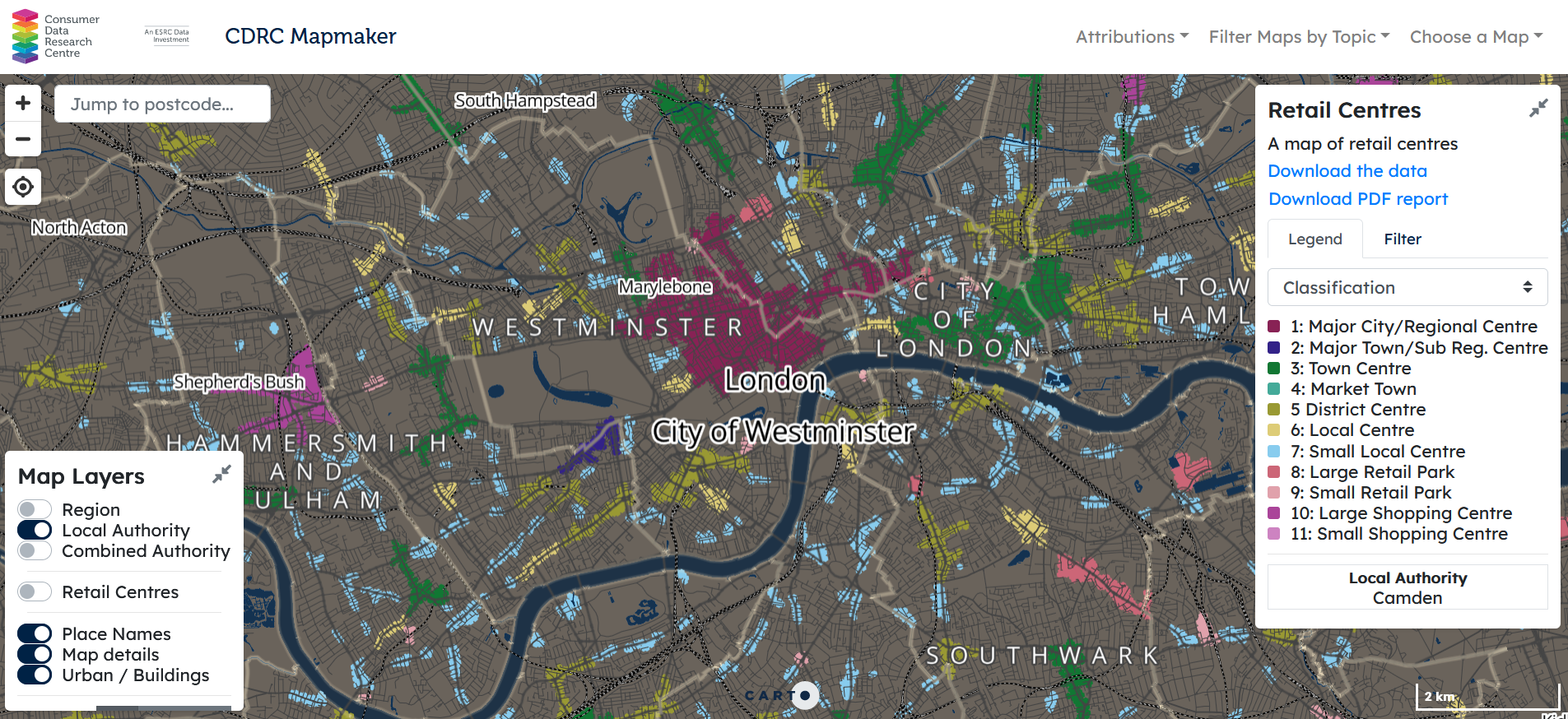 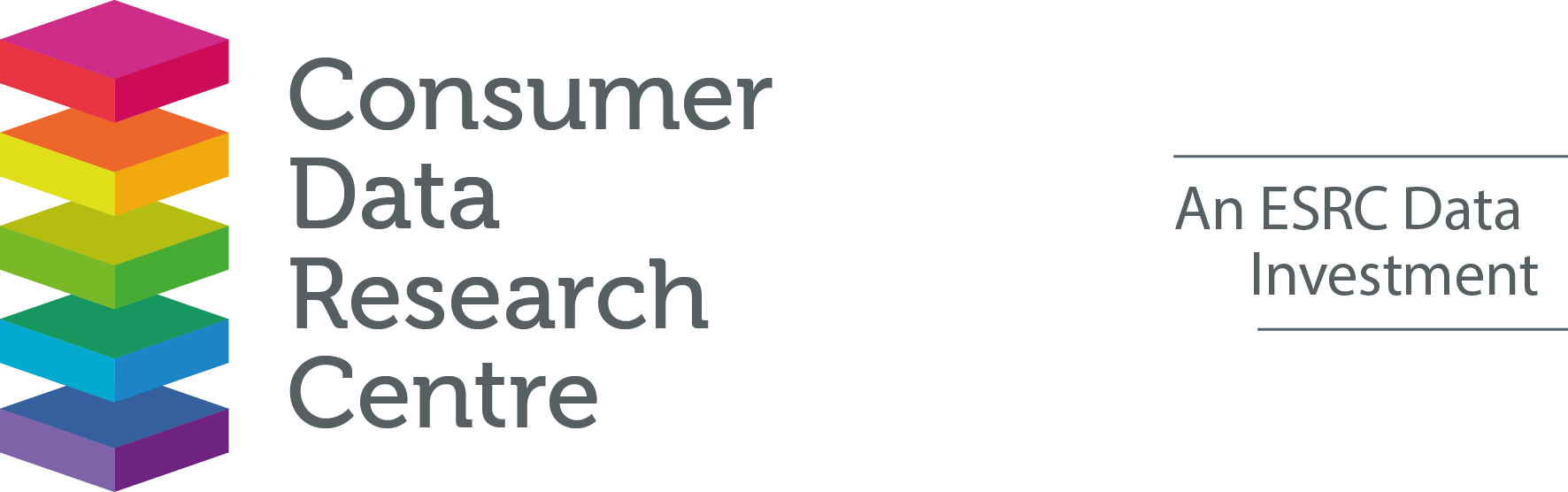 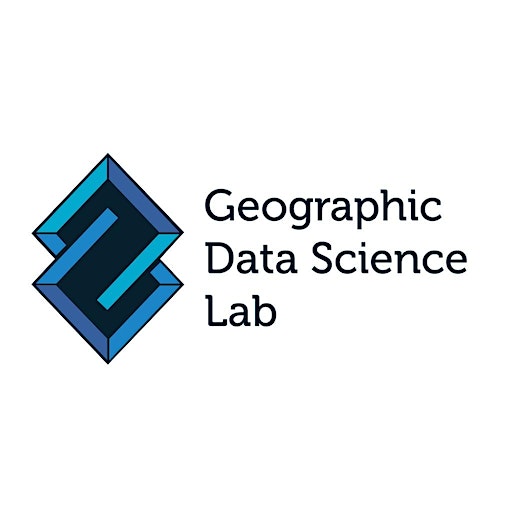 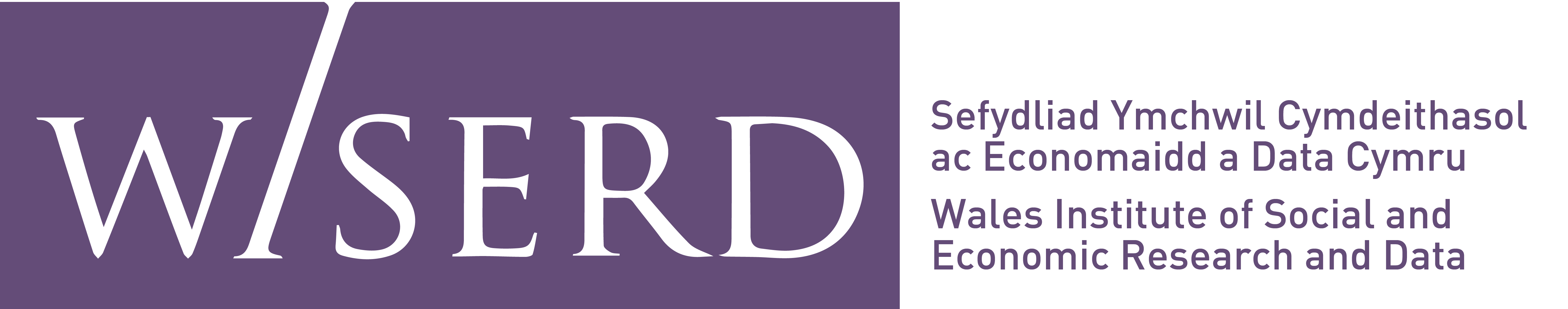 [Speaker Notes: Unit of geographical analysis, attaching other forms of data and looking at morphology of town centres over time]
Repurposing City Centres with Big Data: Form and Function
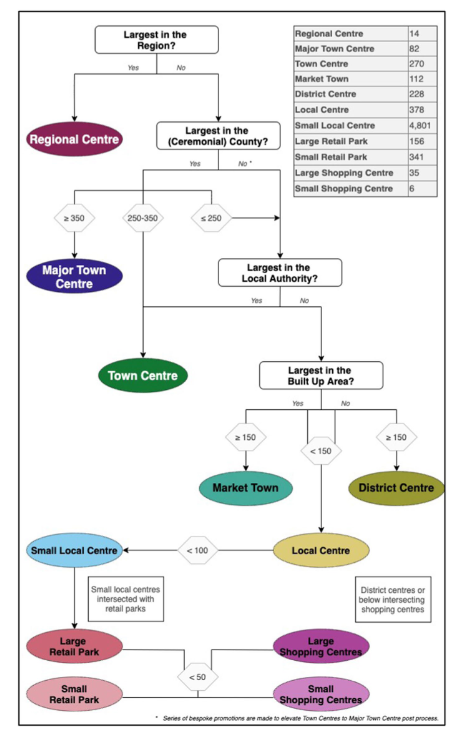 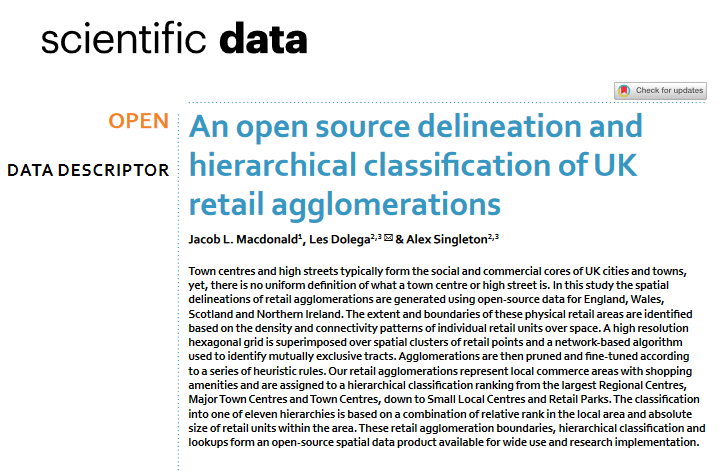 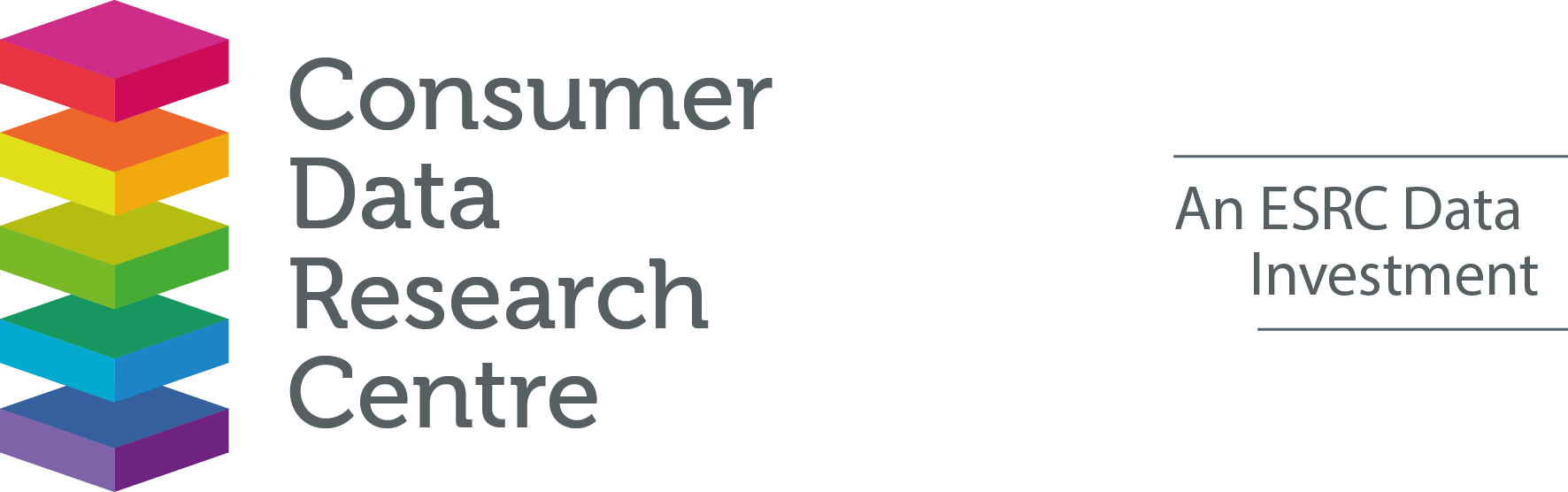 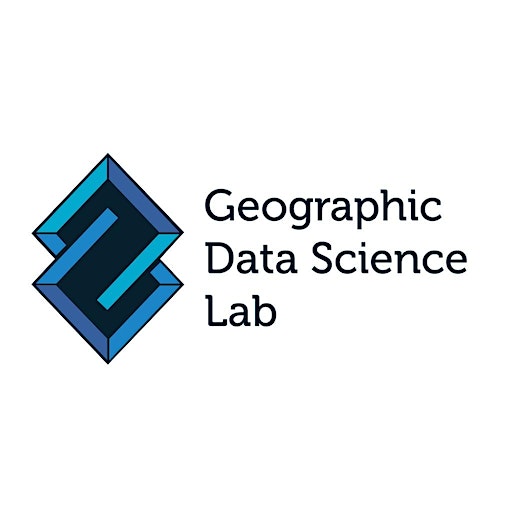 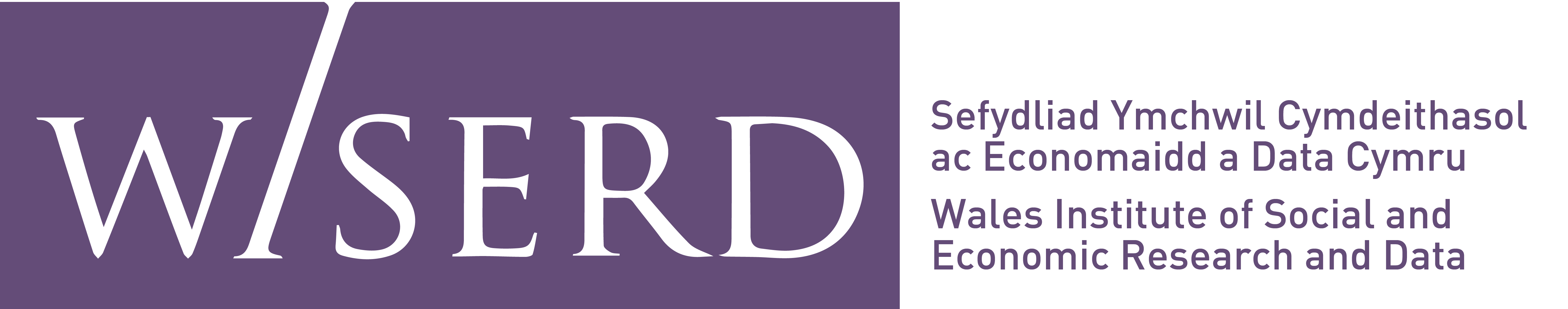 [Speaker Notes: Accessible, interpretable means of understanding function of retail centres]
Repurposing City Centres with Big Data: Form and Function (2)
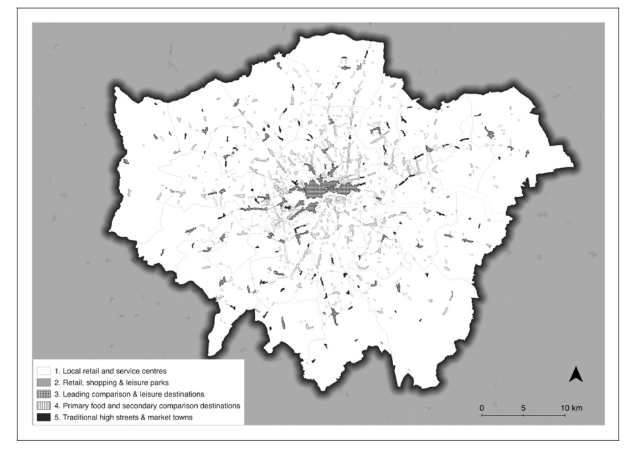 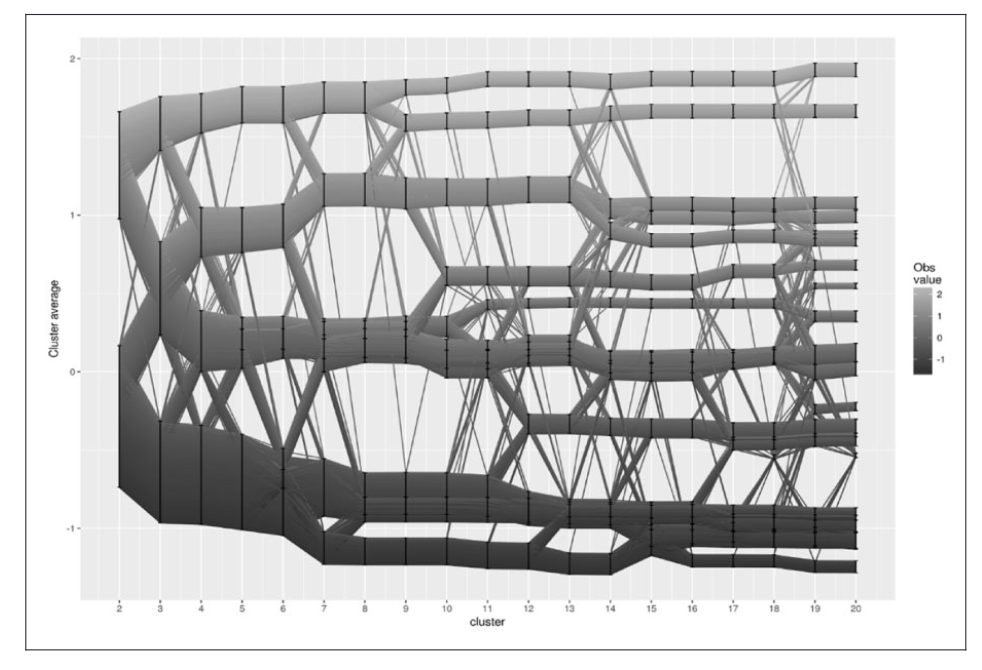 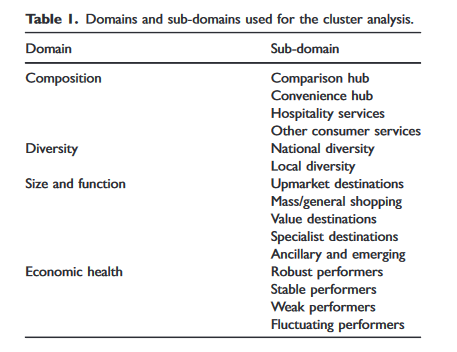 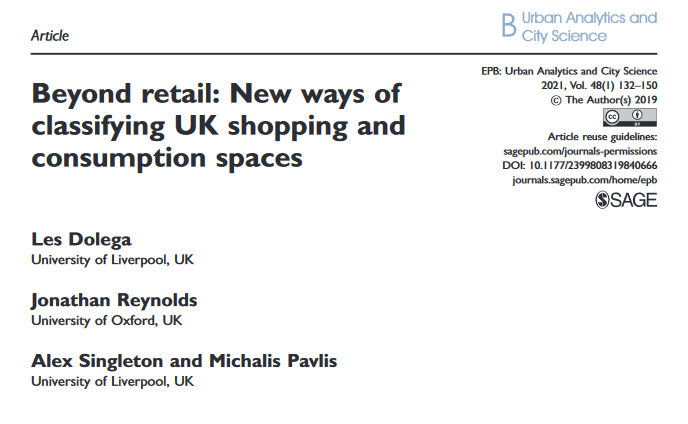 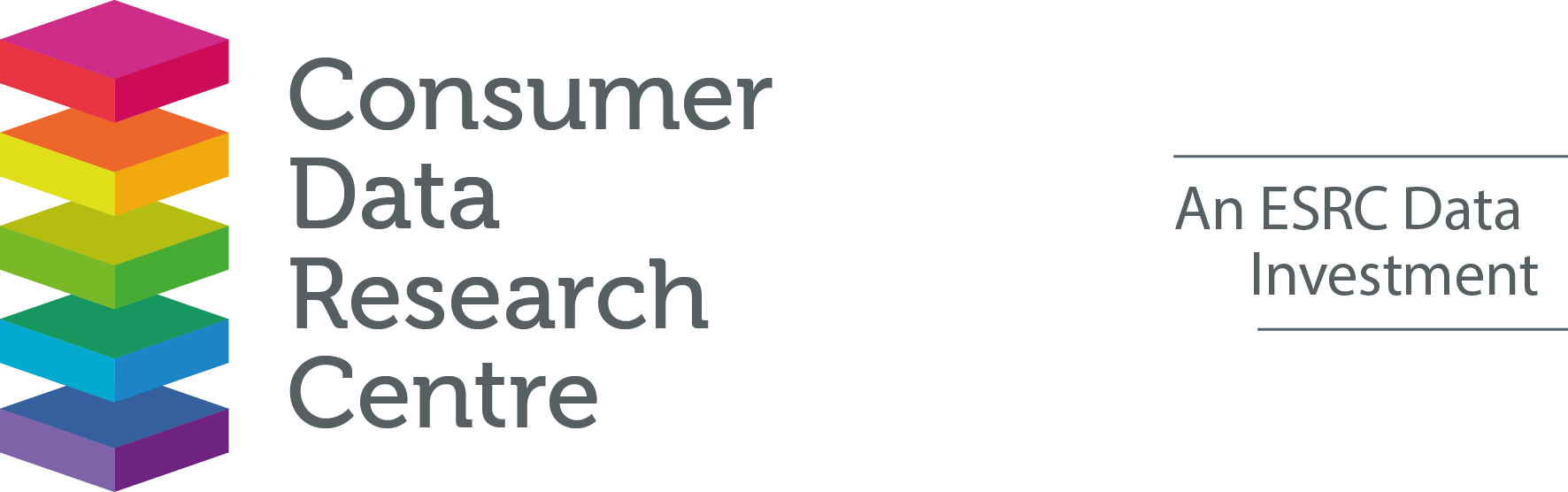 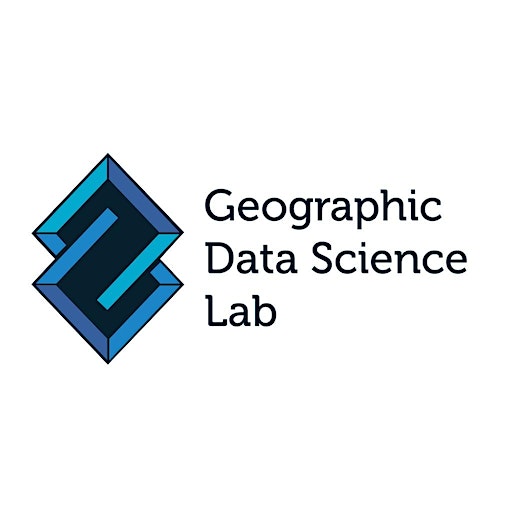 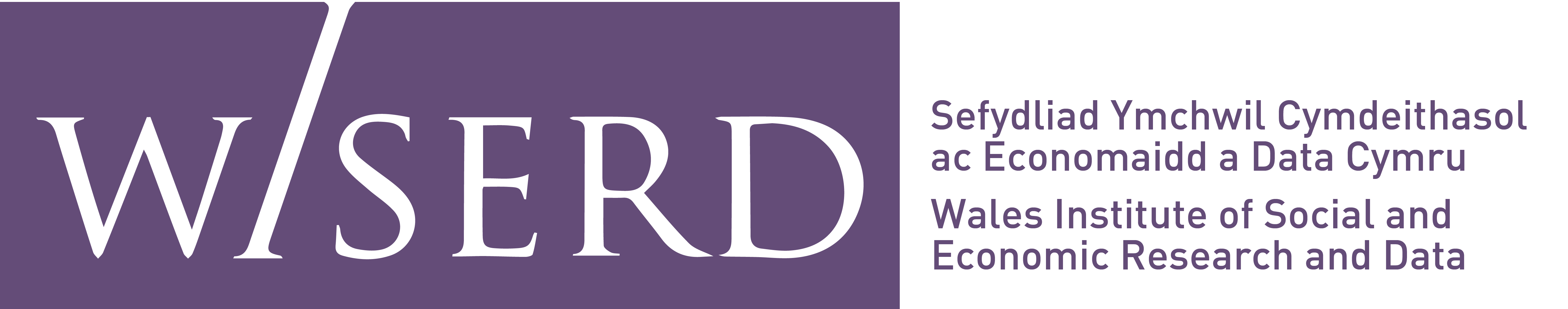 [Speaker Notes: Multidimensional, data-driven, understanding form and function of retail centres in unfamiliar settings]
Repurposing City Centres with Big Data: E-Resilience
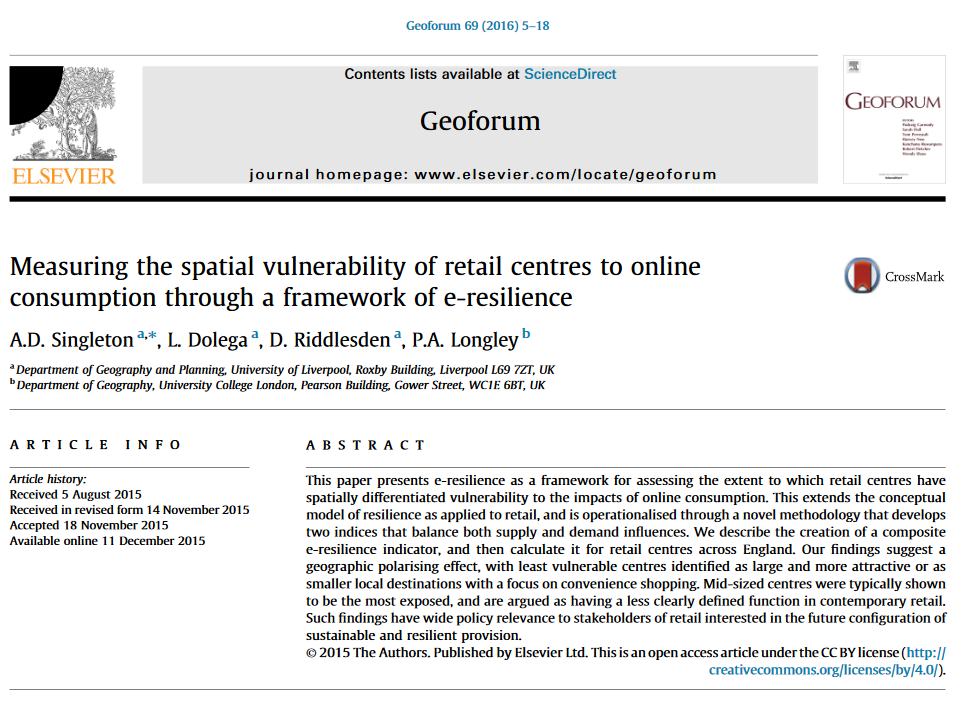 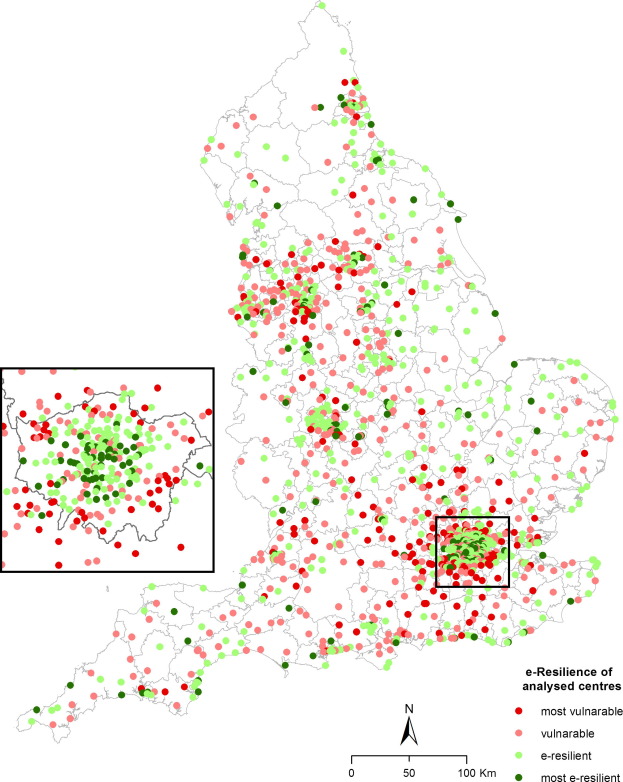 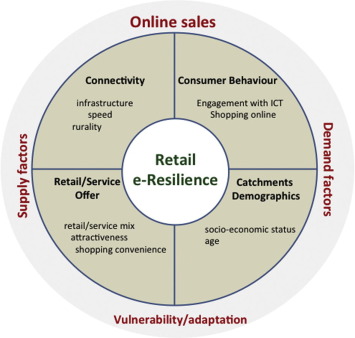 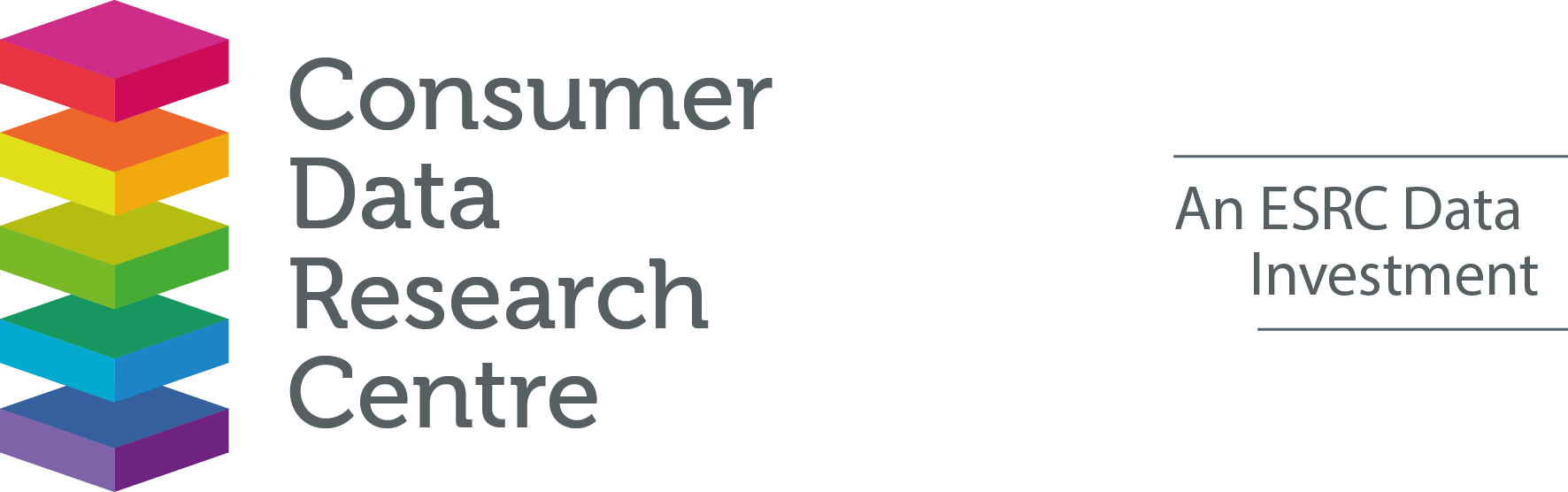 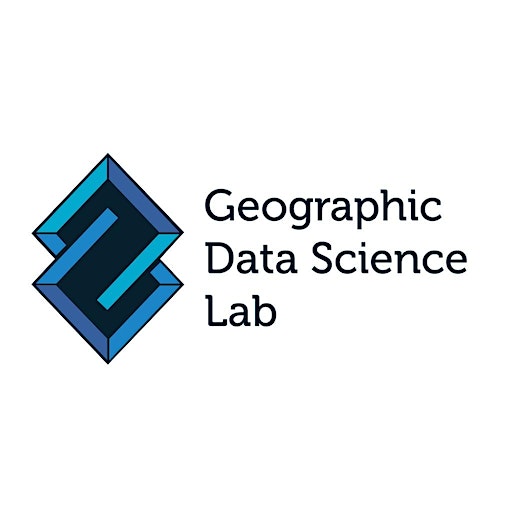 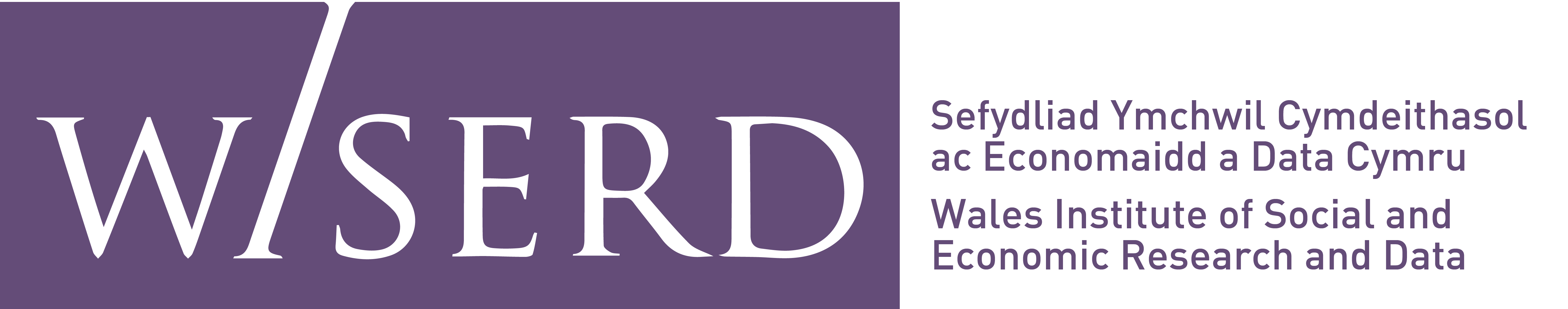 [Speaker Notes: External pressures, quantifying their impacts on retail and city centres.]
Repurposing City Centres with Big Data: Indicators
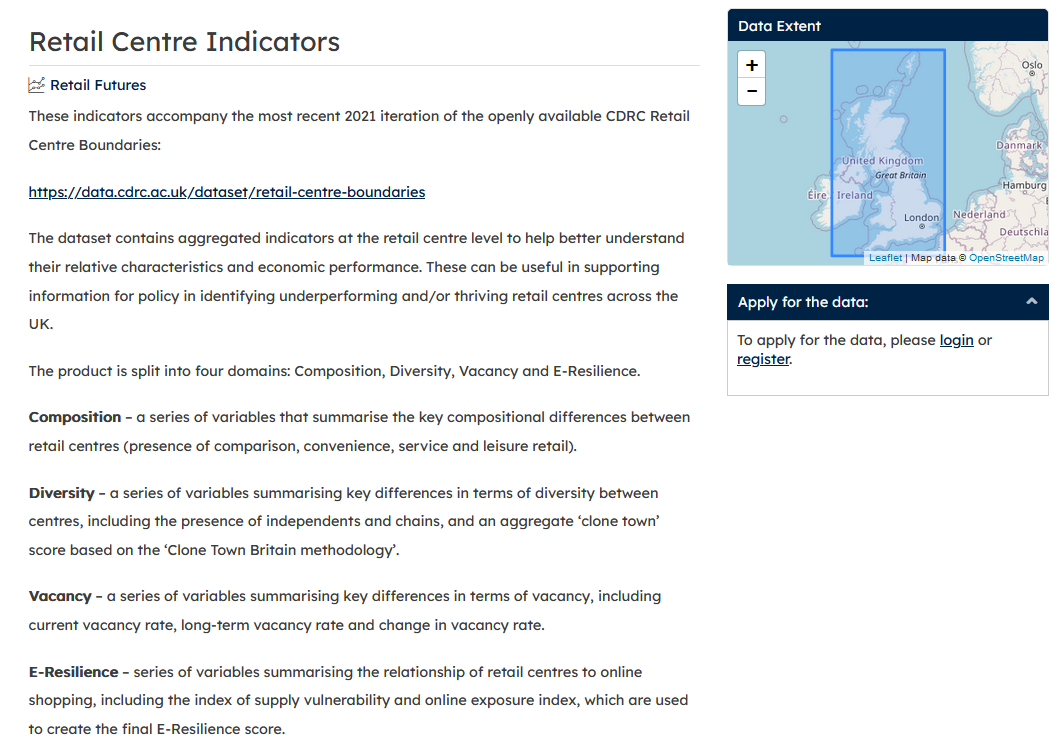 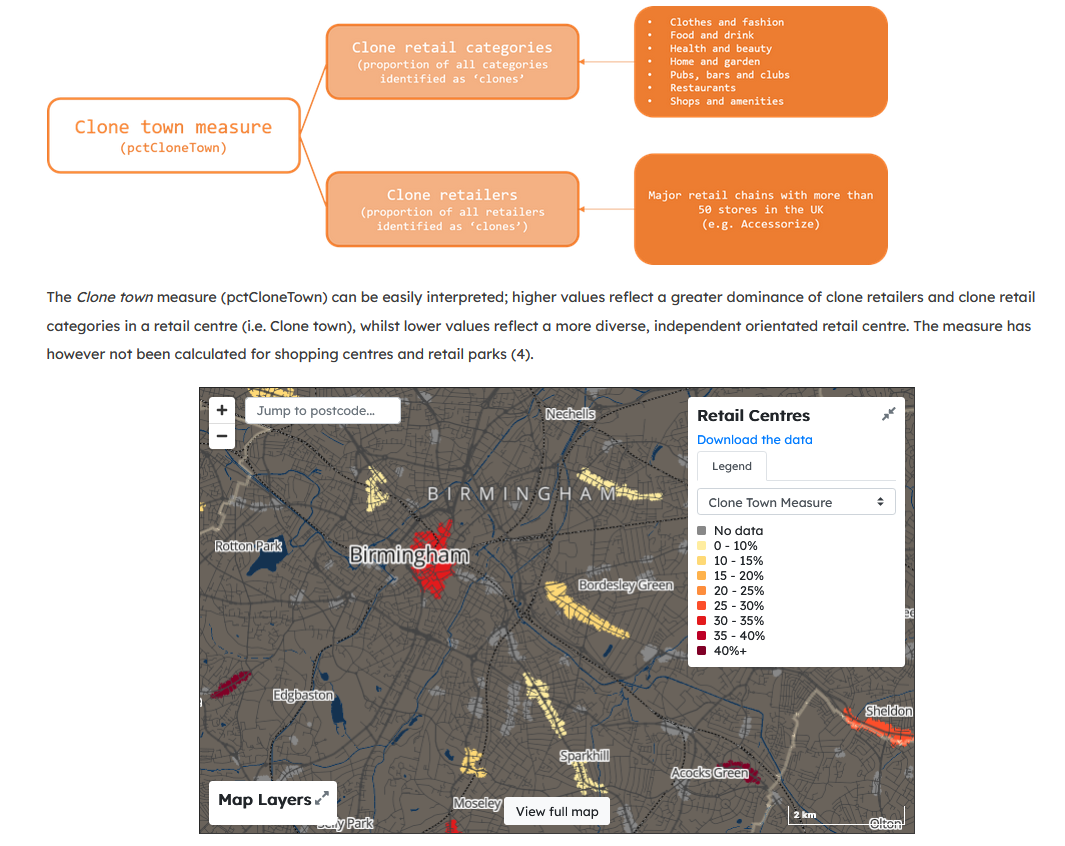 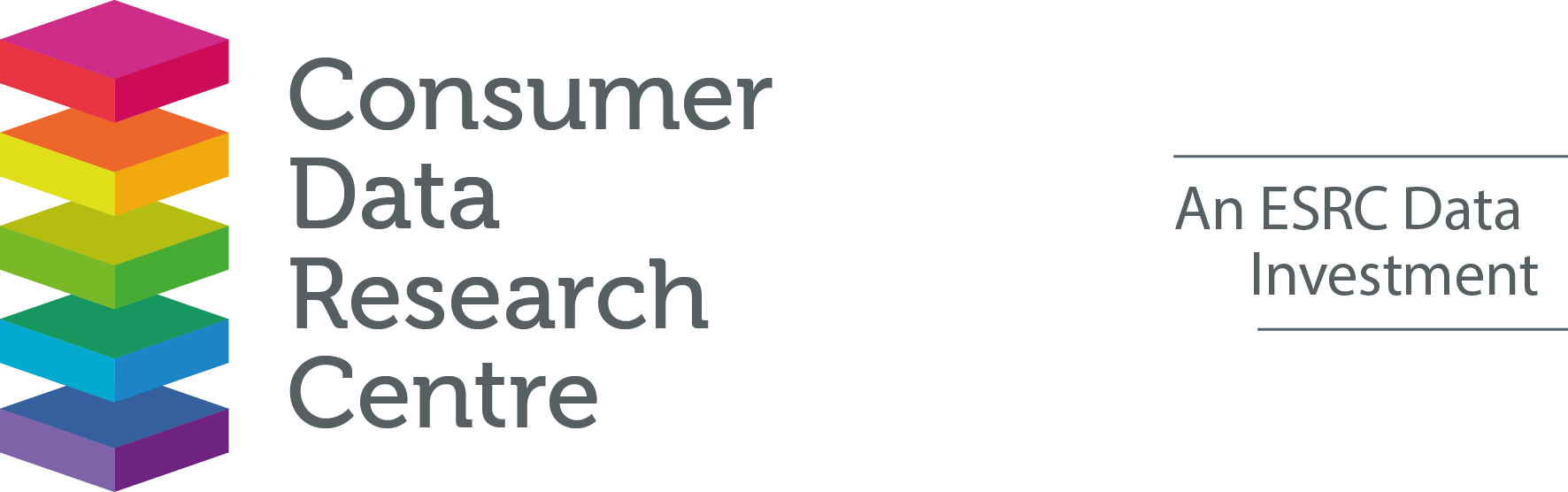 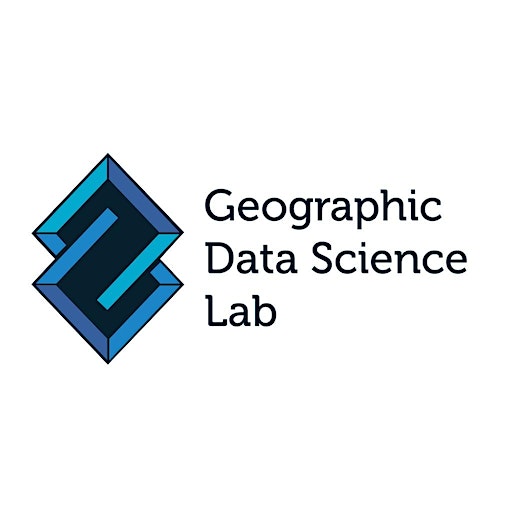 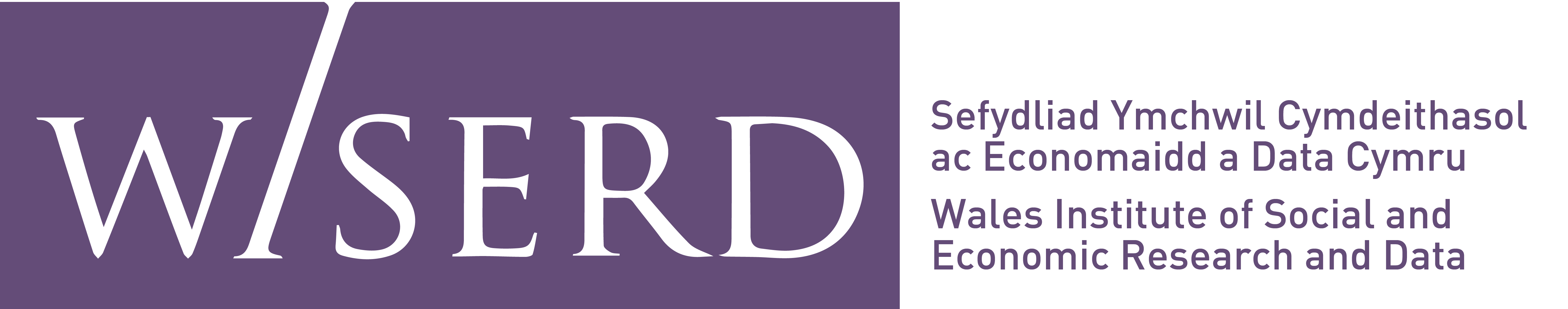 [Speaker Notes: Indicators provide a useful snapshot of performance and characteristics of retail centres, but can be updated and expanded based on available data]
Repurposing City Centres with Big Data: New Forms of Data
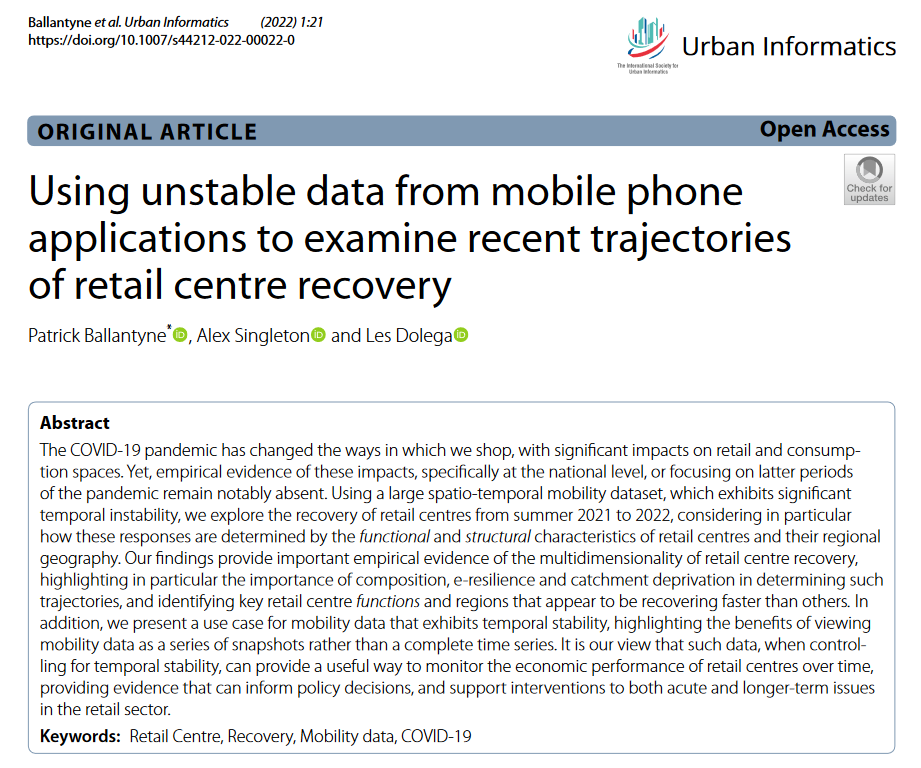 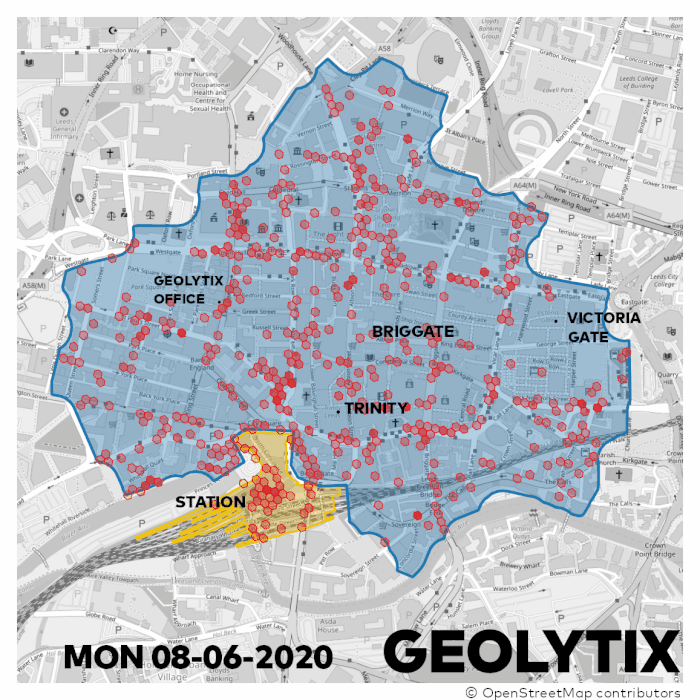 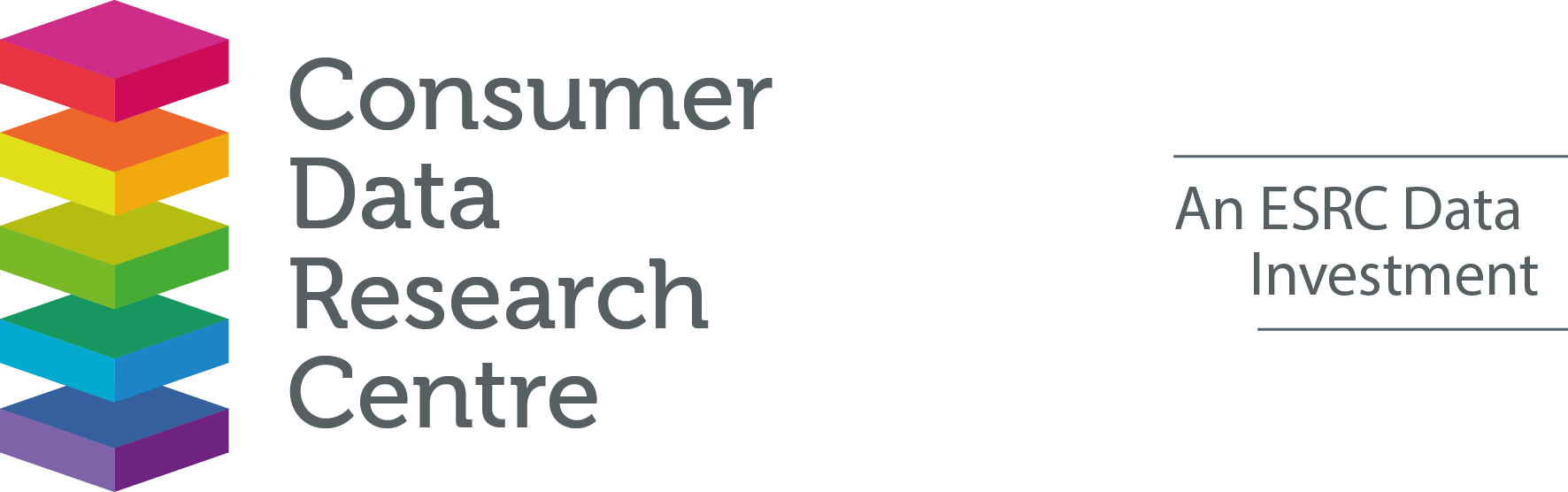 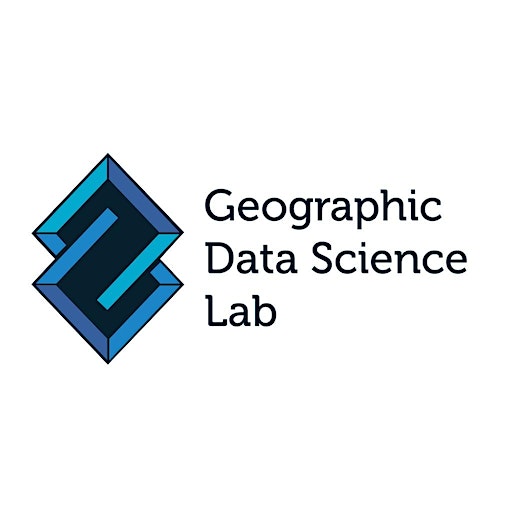 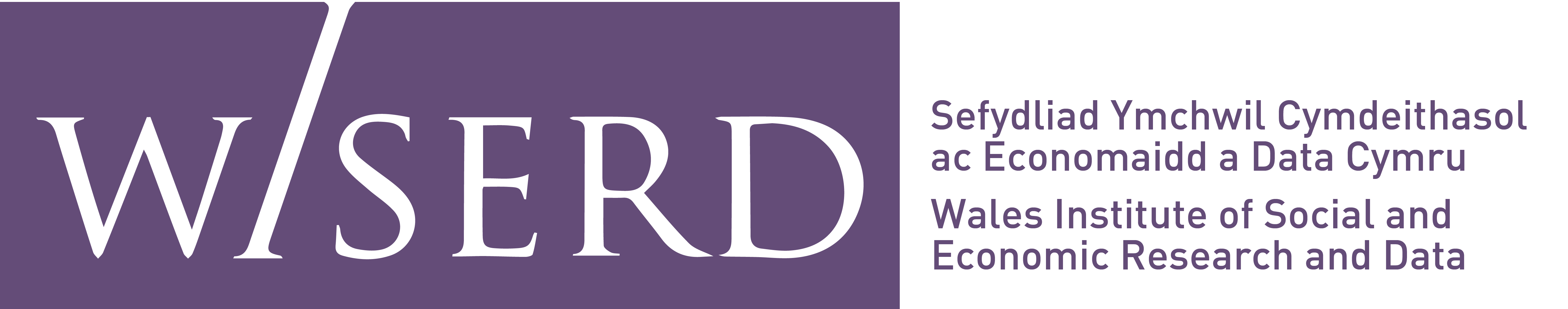 [Speaker Notes: New approach to examining performance of retail centres, using mobile phone data. Mechanisms for recovery, but also alternative to footfall measurement which is problematic.]
Repurposing City Centres with Big Data: New Forms of Data
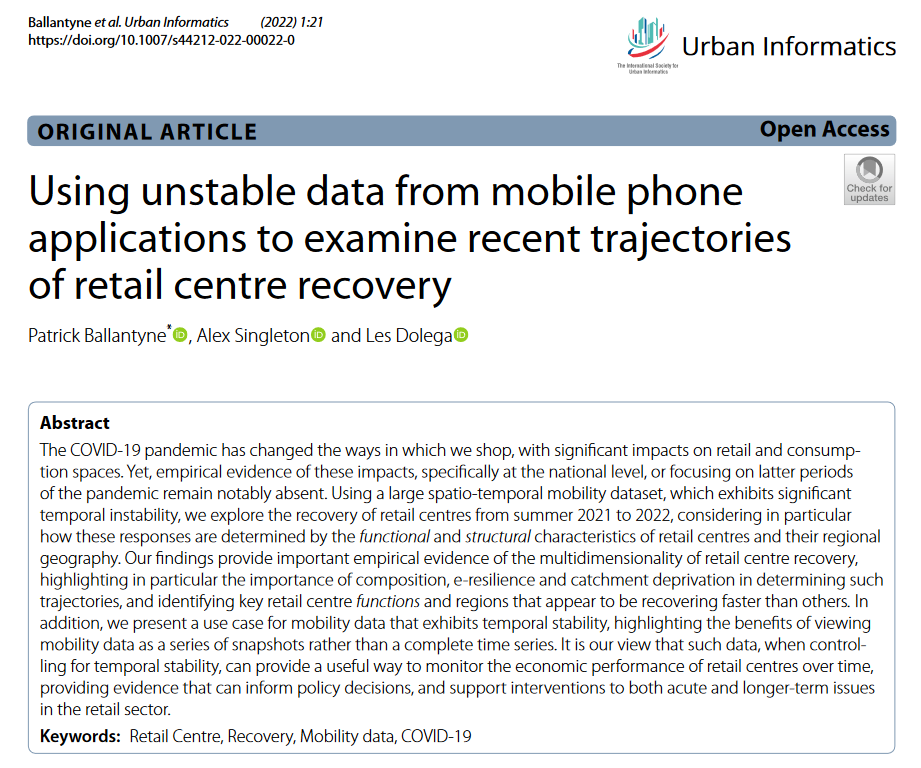 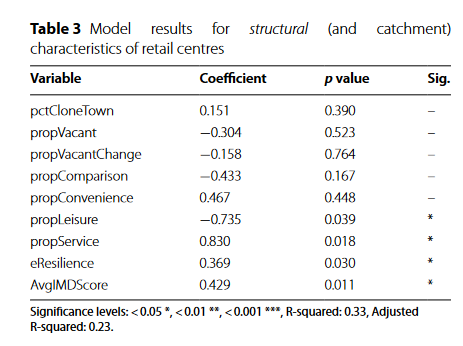 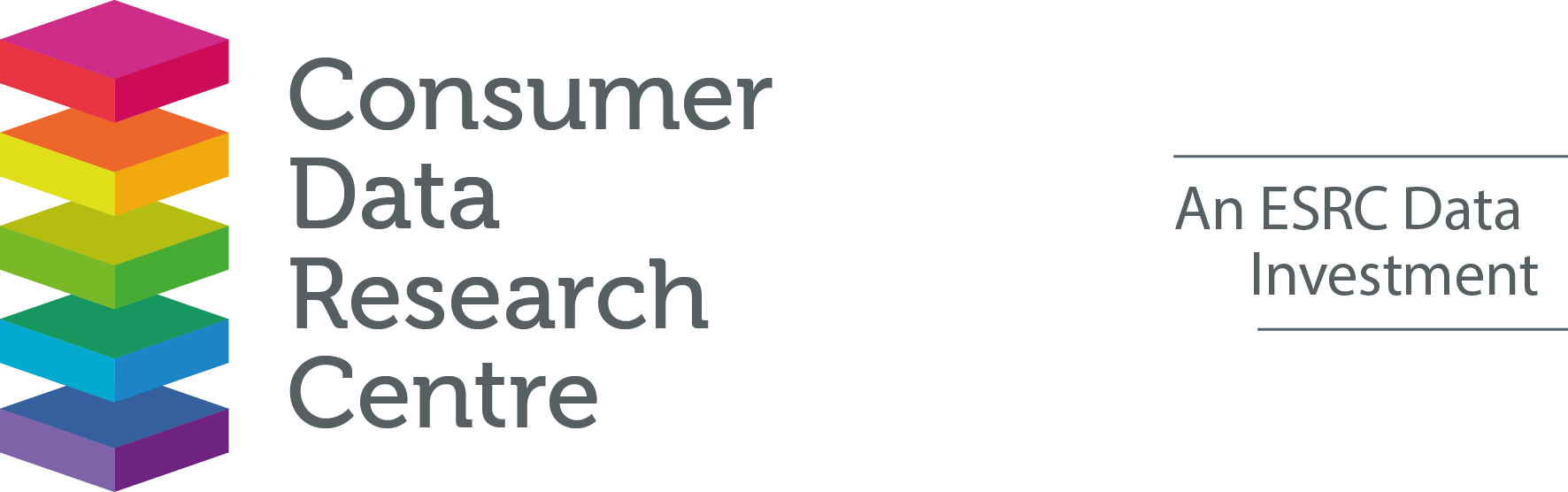 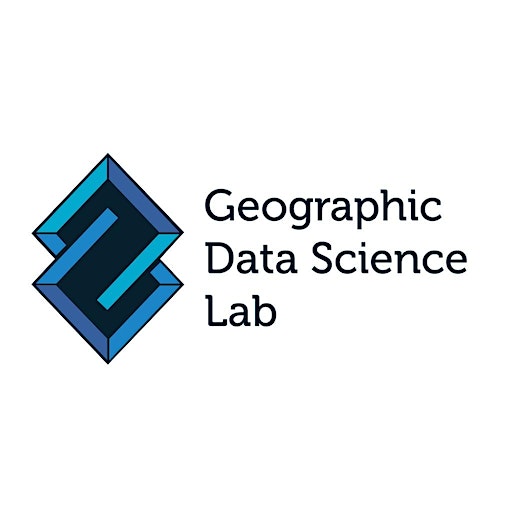 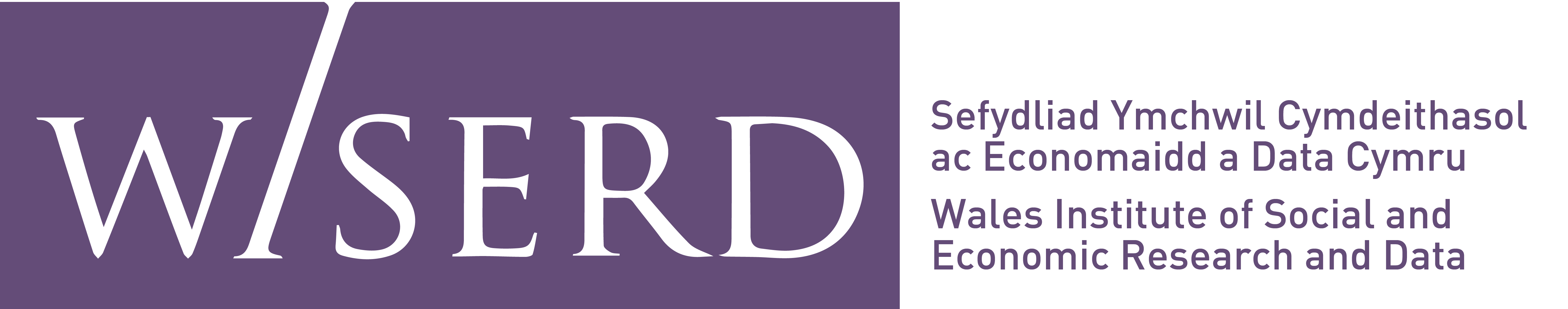 [Speaker Notes: New approach to examining performance of retail centres, using mobile phone data. Mechanisms for recovery, but also alternative to footfall measurement which is problematic.]
Repurposing City Centres with Big Data: International Comparisons
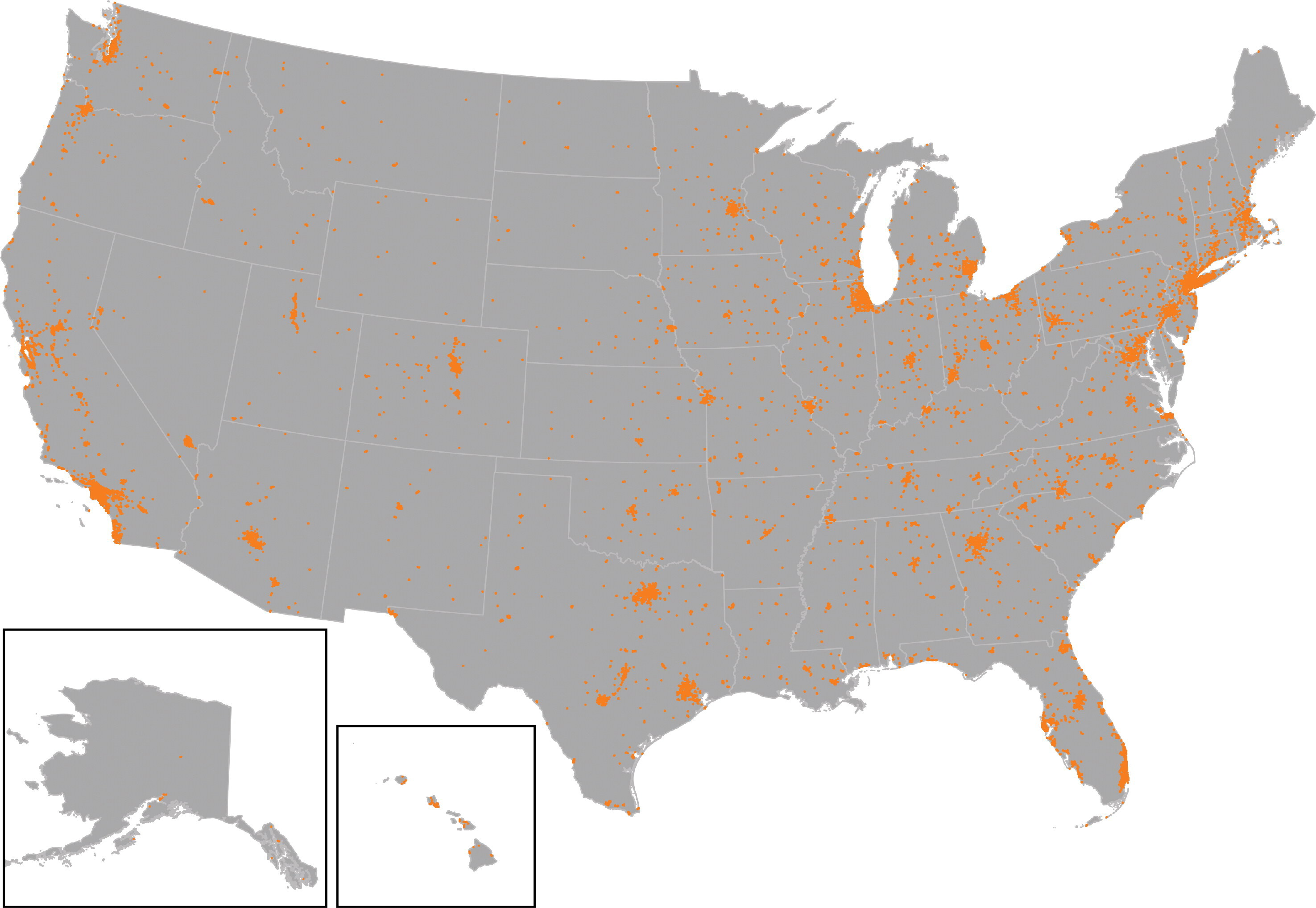 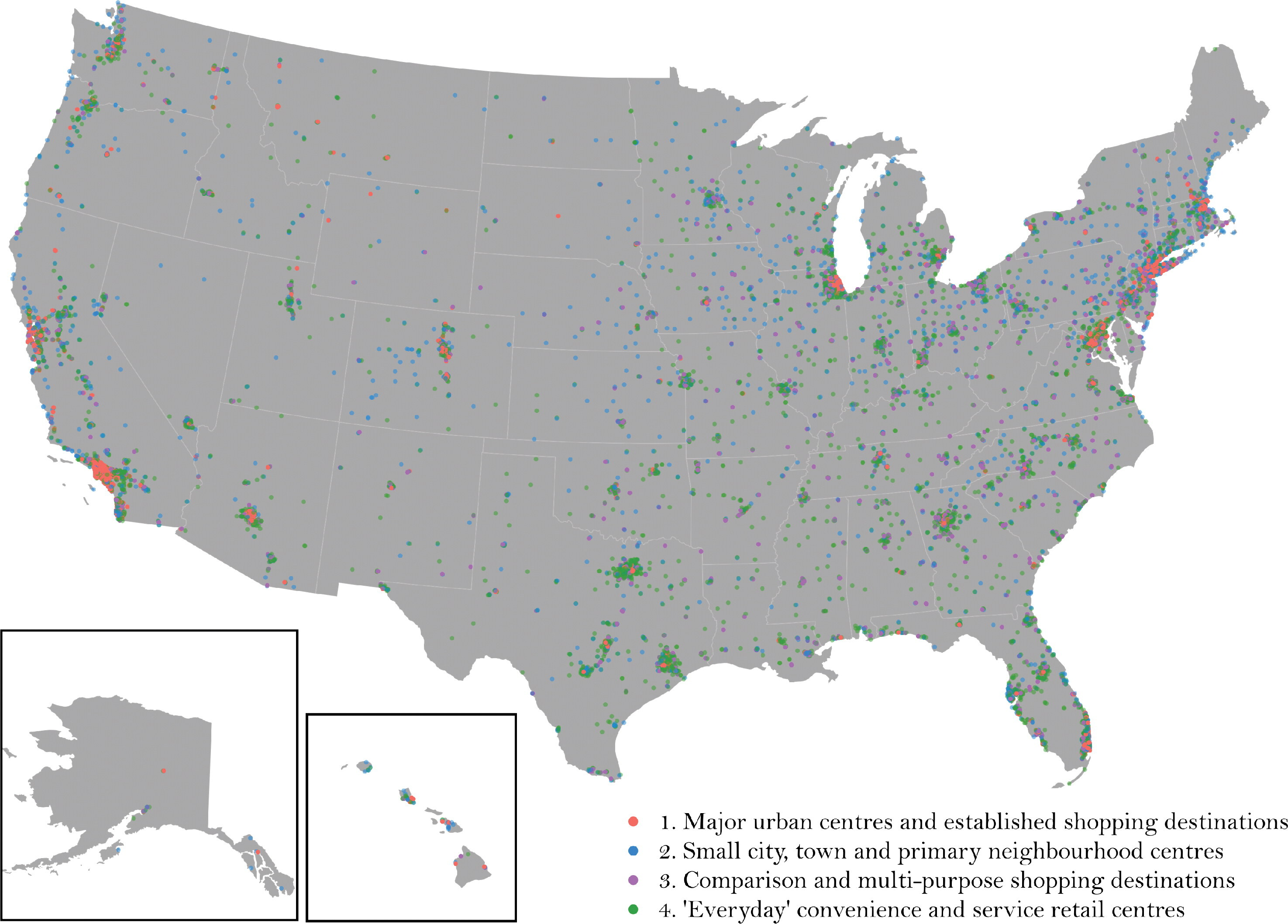 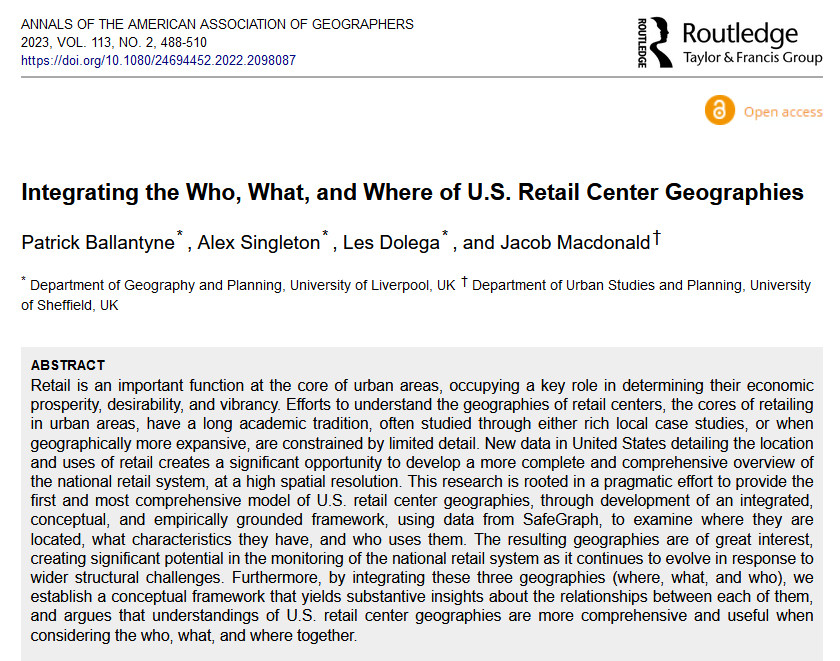 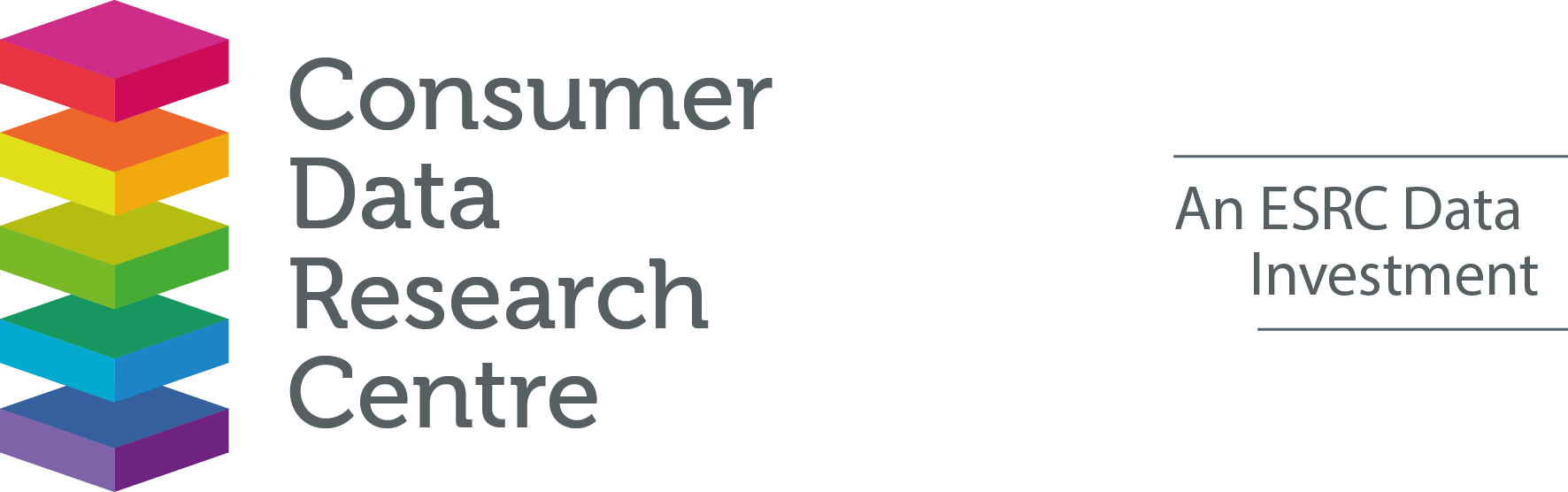 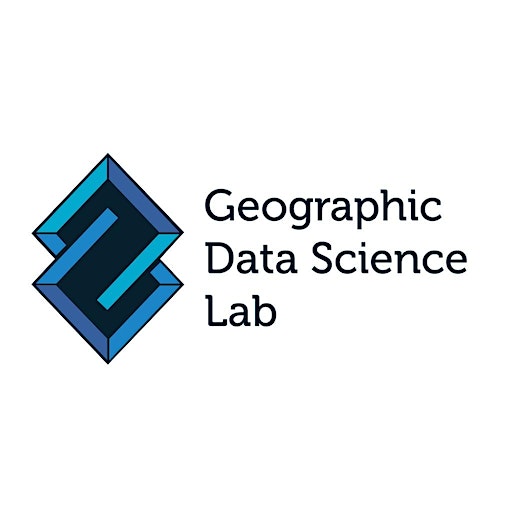 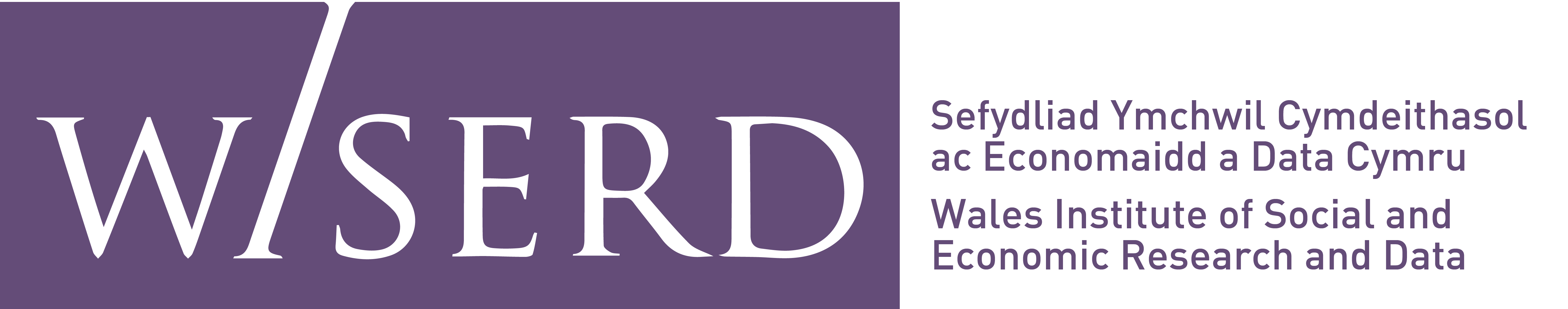 [Speaker Notes: Using data-driven frameworks for understanding our retail and city centres, we can extend such analyses into new locations, especially because the frameworks can be customised to suit the location of study, comparative analyses become much easier.]
Repurposing City Centres with Big Data: International Comparisons (2)
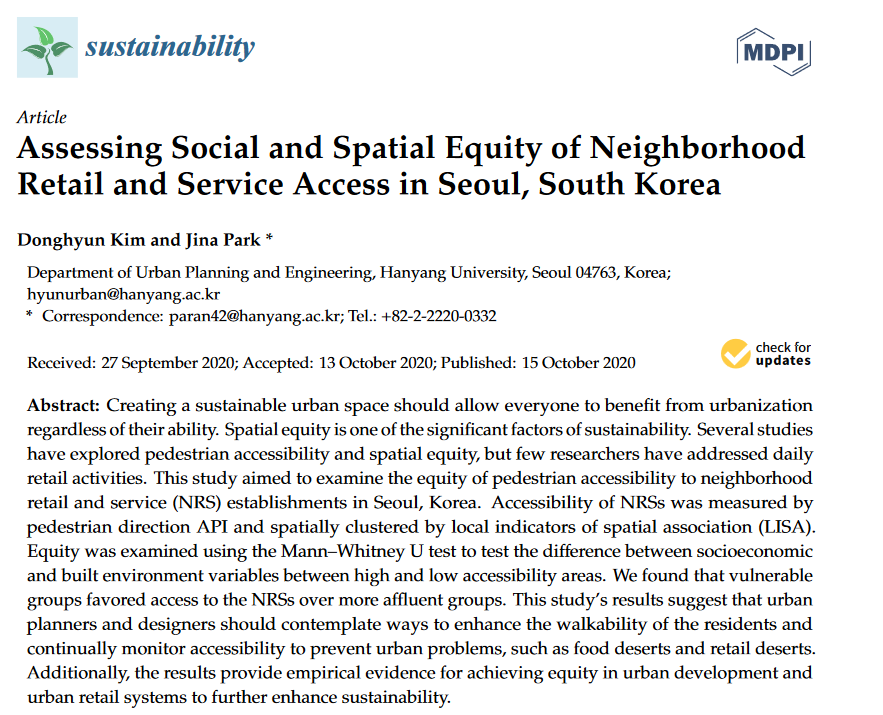 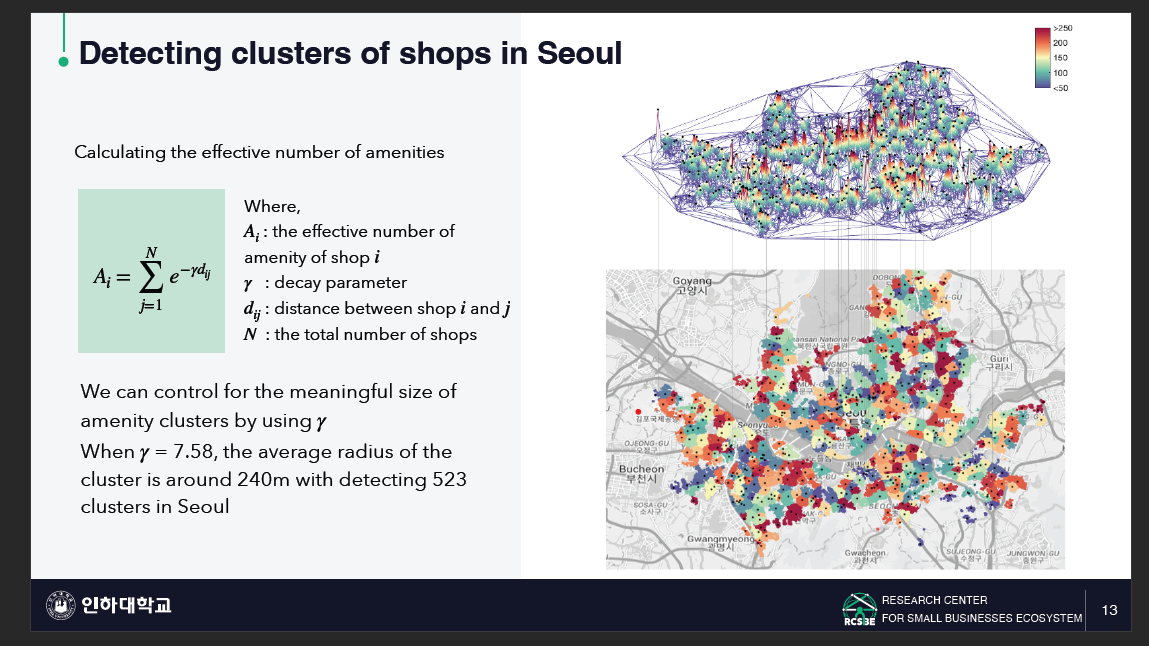 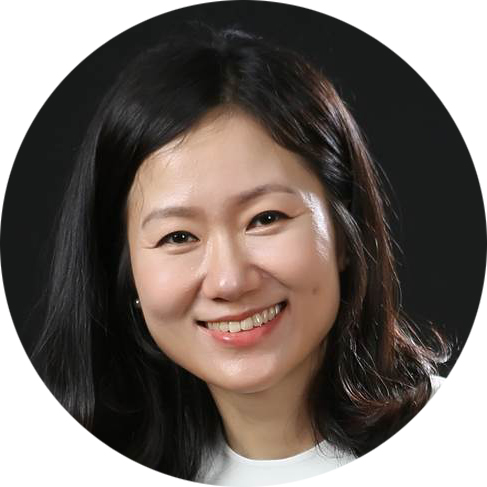 Credit: Bogang Jun, Assistant Professor, Inha University
Jina Park, Professor, Hanyang University
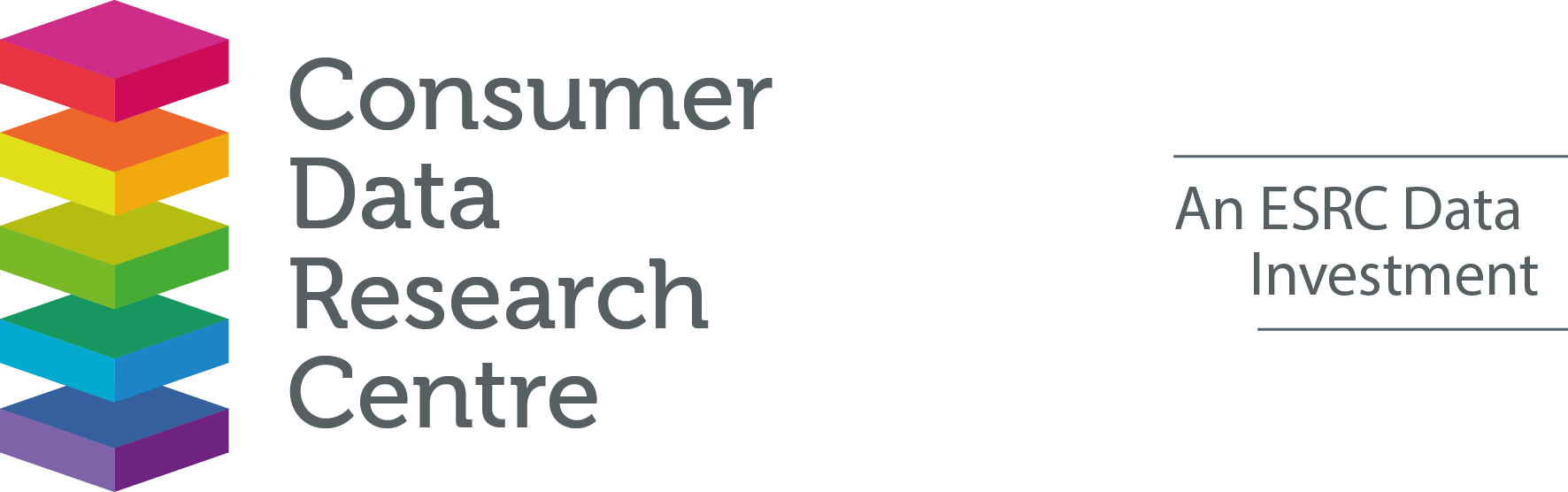 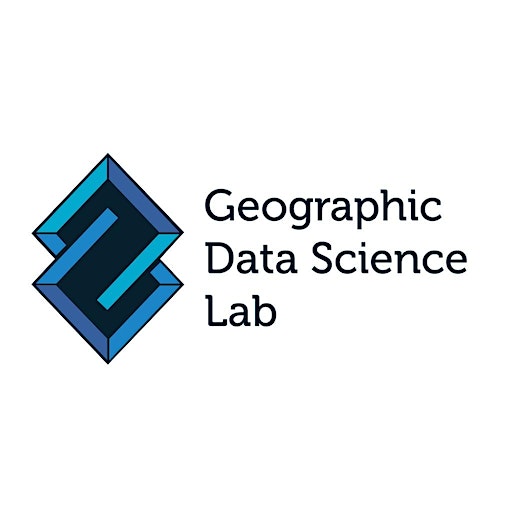 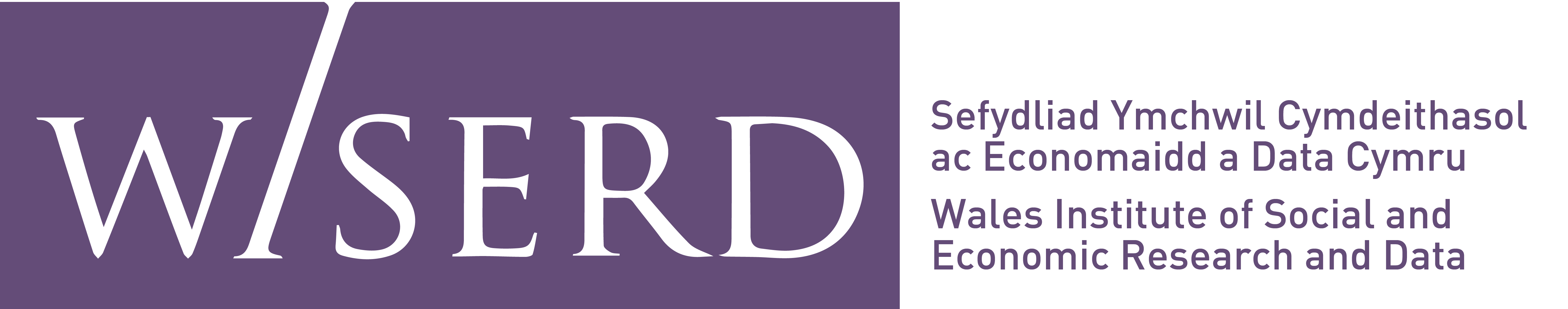 [Speaker Notes: Some examples of this stuff in S. Korea; we are looking to put a grant in soon on some of this retail stuff in Korea with our visiting Prof, open to collaborators if anyone is interested. Specifically around vulnerability of Korean commercial centres to external pressures (e.g., online shopping, experiential retailing etc.).]
Repurposing City Centres with Big Data: Get Involved!
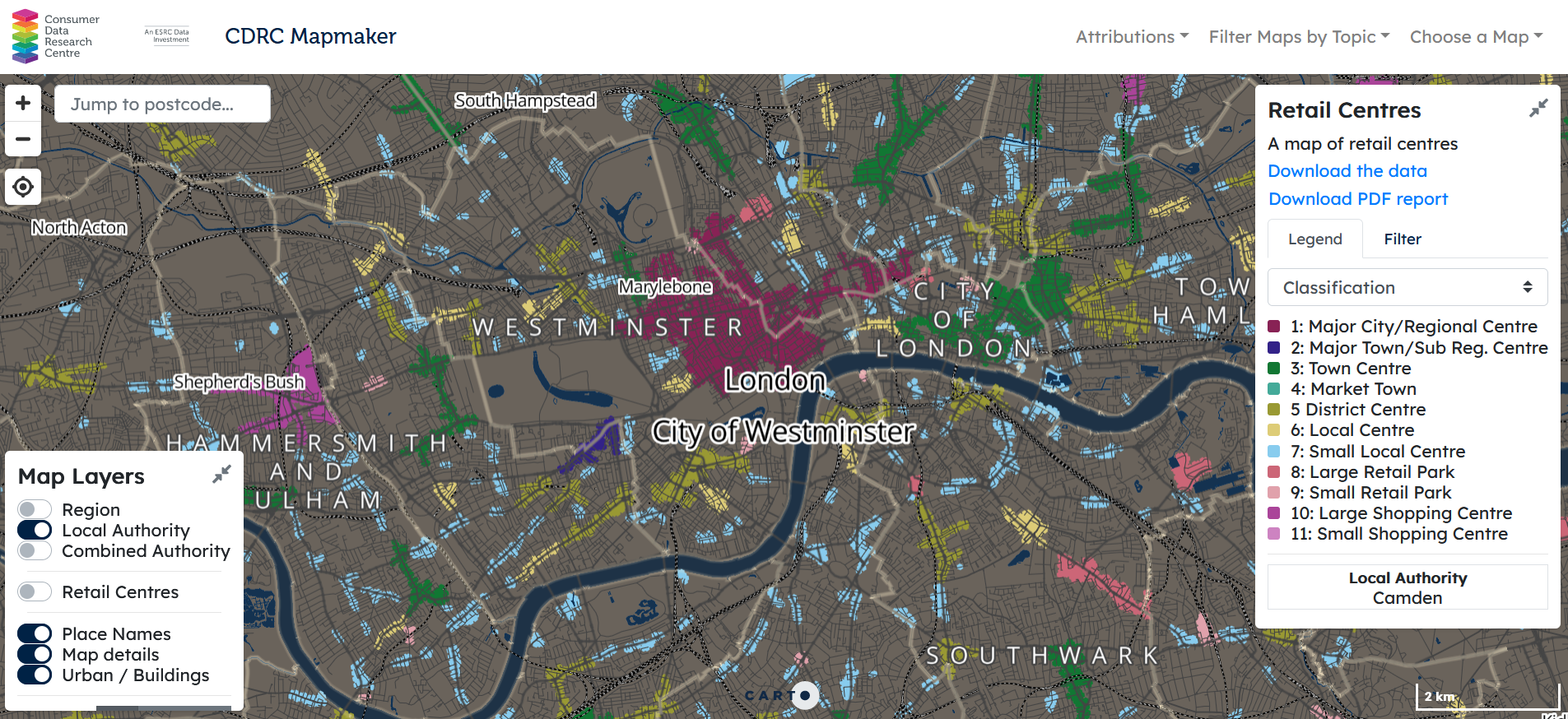 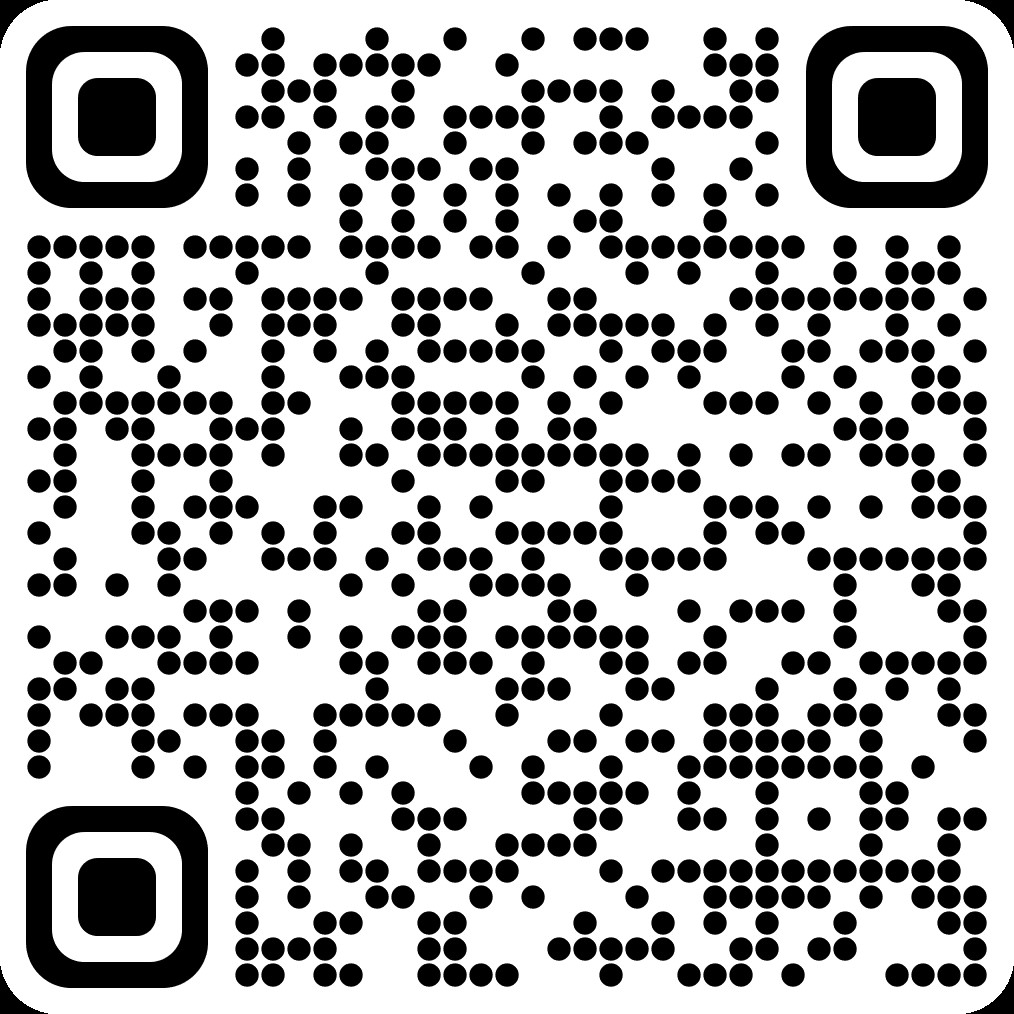 data.cdrc.ac.uk
SCAN ME
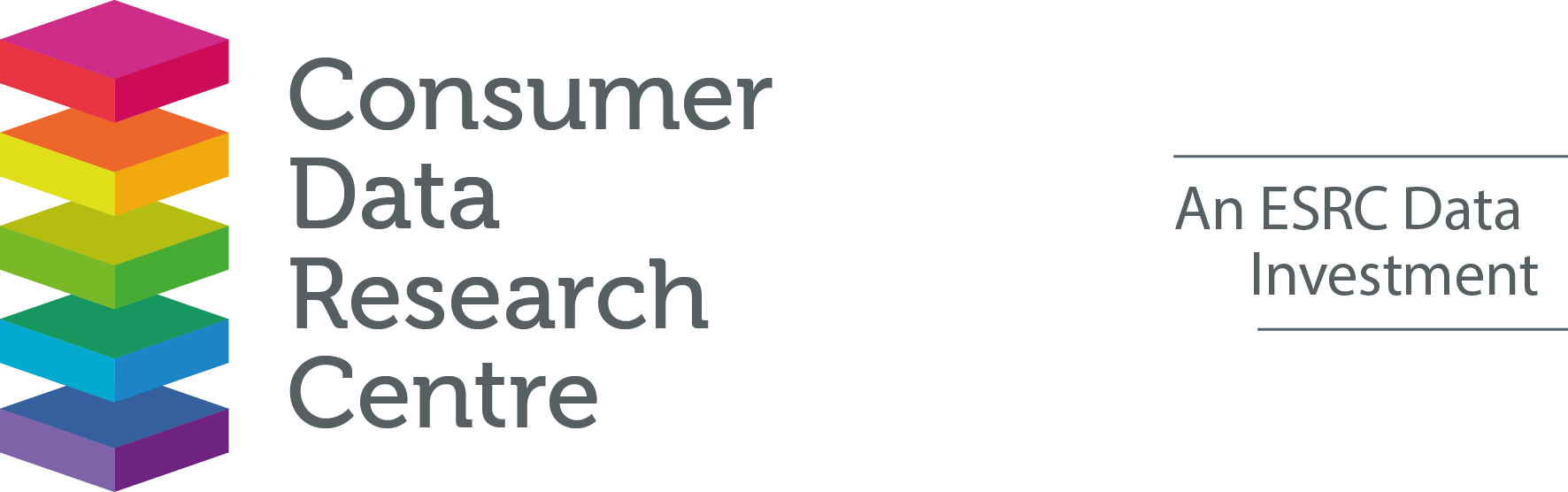 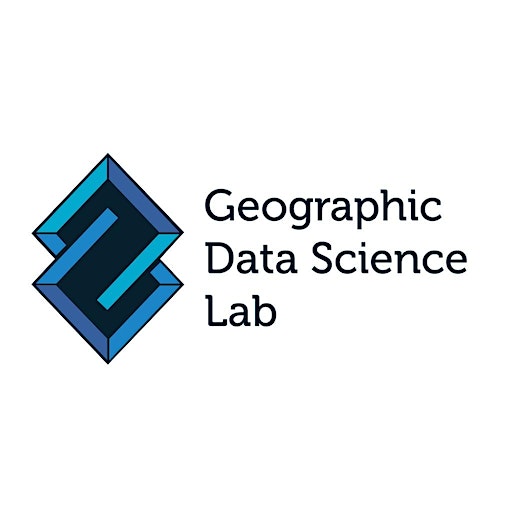 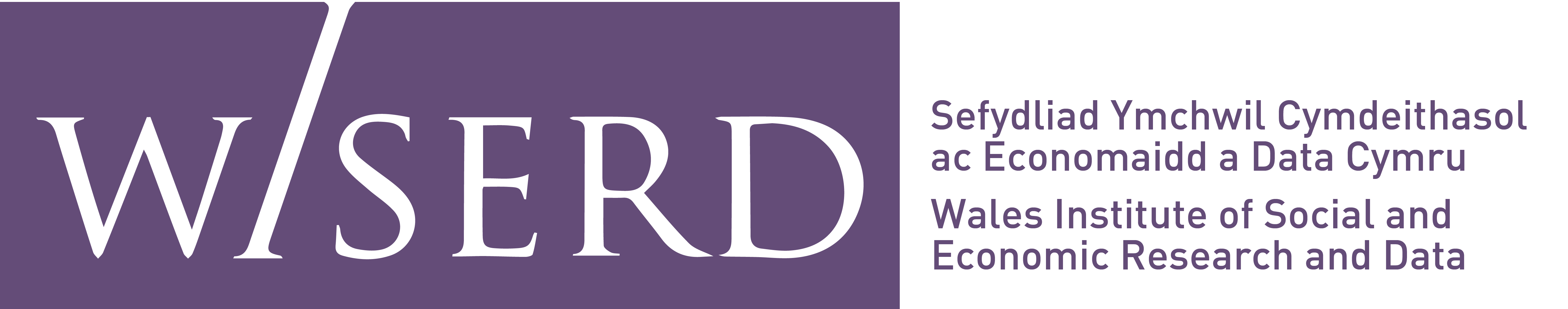 [Speaker Notes: Key points:
Data is important for helping us understand the current system of retail and city centres,  but we can also use data to understand how they are repurposing and evolving in response to some of these external pressures. 
Infrastructure like the CDRC makes this more feasible; bringing together a portal of data on retail centres in an accessible manner to facilitate such insights.]
Wales Institute of Social and Economic Research and Data
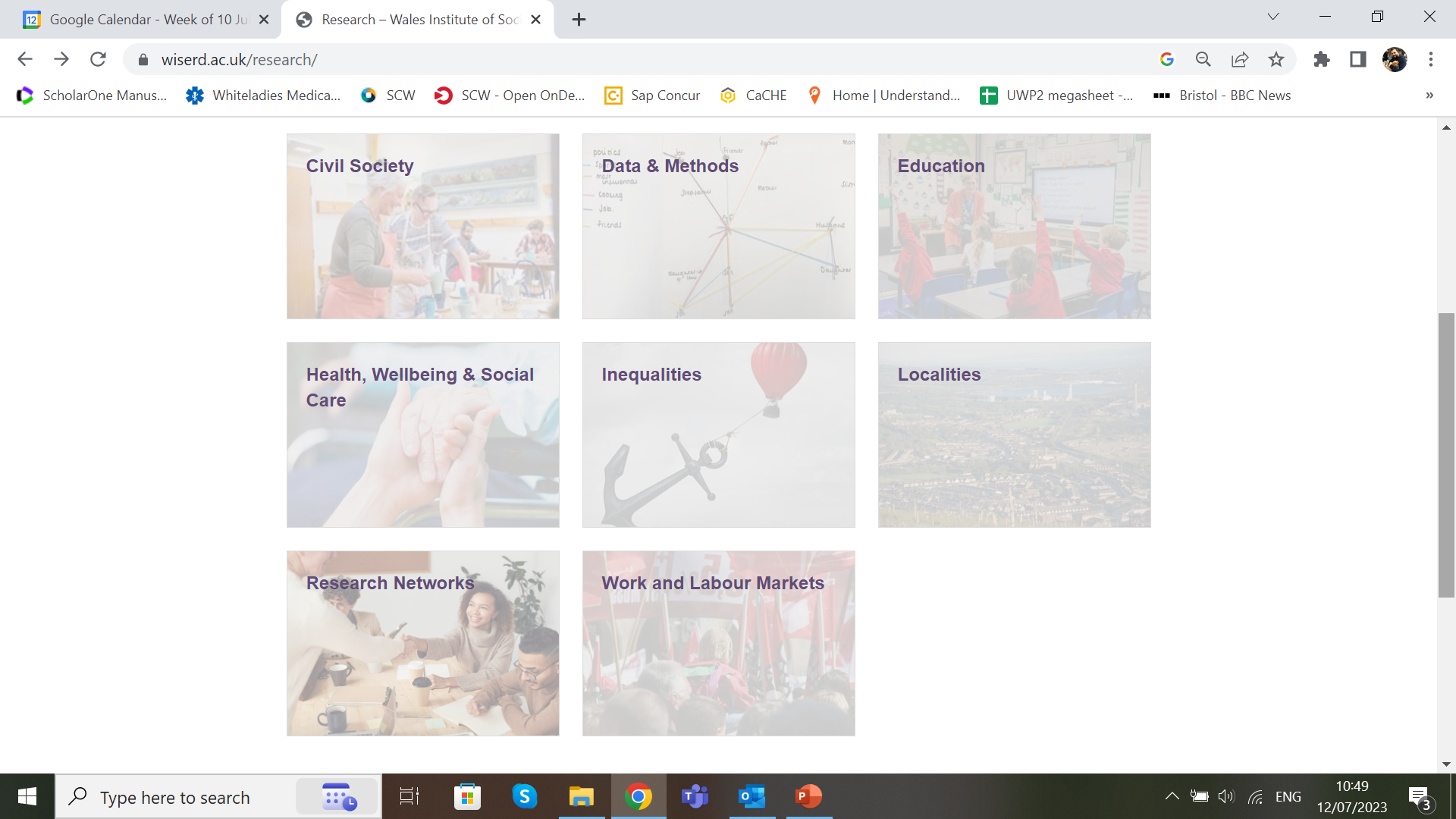 WISERD Data Team
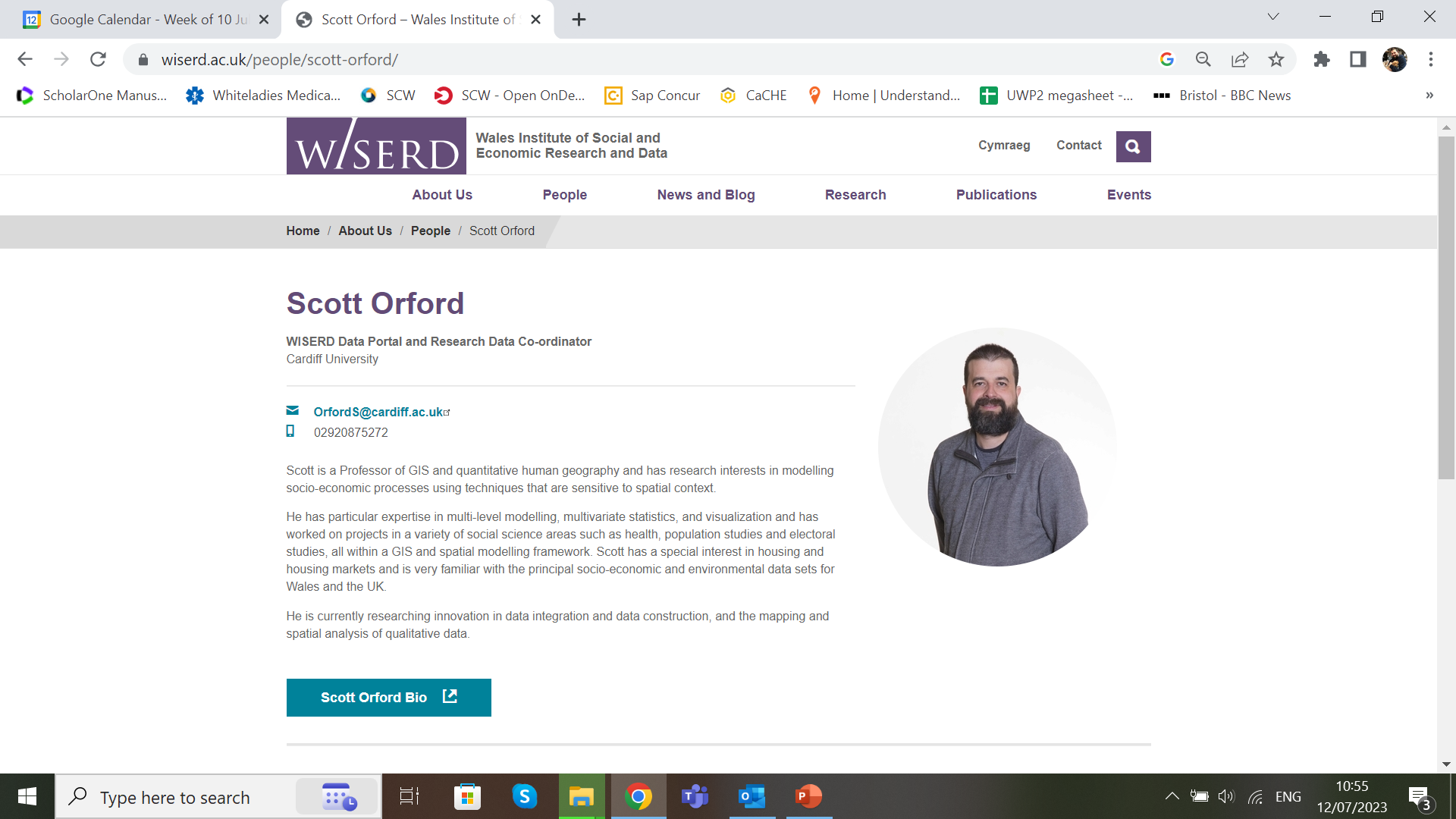 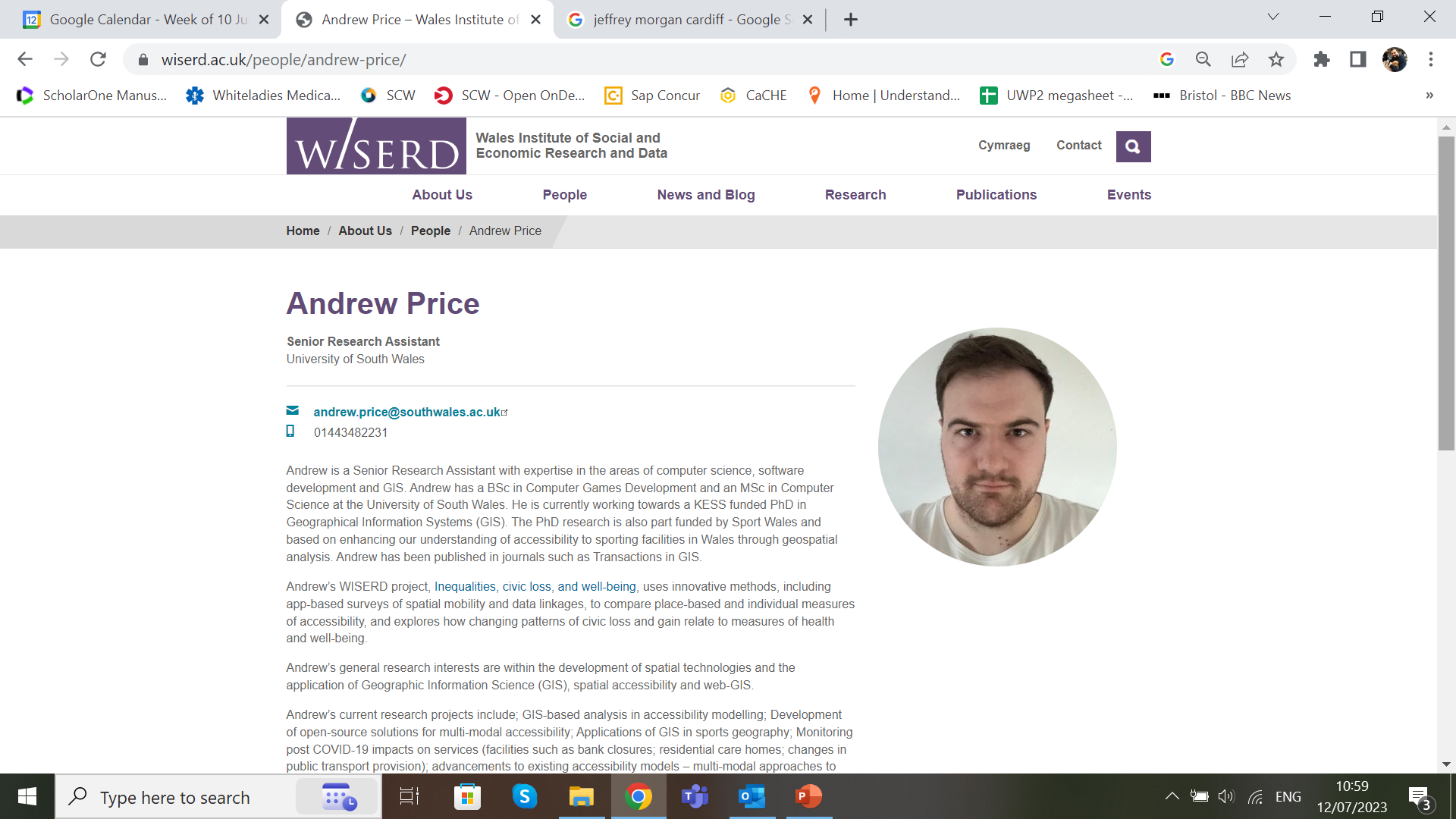 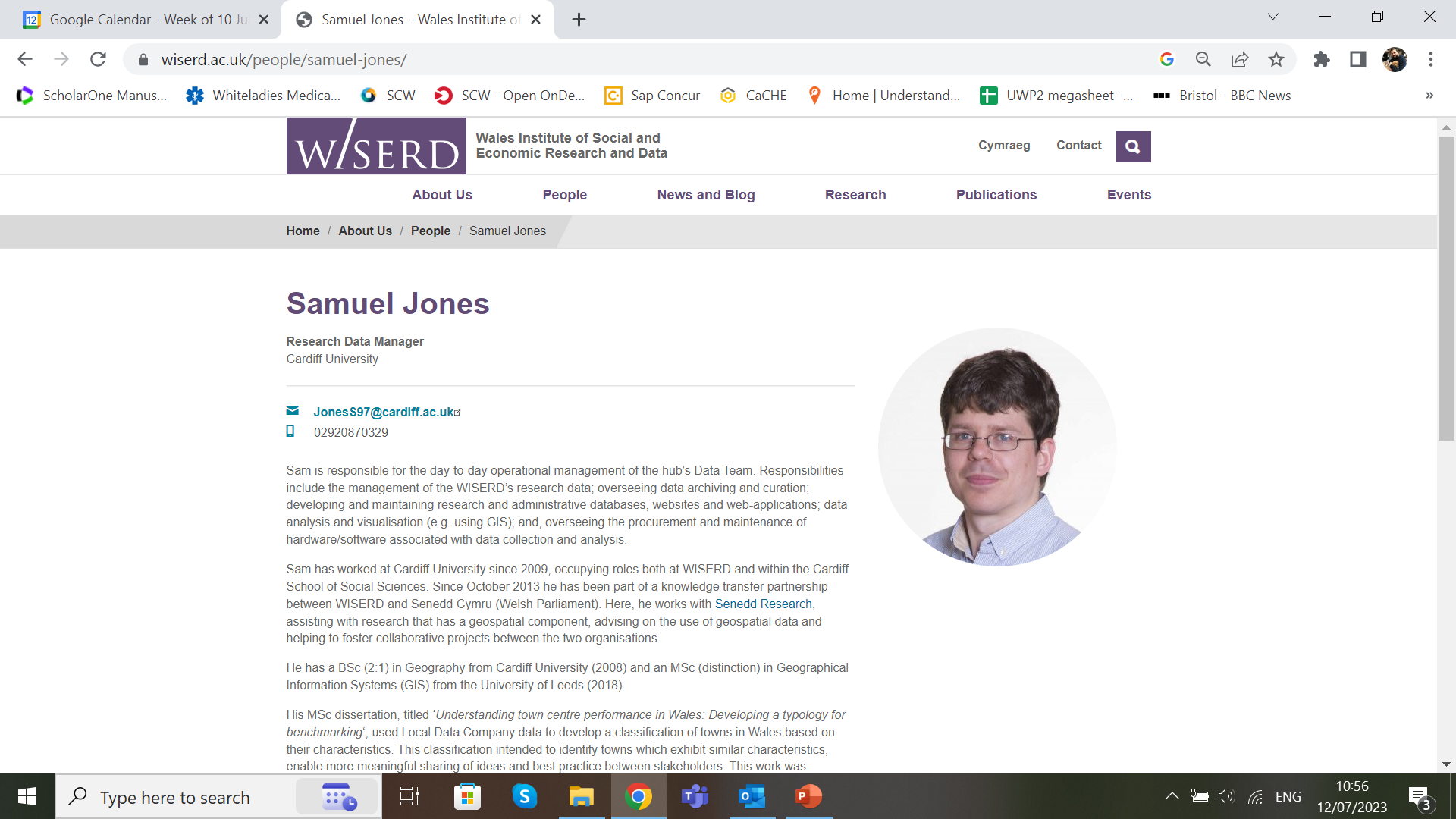 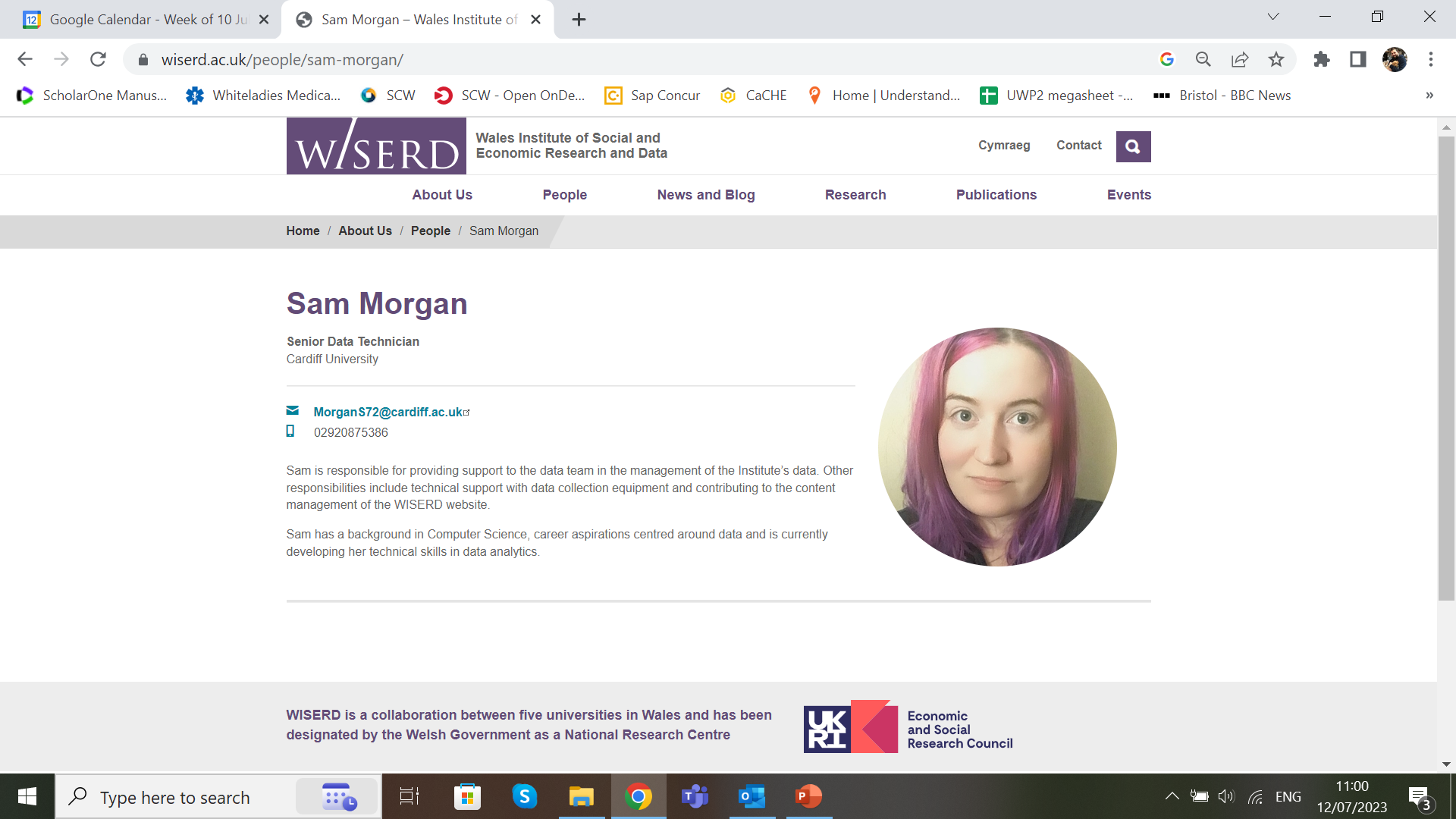 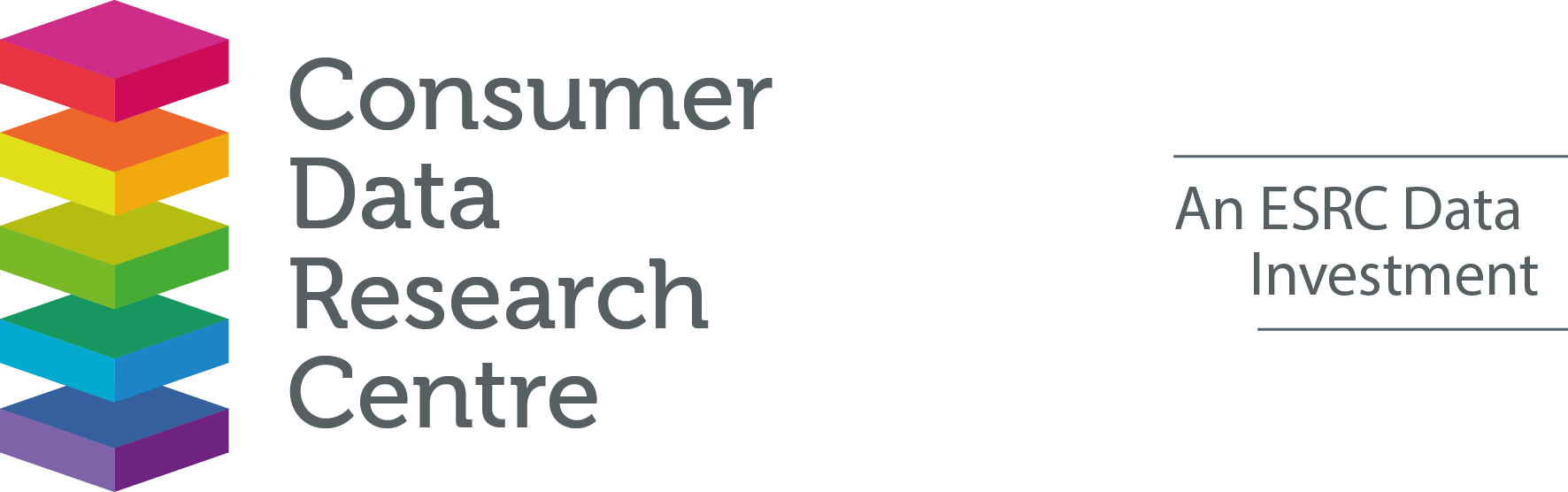 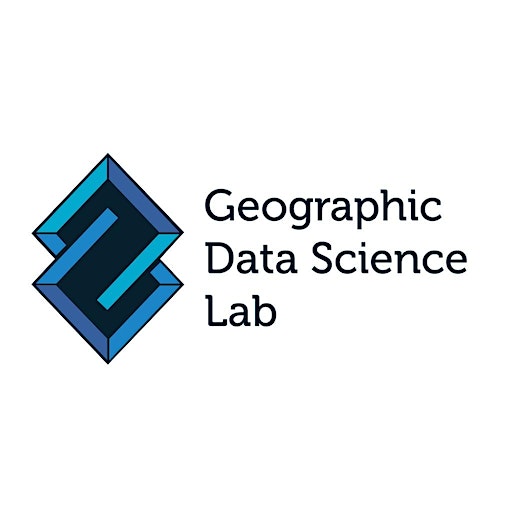 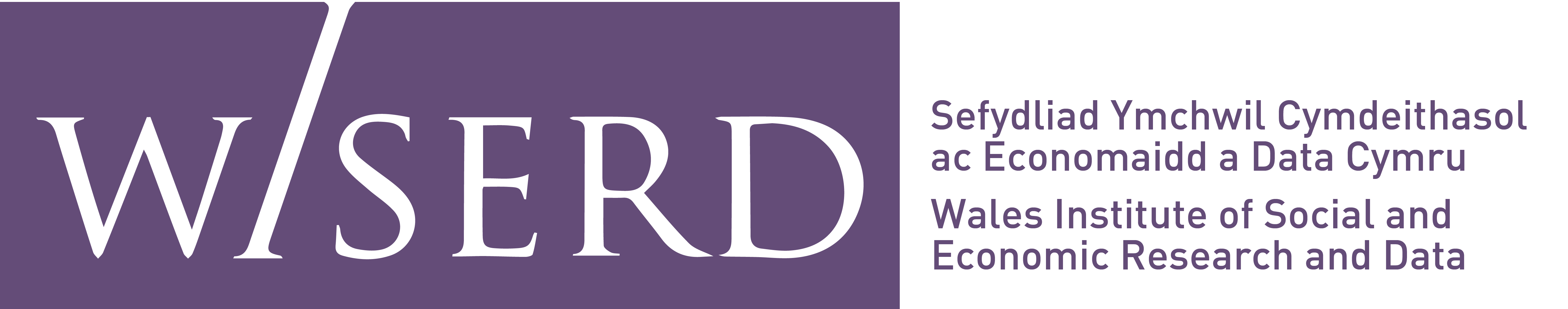 [Speaker Notes: Scott this is where you can take over…]
http://www.understandingwelshplaces.wales/en/
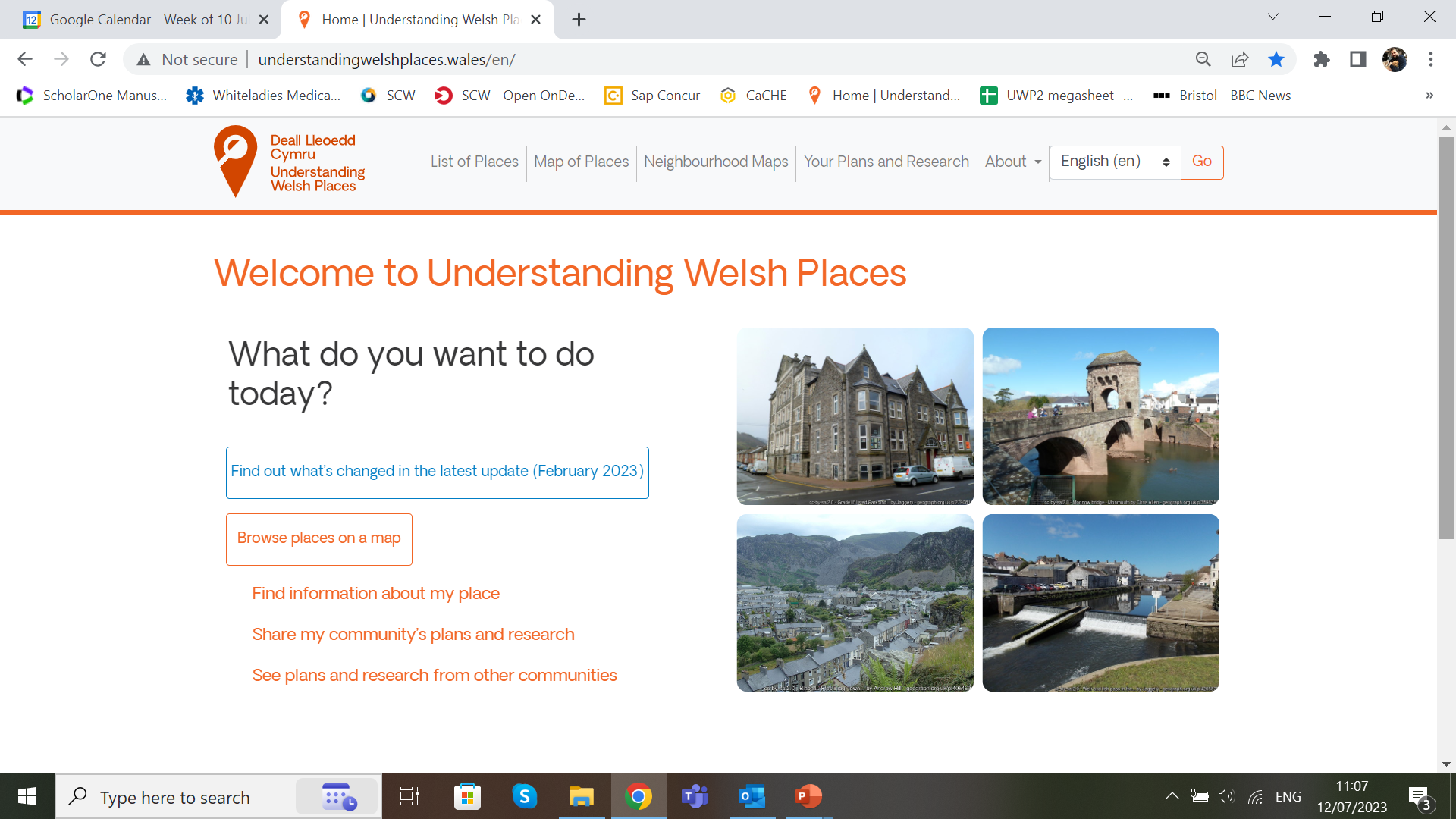 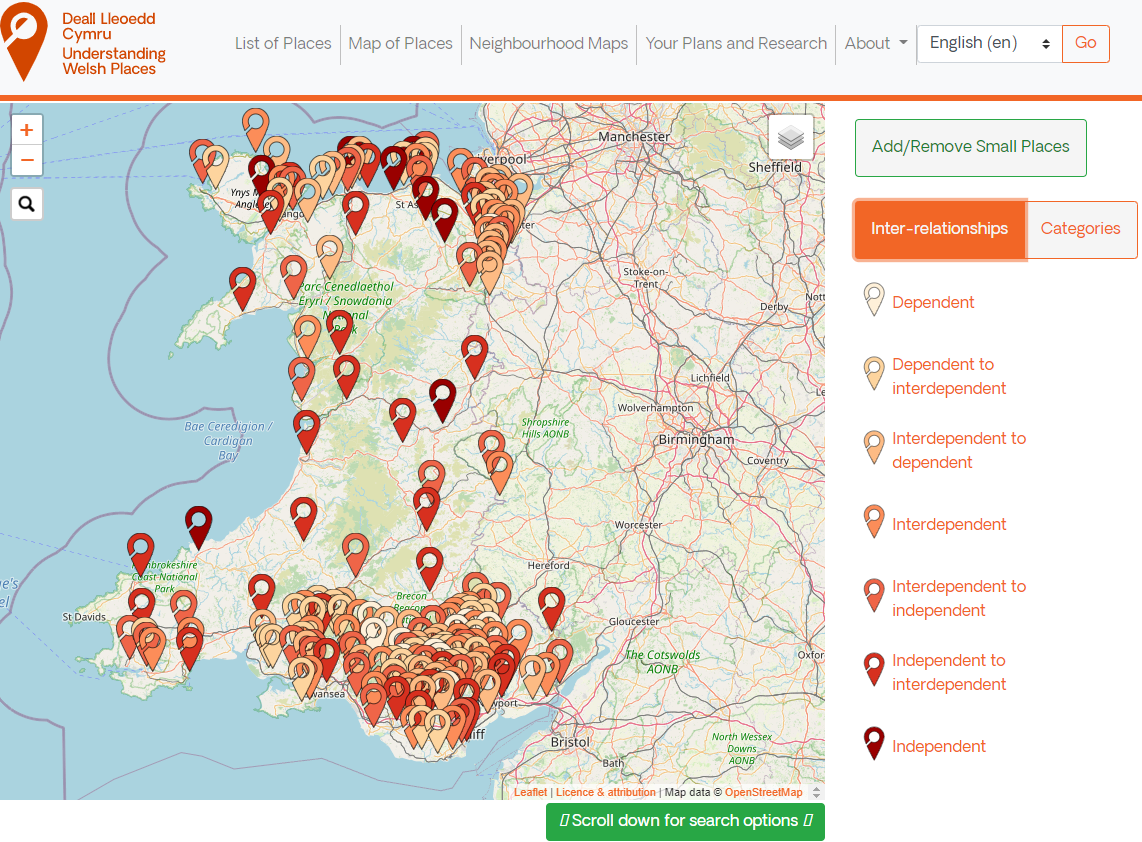 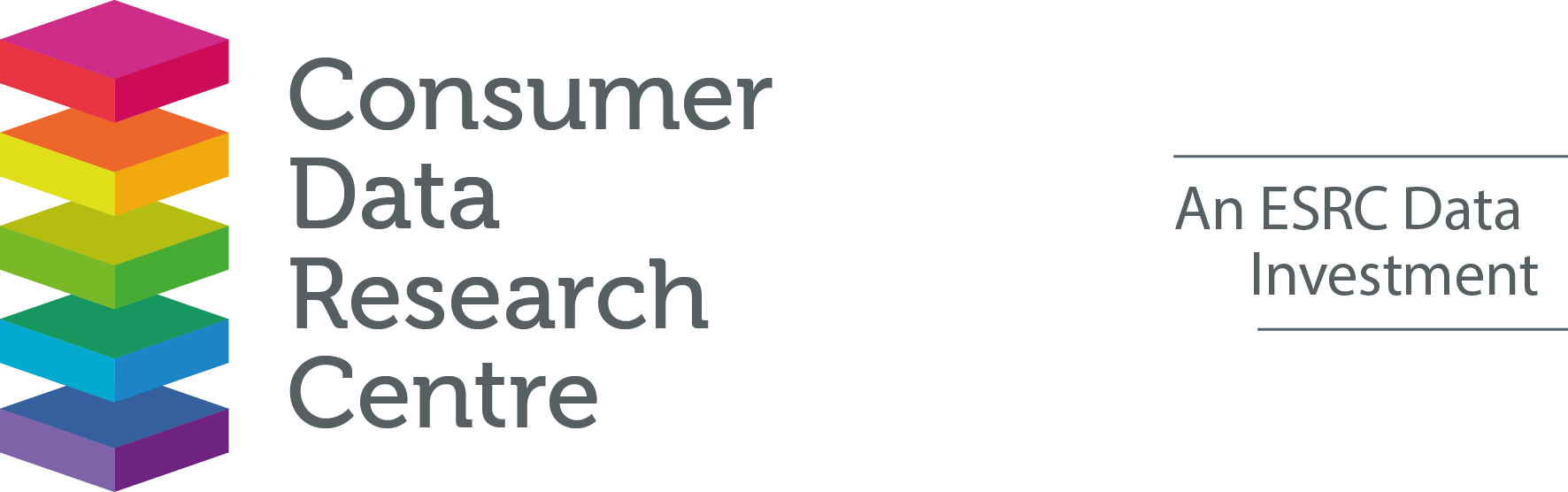 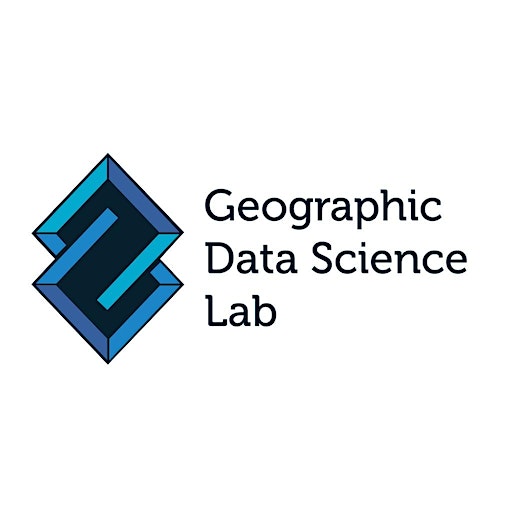 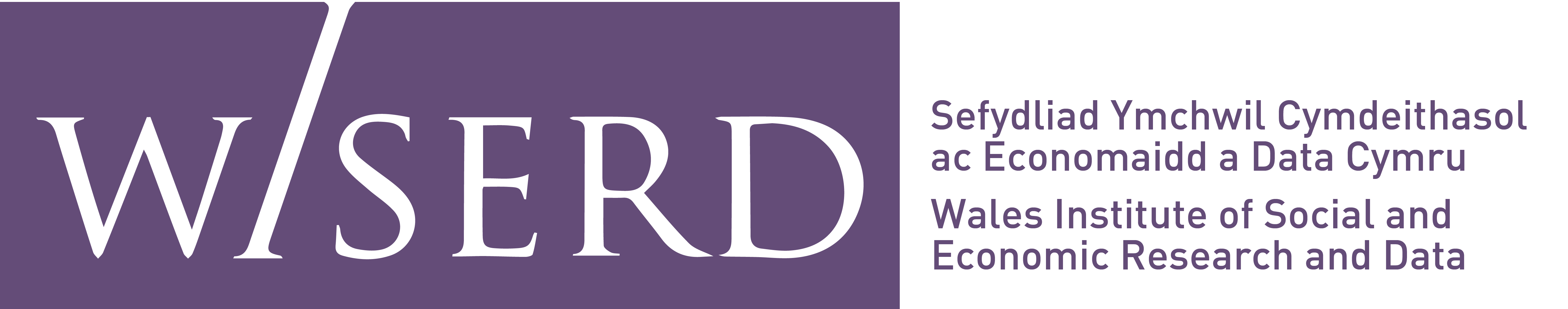 [Speaker Notes: Scott this is where you can take over…]
Understanding Welsh Places: a town comparator tool
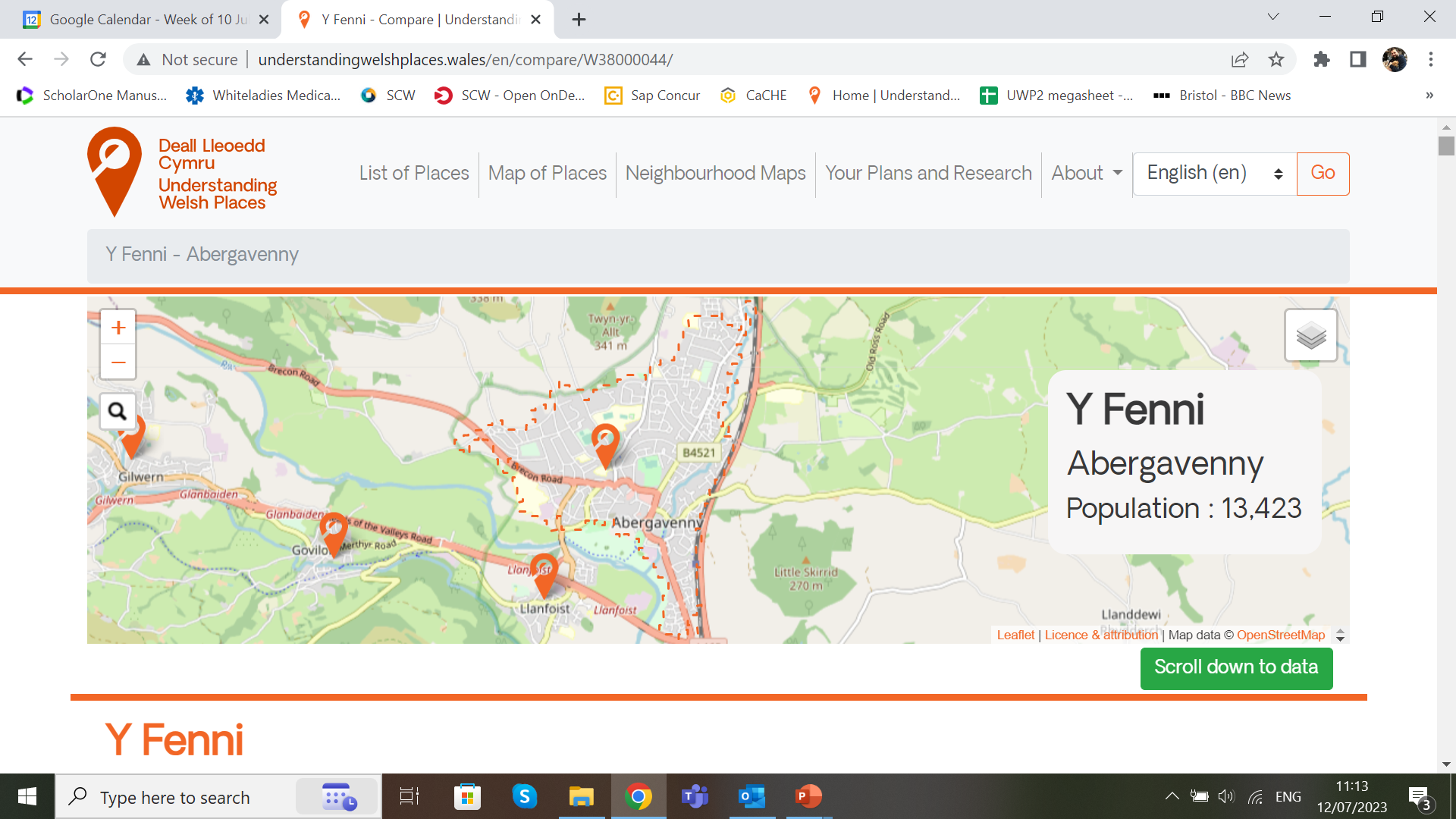 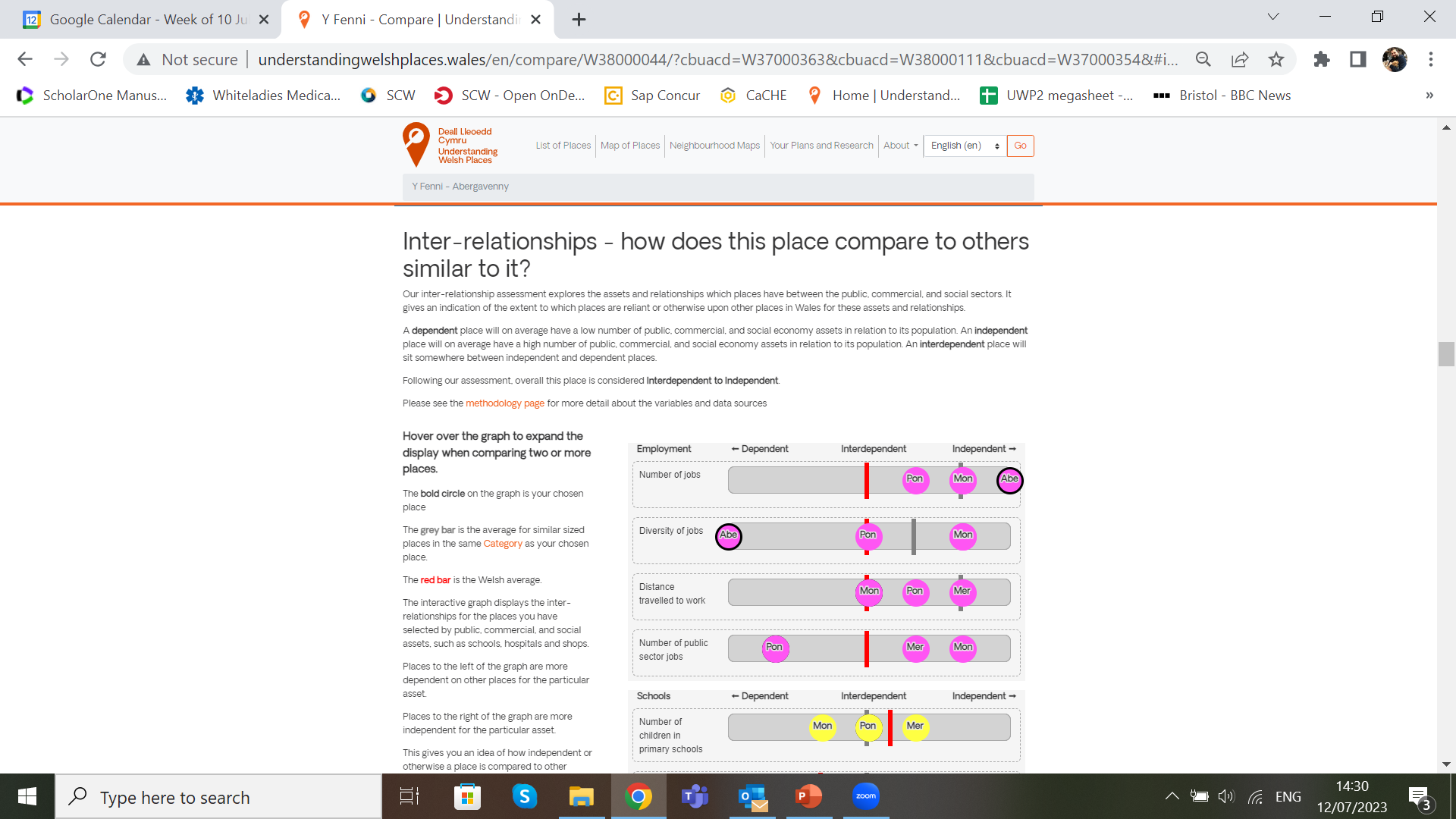 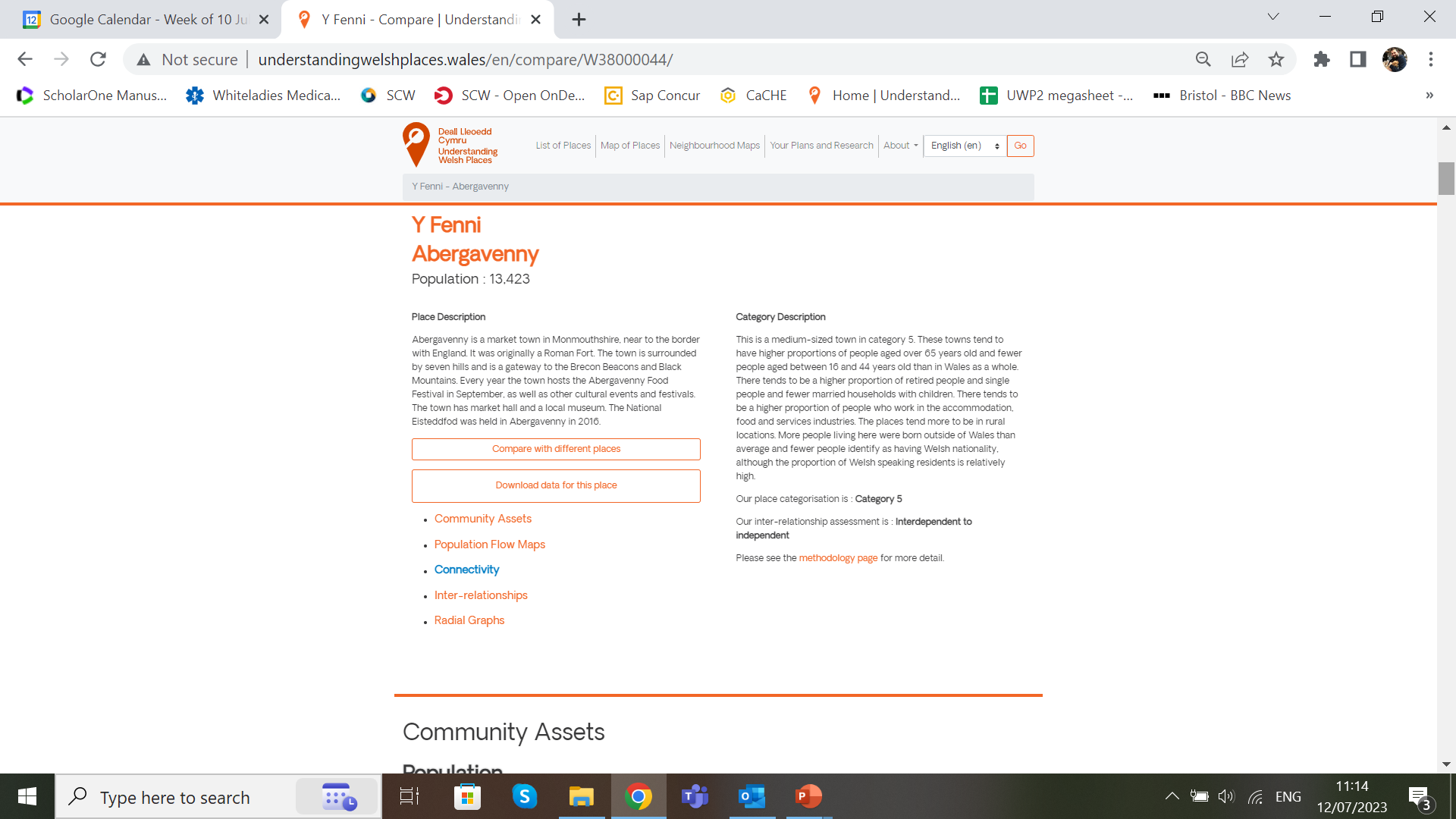 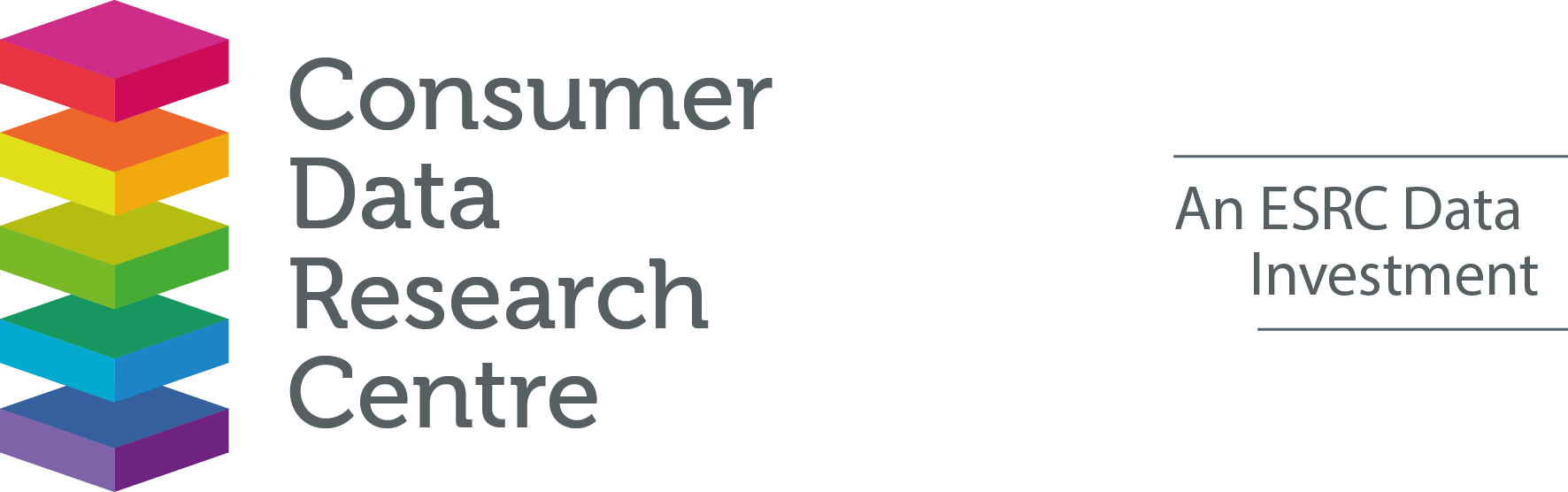 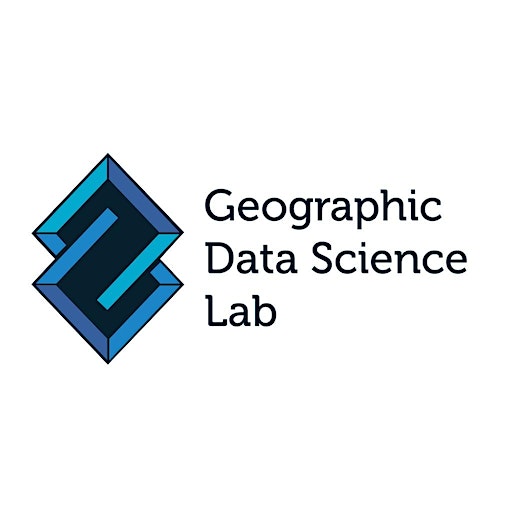 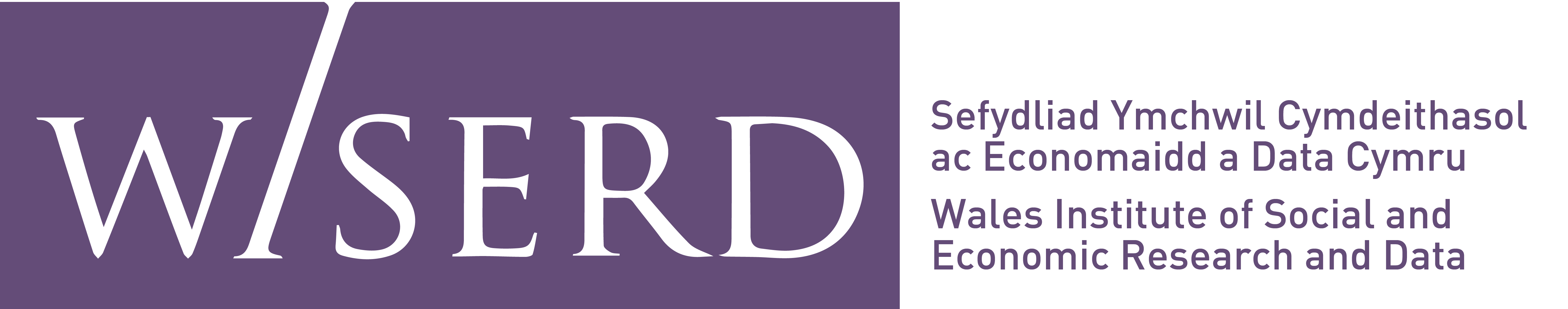 [Speaker Notes: Scott this is where you can take over…]
Understanding Welsh Places: a town benchmarking tool
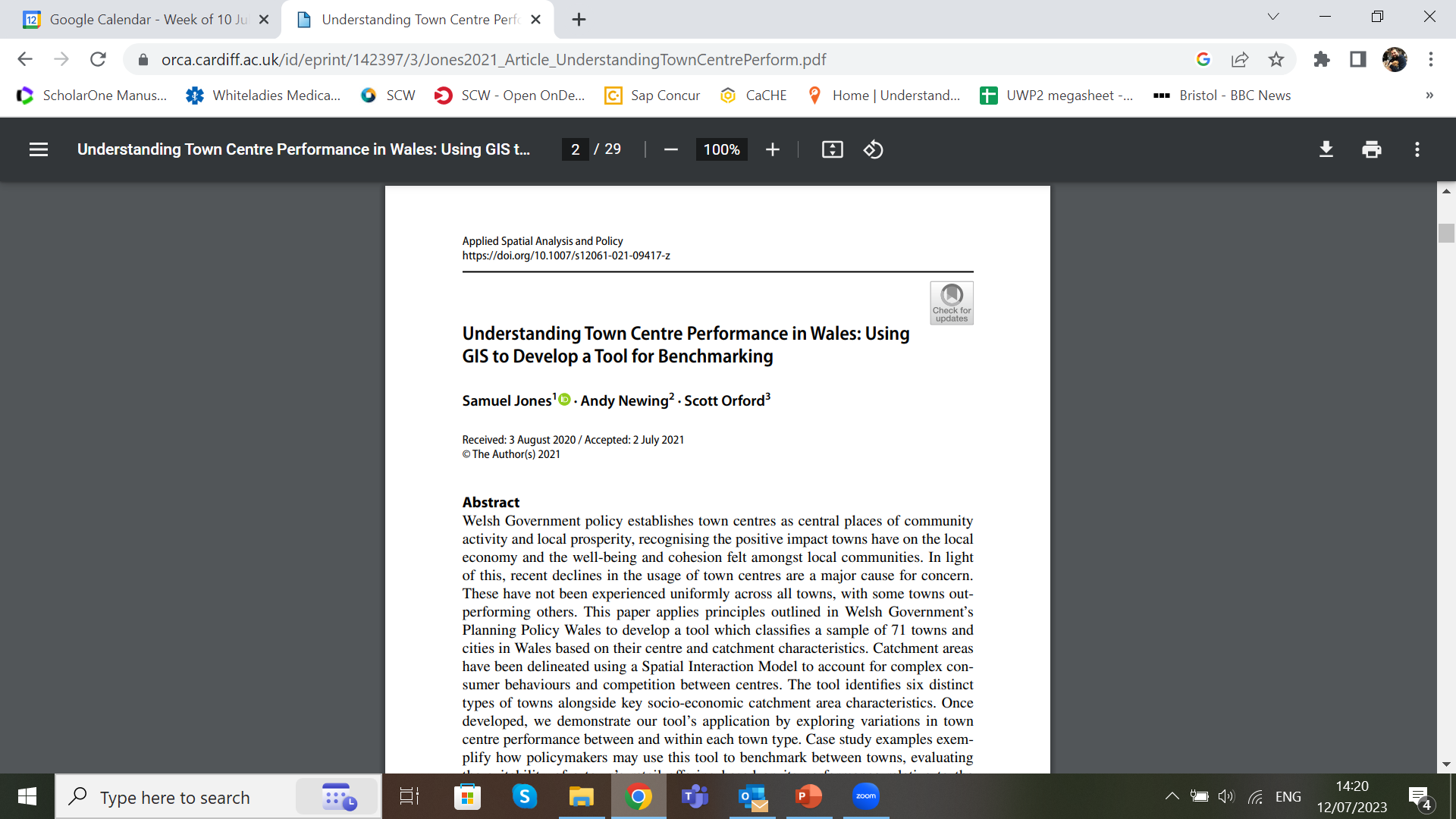 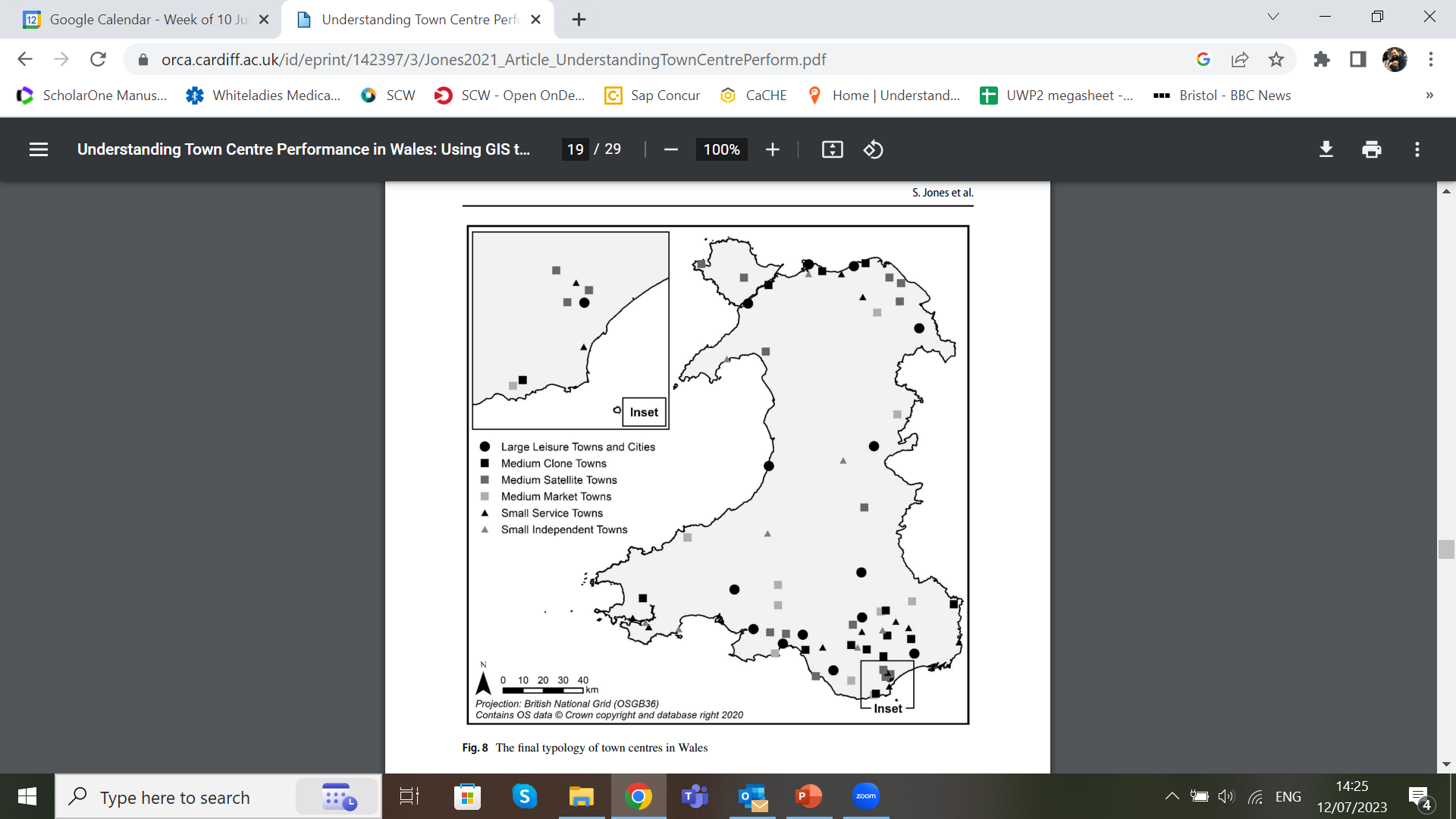 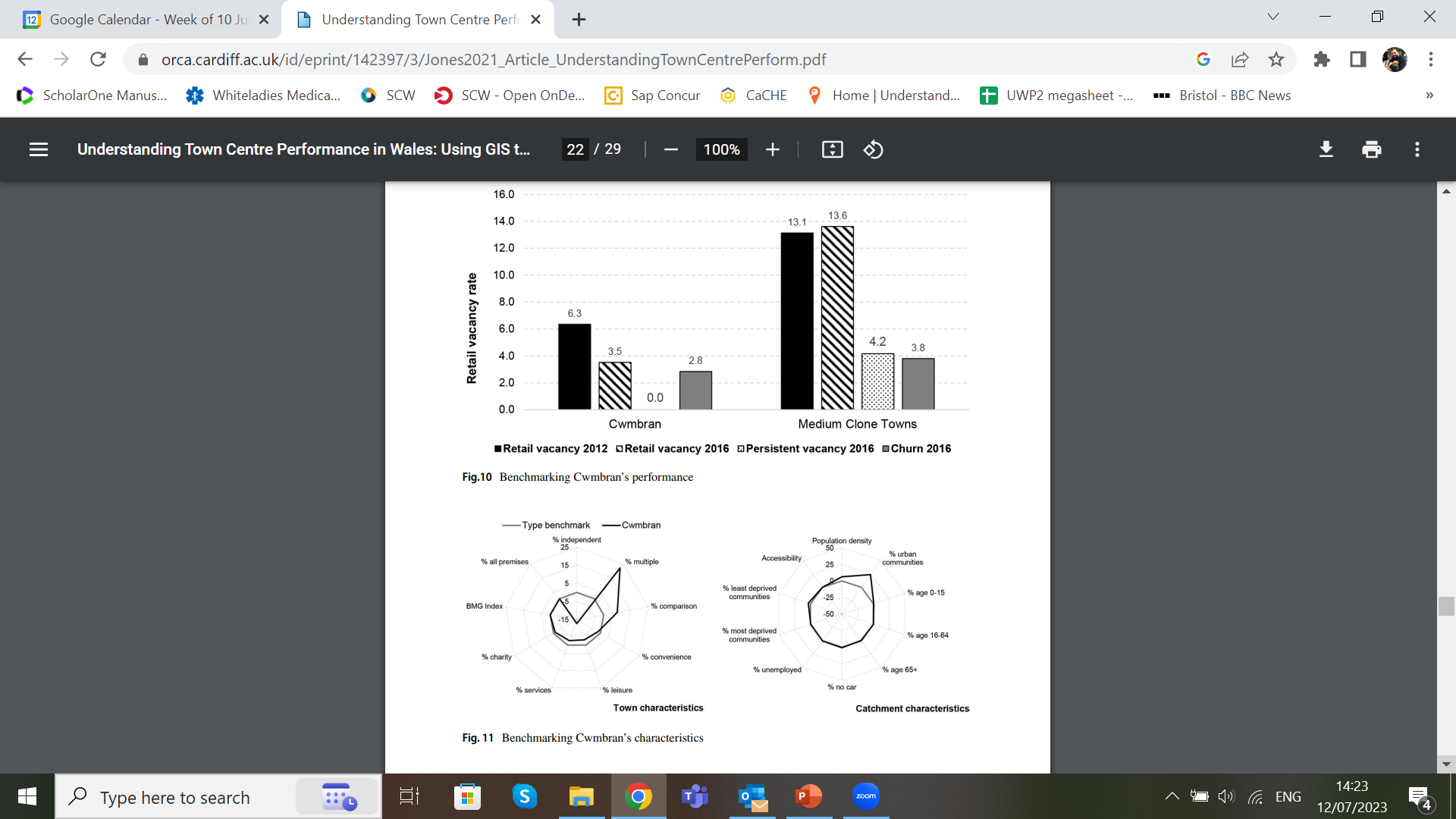 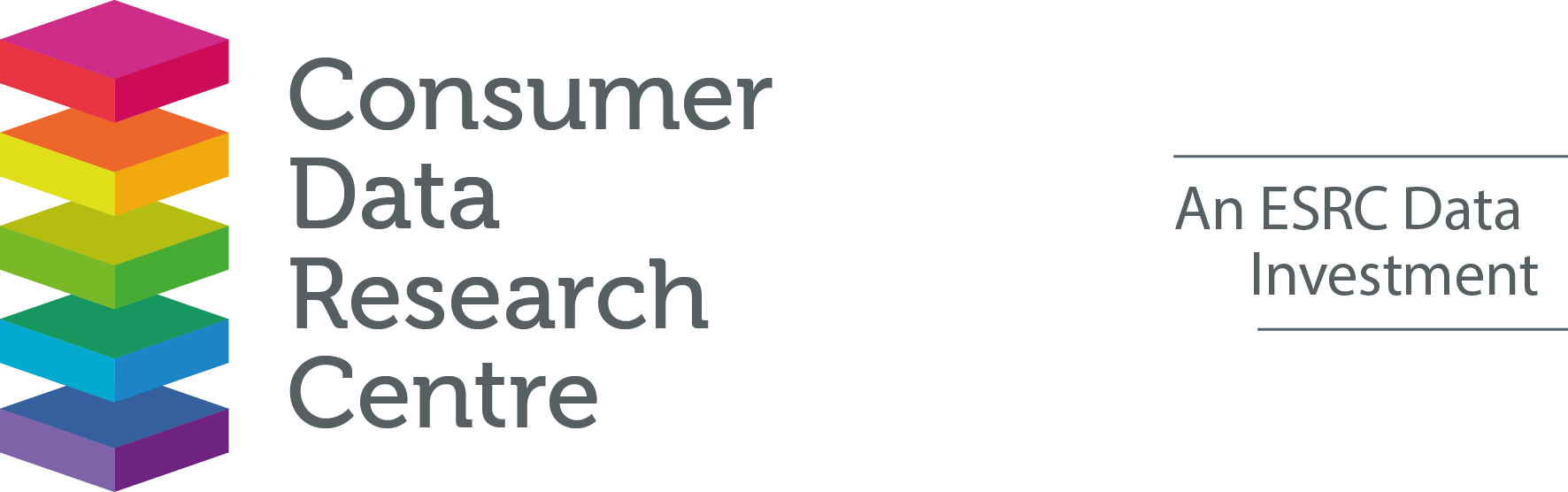 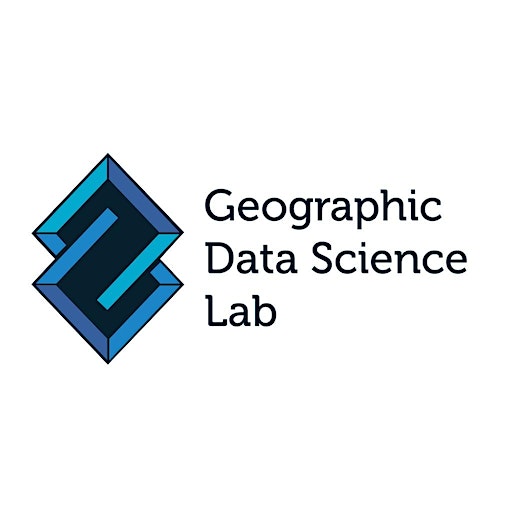 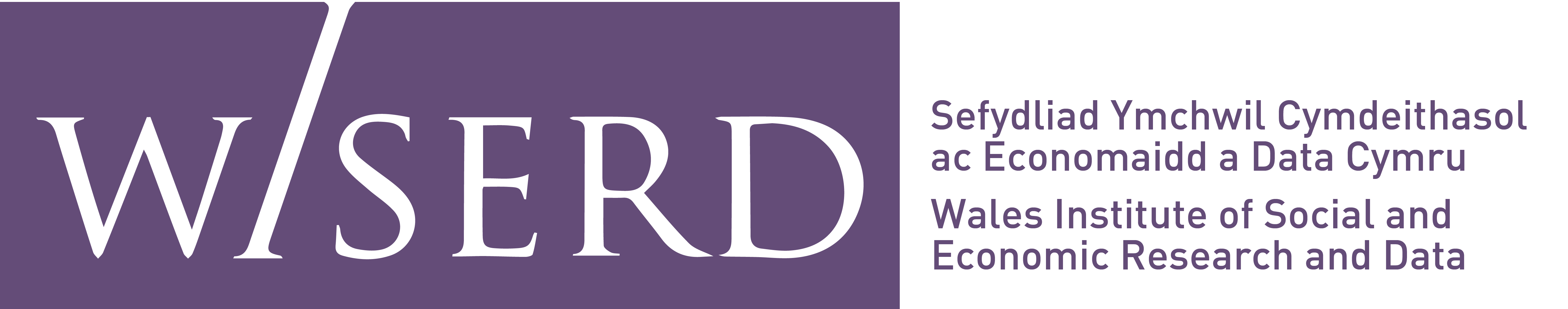 [Speaker Notes: Scott this is where you can take over…]
Place Connectivity: flows of people and transport accessibility
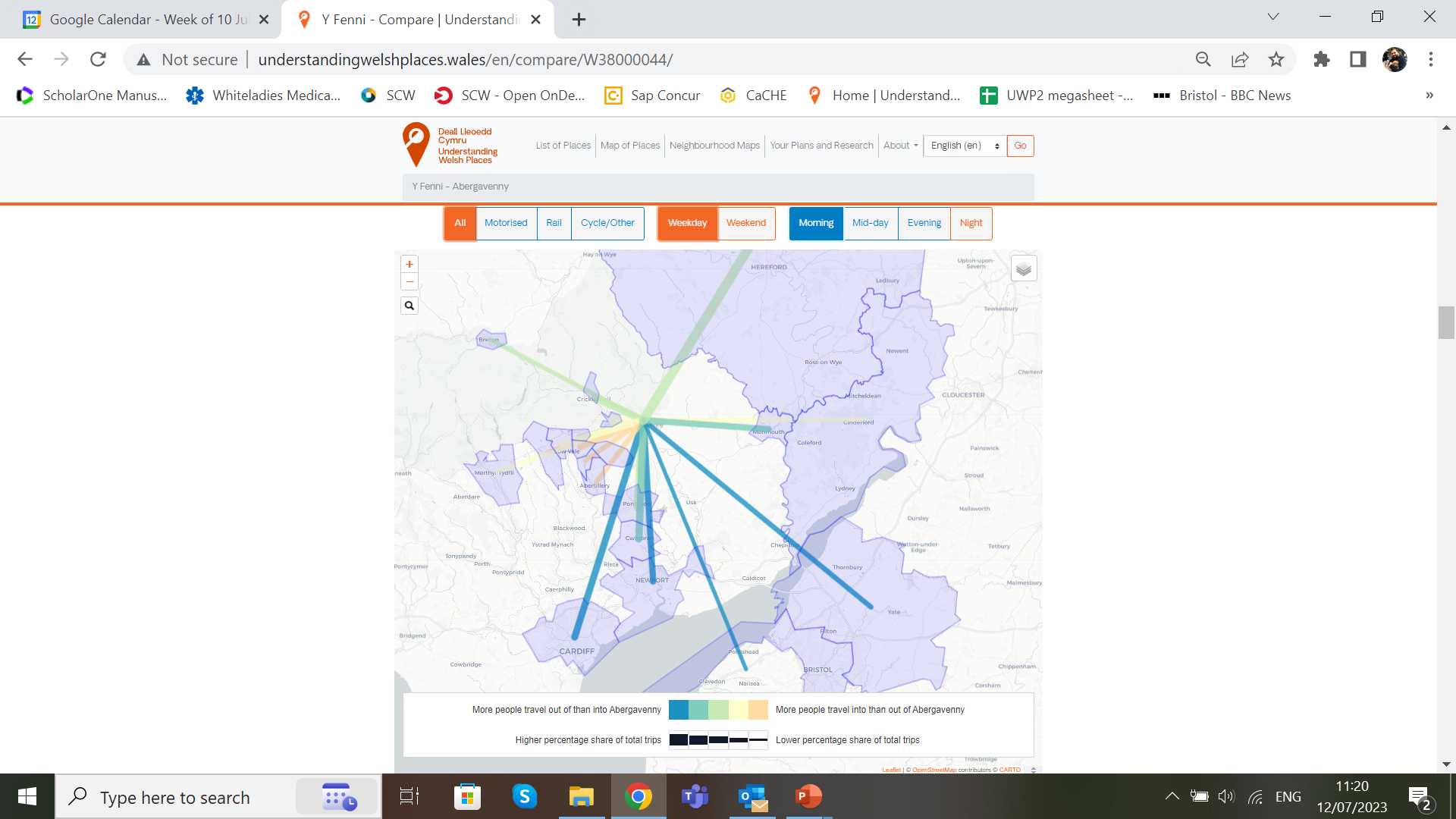 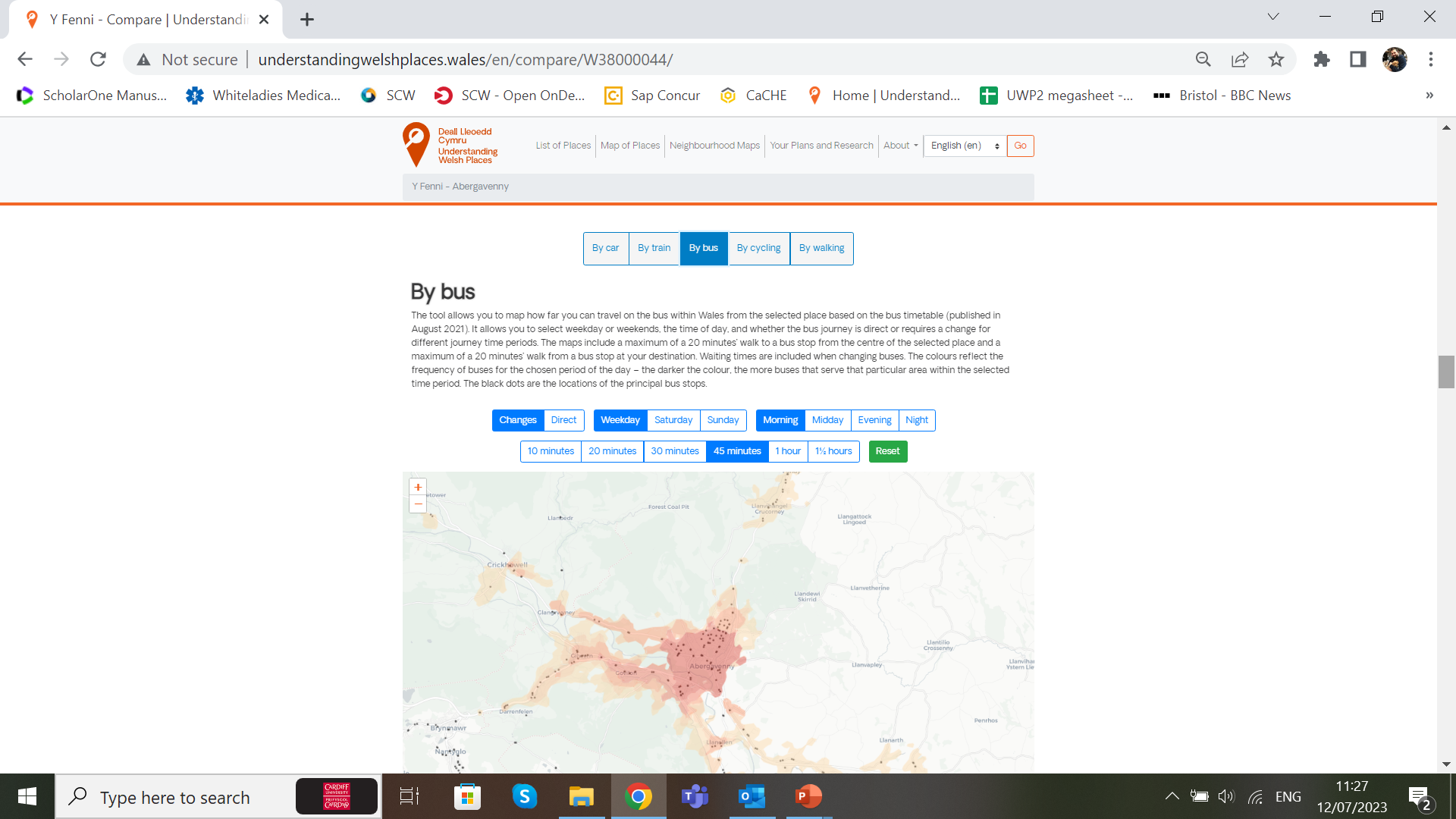 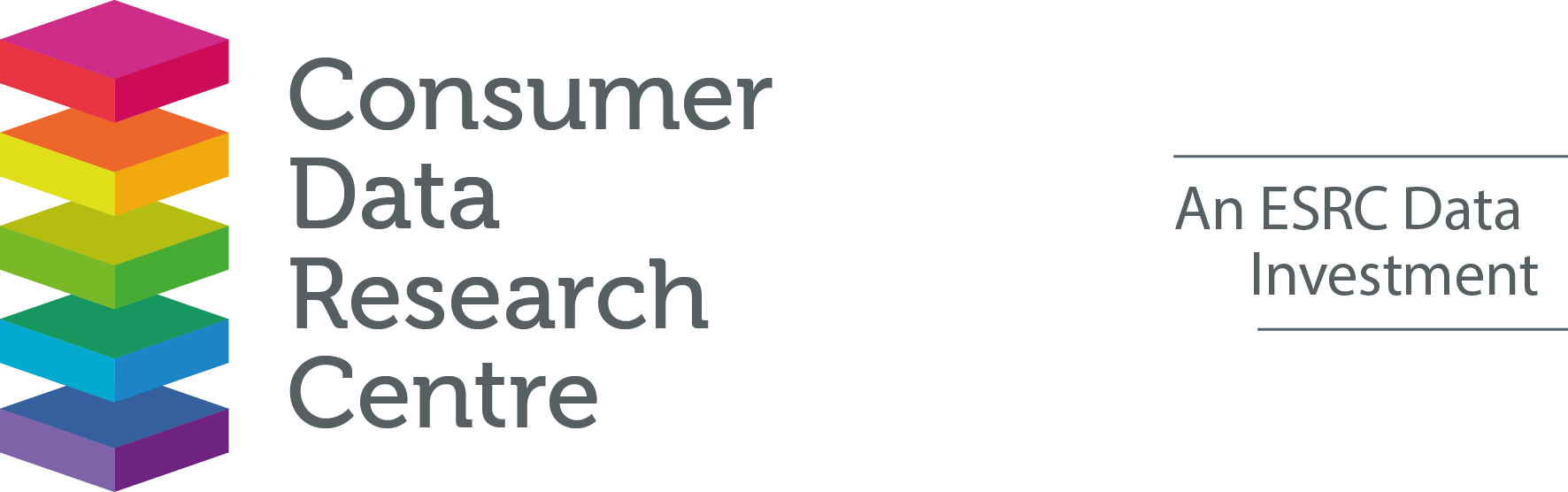 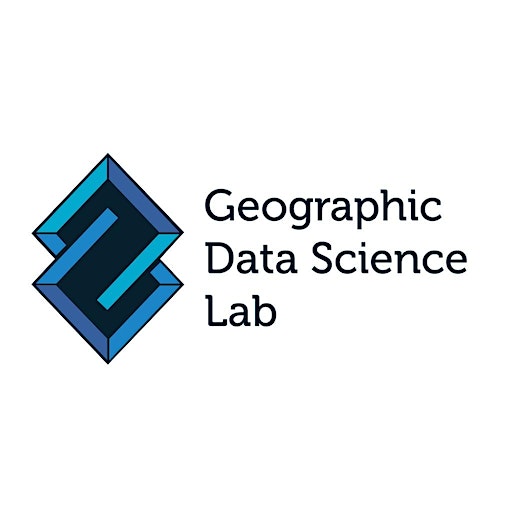 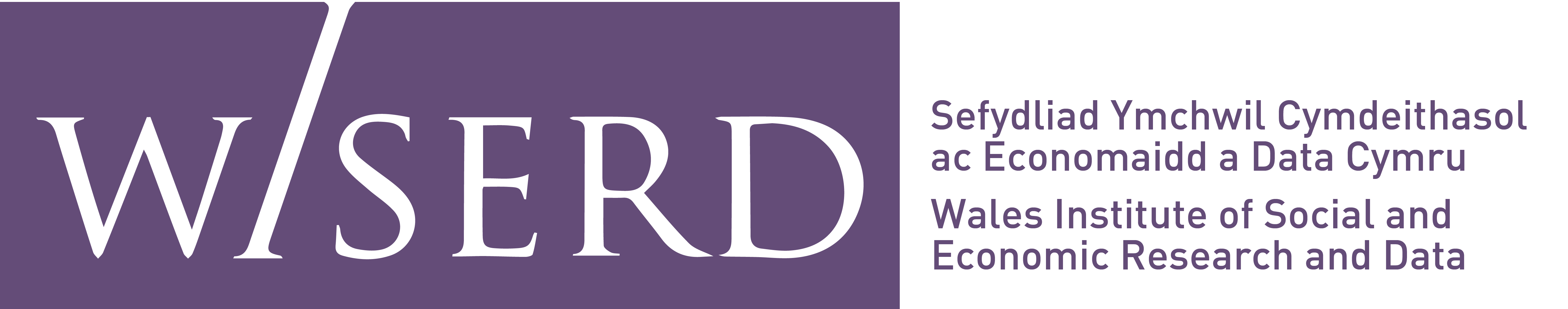 [Speaker Notes: Scott this is where you can take over…]
Understanding Welsh Places: Informing Policy Research
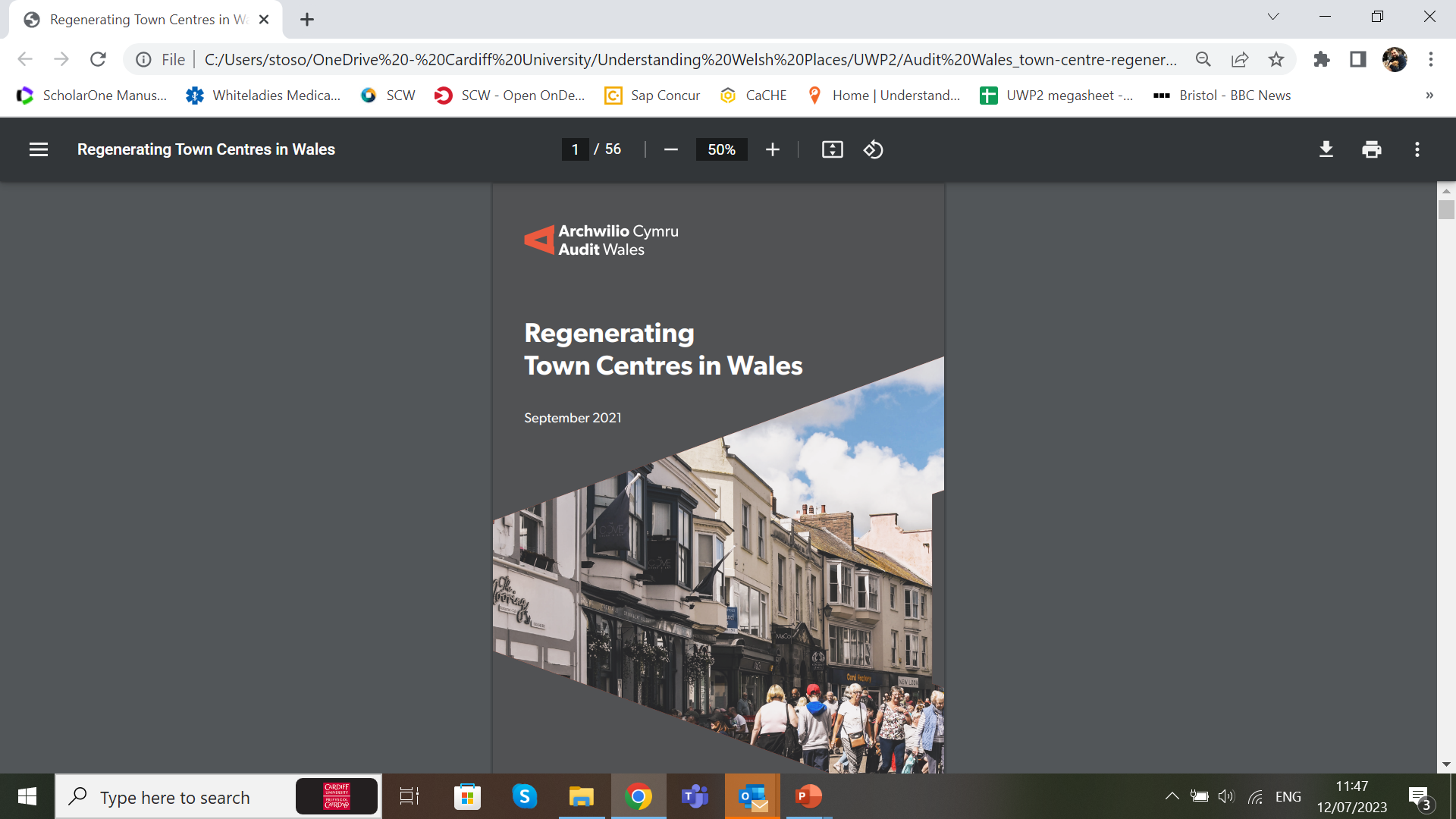 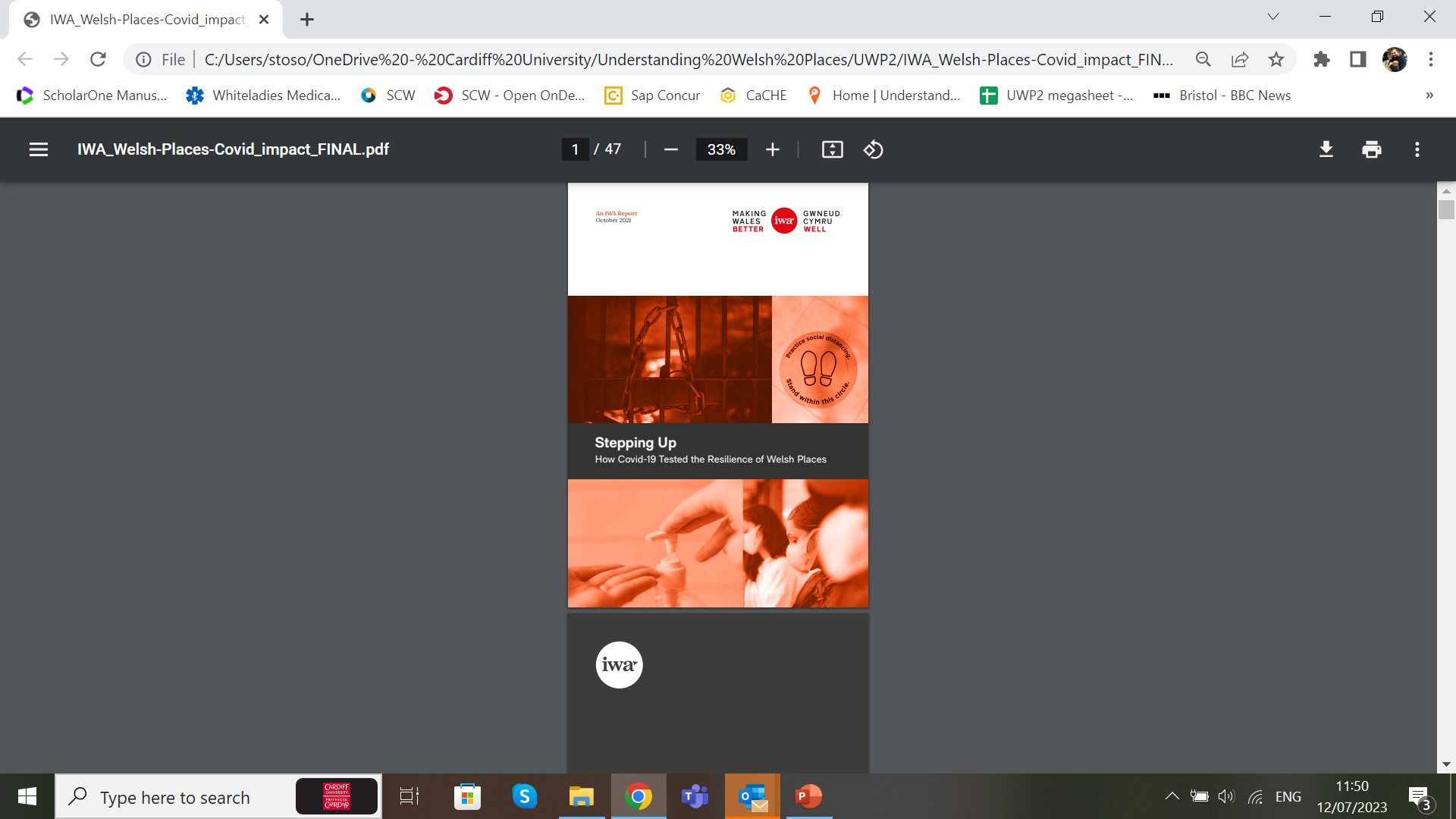 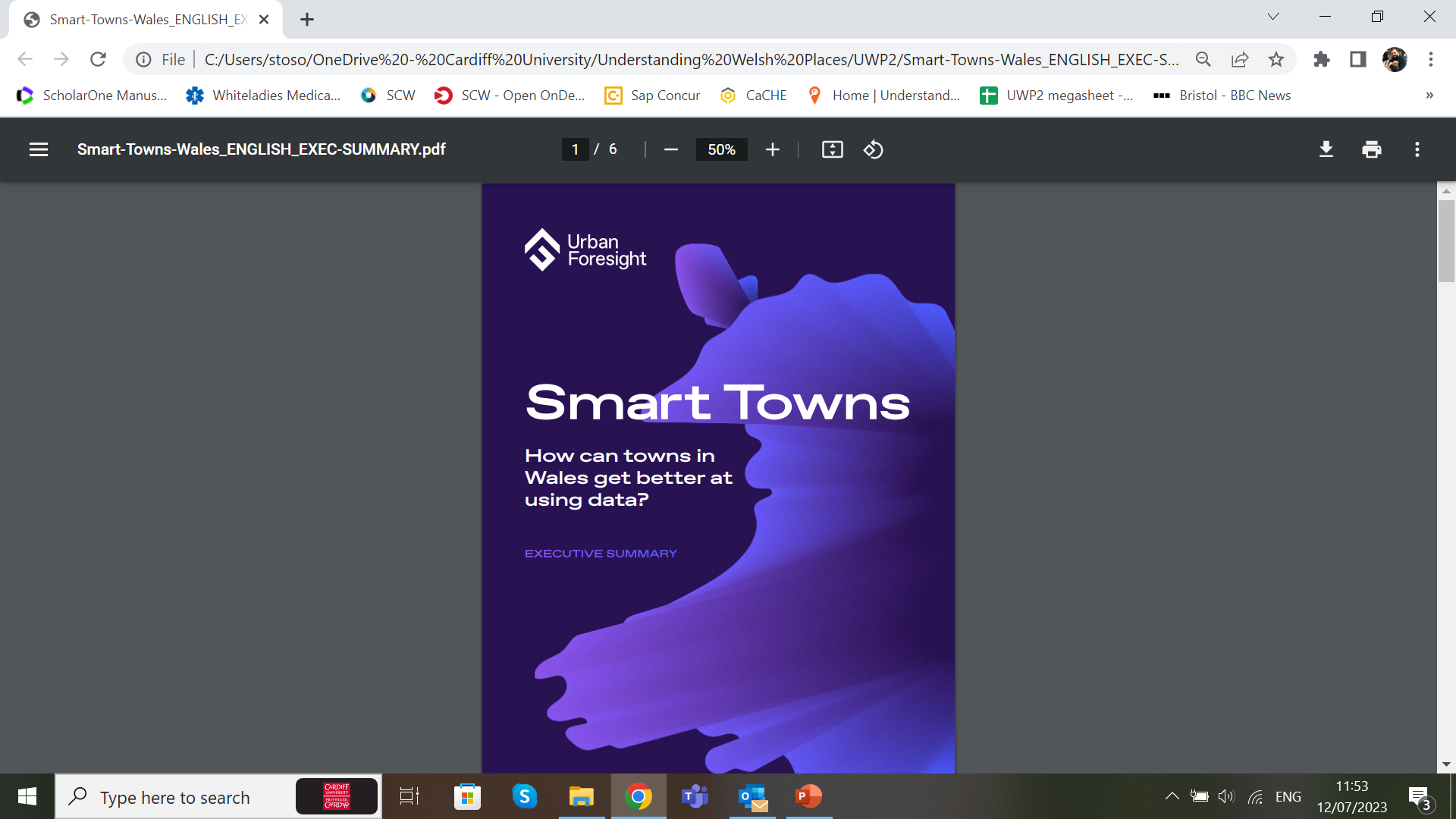 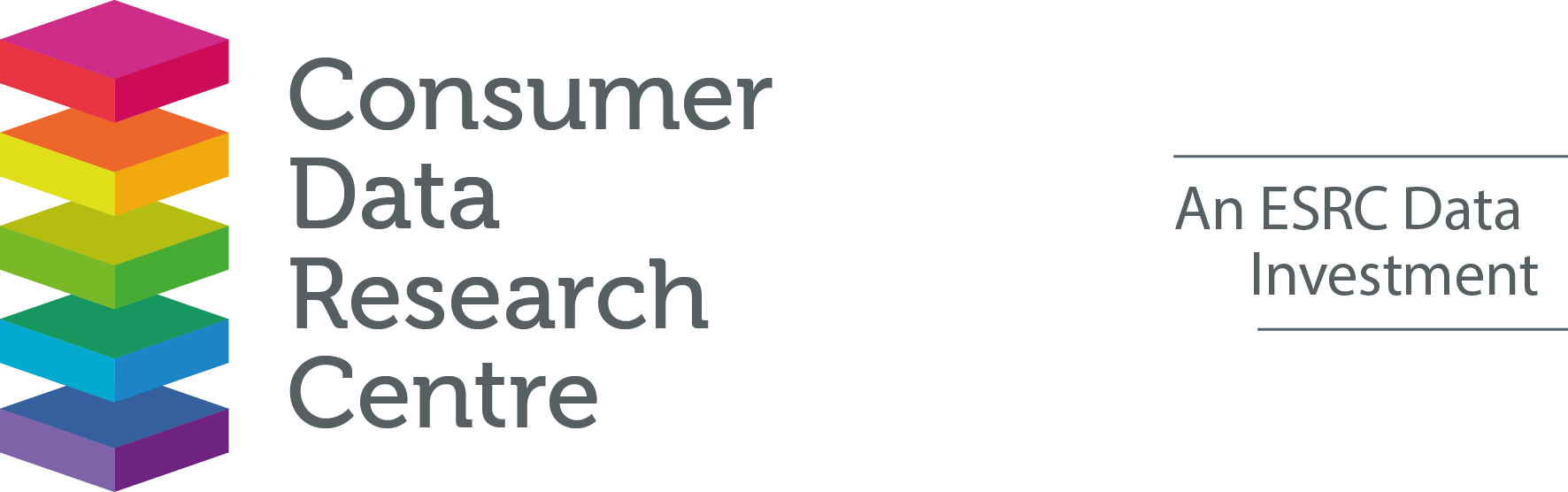 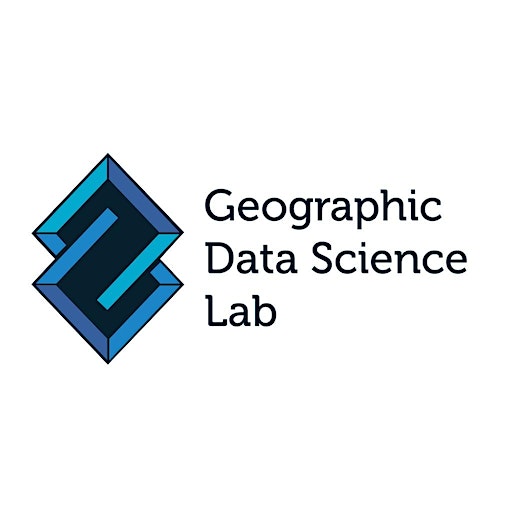 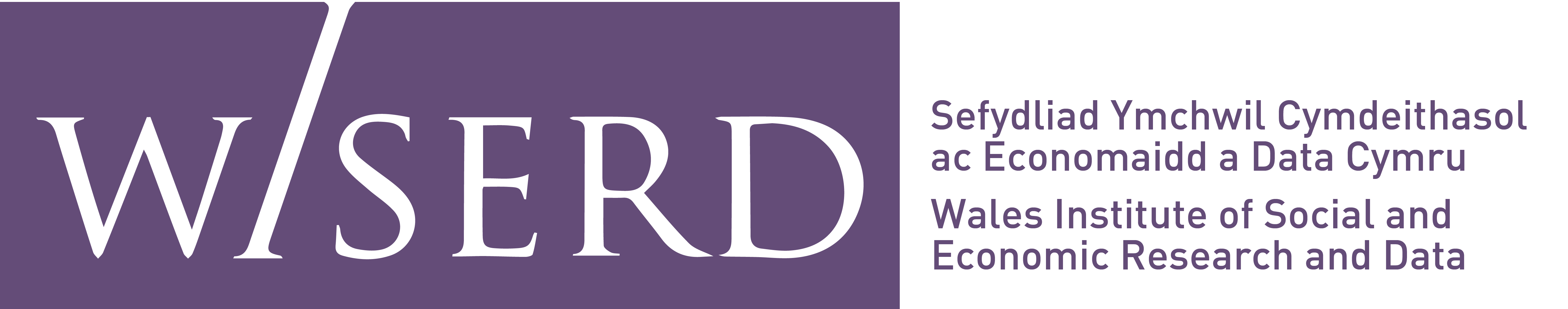 [Speaker Notes: Scott this is where you can take over…]